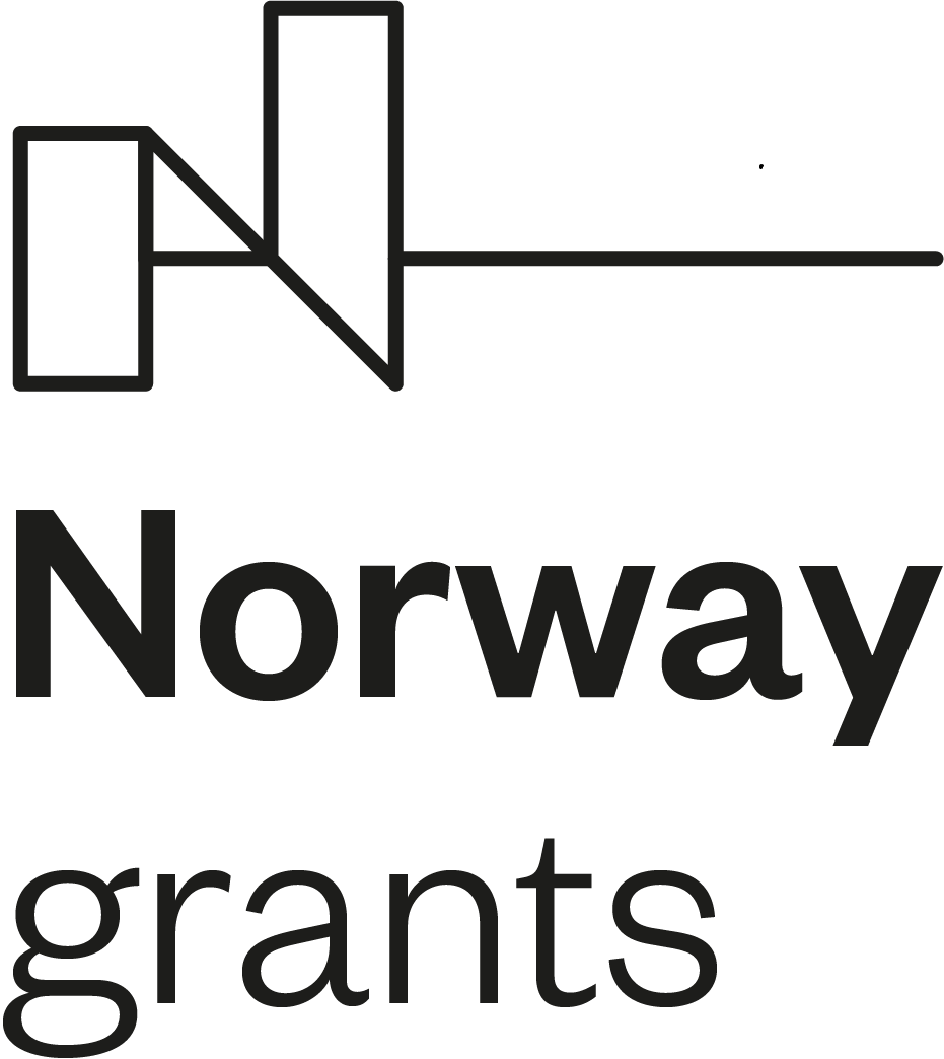 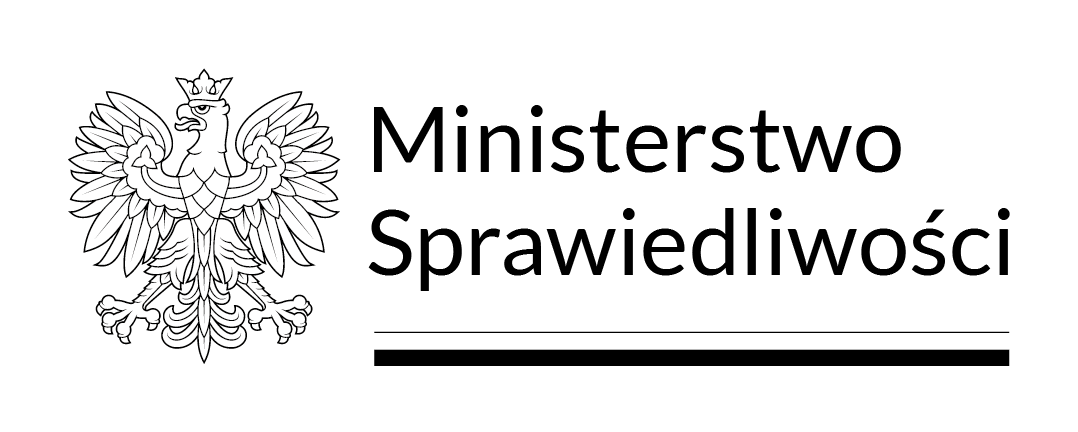 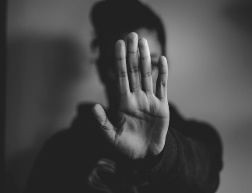 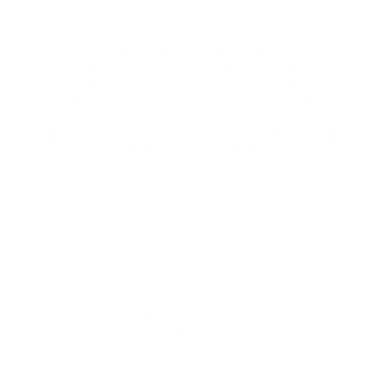 Zjawisko przemocy wobec osób starszych i niepełnosprawnych oraz sytuacja psychologiczna osób doznających tej przemocy, zachowania osób stosujących przemoc w rodzinie i możliwość pomocy
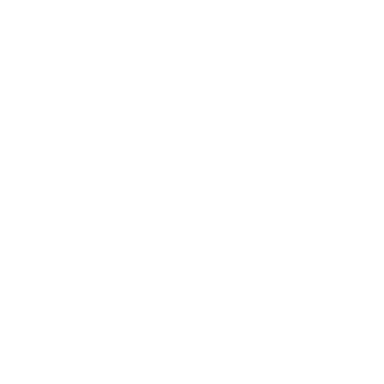 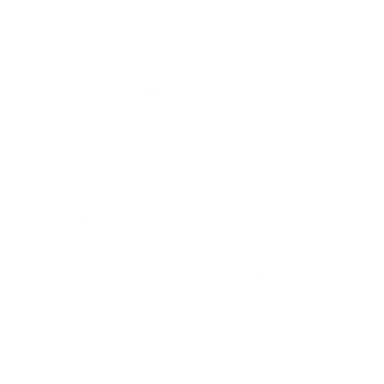 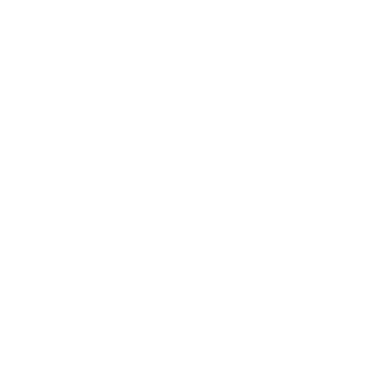 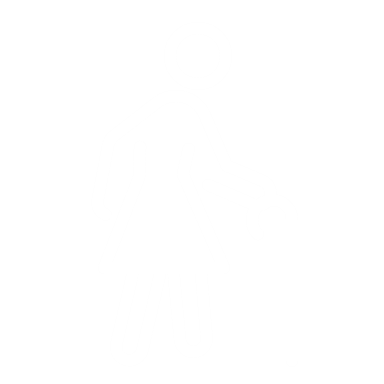 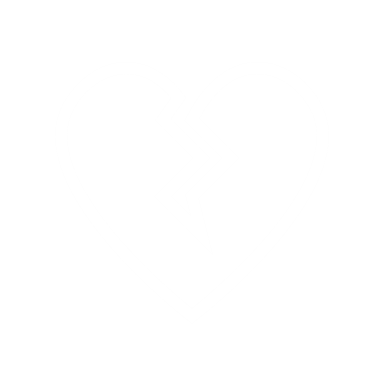 1
1
Szkolenia z zakresu przeciwdziałania przemocy domowej, w szczególności w zakresie wsparcia osób starszych i niepełnosprawnych dla służb realizujących zadania w obszarze przeciwdziałania przemocy w rodzinie, prowadzone w ramach Programu „Sprawiedliwość”, finansowanego ze środków Norweskiego Mechanizmu Finansowego 2014-2021.
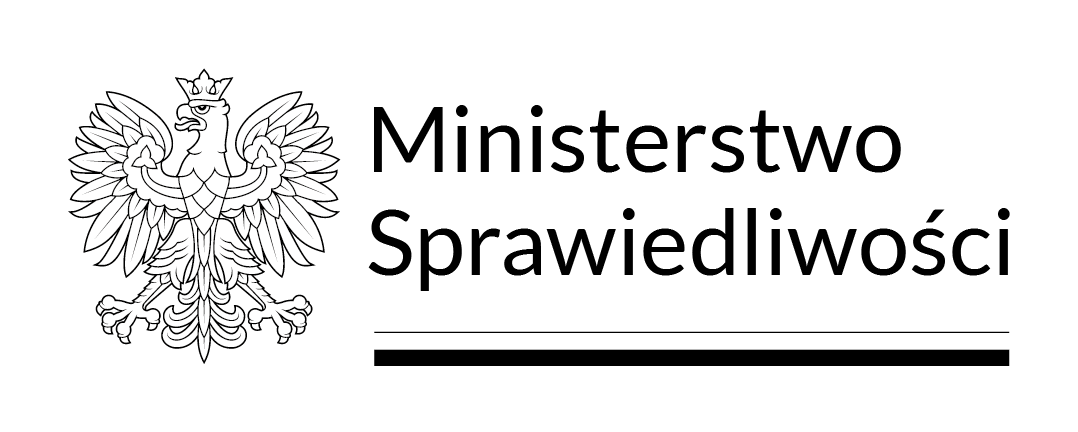 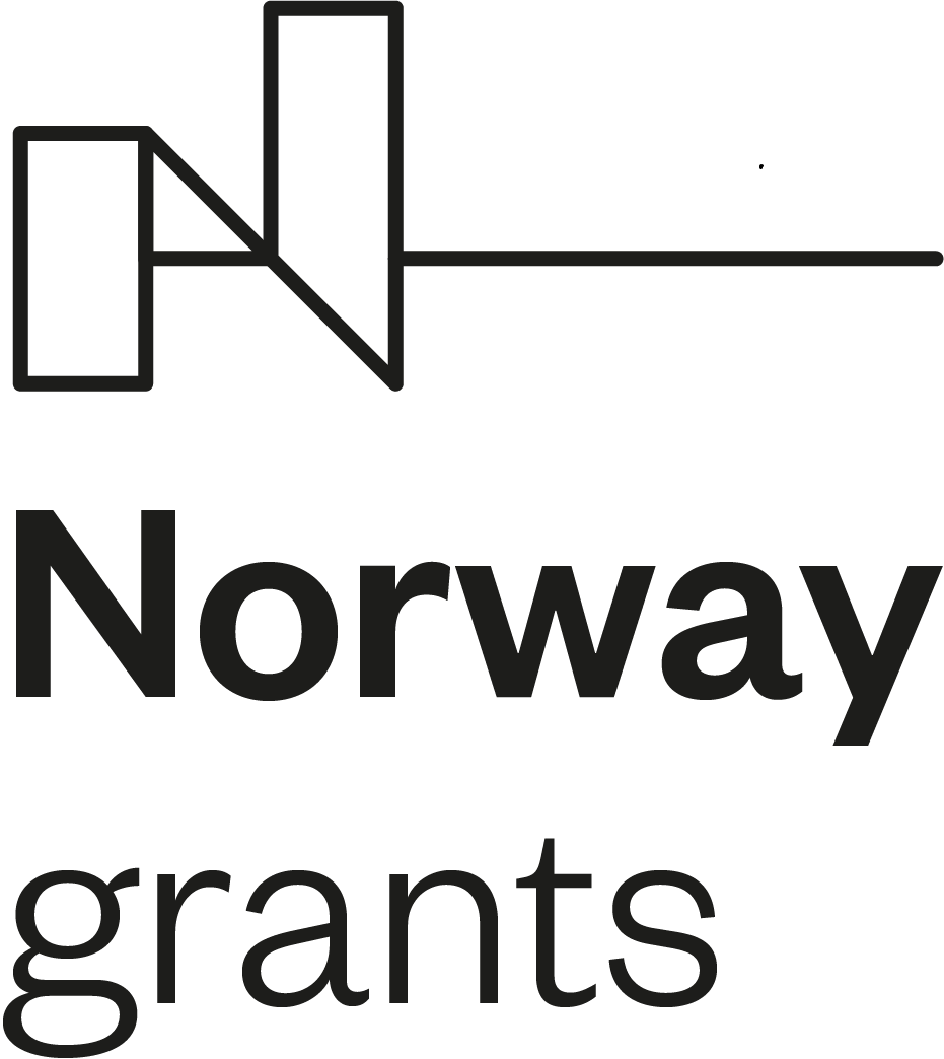 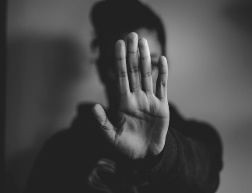 Definicja przemocy w rodzinie
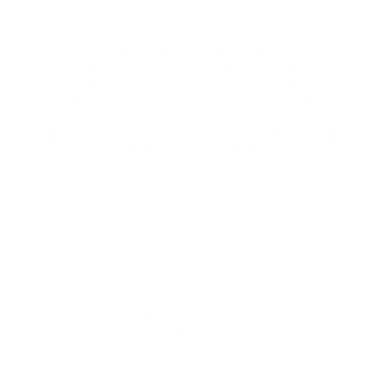 Zgodnie z definicją zawartą w Ustawie o przeciwdziałaniu przemocy domowej, przez przemoc domową należy rozumieć -  jednorazowe albo powtarzające się umyślne działanie lub zaniechanie, wykorzystujące przewagę fizyczną, psychiczną lub ekonomiczną, naruszające prawa lub dobra osobiste osoby doznającej przemocy domowej, w szczególności:
narażające tę osobę na niebezpieczeństwo utraty życia, zdrowia lub mienia,
naruszające jej godność, nietykalność cielesną lub wolność, w tym seksualną,
powodujące szkody na jej zdrowiu fizycznym lub psychicznym, wywołujące u tej osoby cierpienie lub krzywdę,
ograniczające lub pozbawiające tę osobę dostępu do środków finansowych lub możliwości podjęcia pracy lub uzyskania samodzielności finansowej,
istotnie naruszające prywatność tej osoby lub wzbudzające u niej poczucie zagrożenia, poniżenia lub udręczenia, w tym podejmowane za pomocą środków komunikacji elektronicznej.
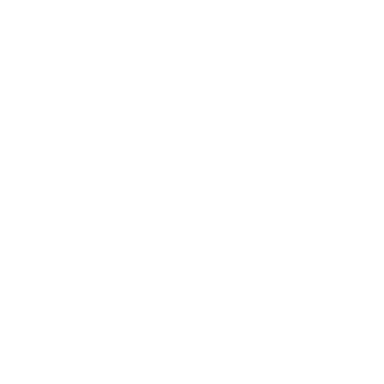 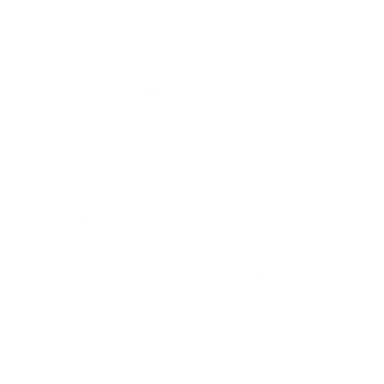 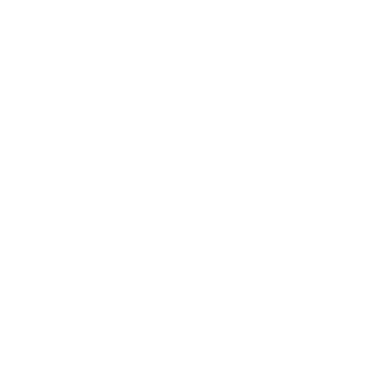 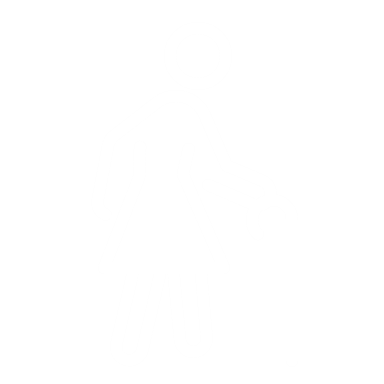 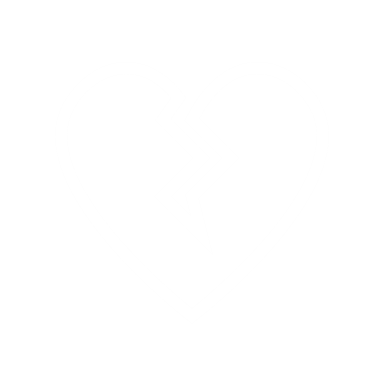 2
2
Szkolenia z zakresu przeciwdziałania przemocy domowej, w szczególności w zakresie wsparcia osób starszych i niepełnosprawnych dla służb realizujących zadania w obszarze przeciwdziałania przemocy w rodzinie, prowadzone w ramach Programu „Sprawiedliwość”, finansowanego ze środków Norweskiego Mechanizmu Finansowego 2014-2021.
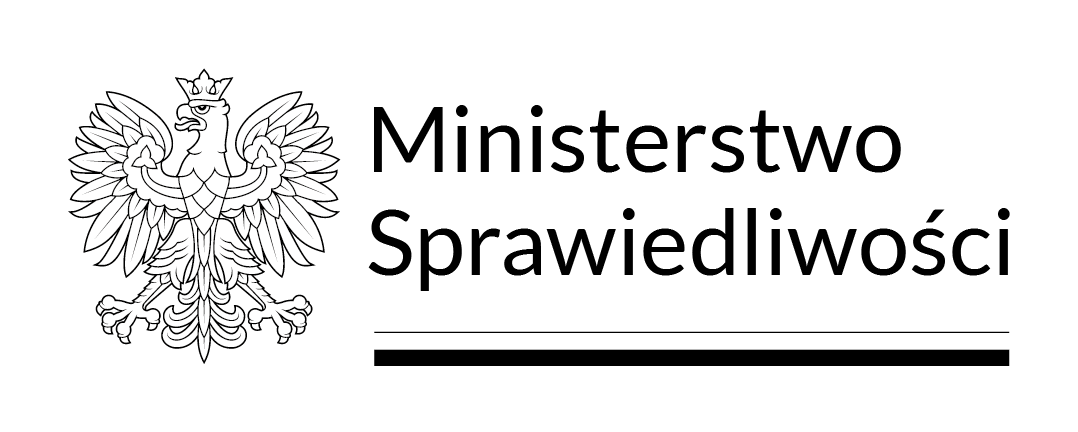 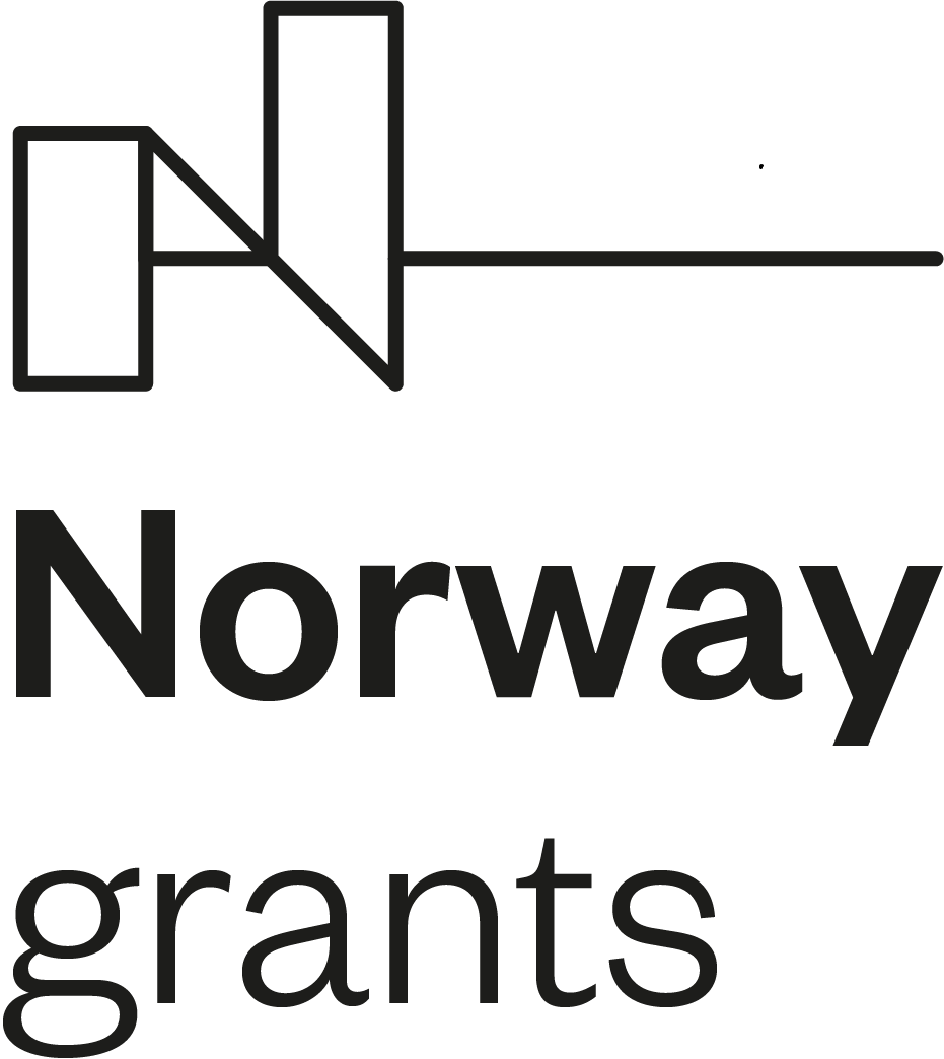 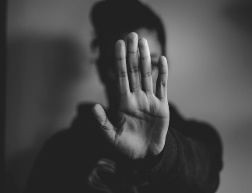 Kryteria przemocy
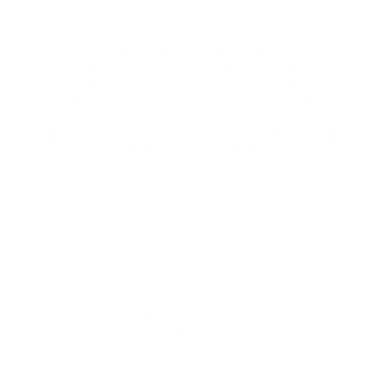 Przemoc to zamierzone i wykorzystujące przewagę sił działanie skierowane przeciwko członkom rodziny powodując u nich szkody i cierpienie oraz naruszające ich prawa.

Aby jakieś zachowanie zdiagnozować jako przemocowe należy odnieść się do tzw. kryteriów przemocy:
intencjonalności
dysproporcji sił
powodowania cierpienia i szkód
naruszania dóbr i praw drugiej osoby
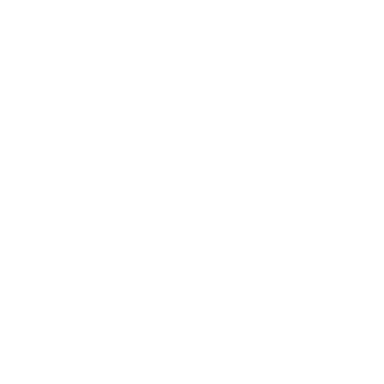 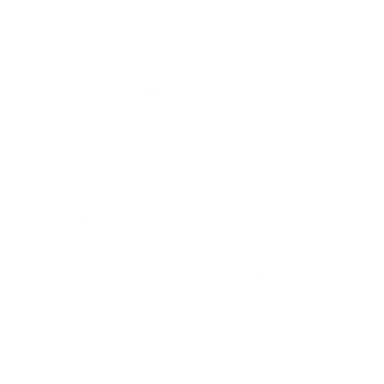 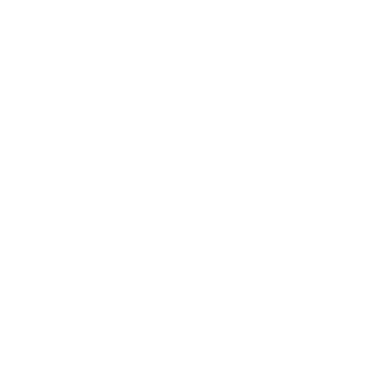 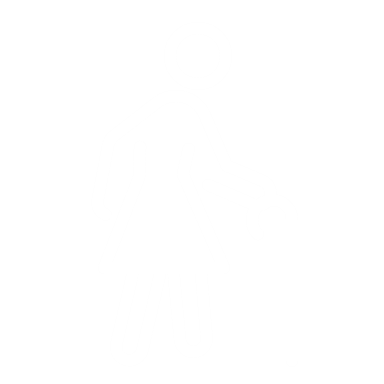 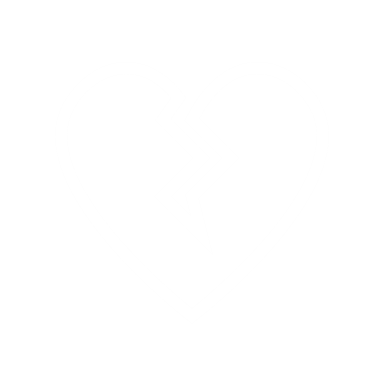 3
3
Szkolenia z zakresu przeciwdziałania przemocy domowej, w szczególności w zakresie wsparcia osób starszych i niepełnosprawnych dla służb realizujących zadania w obszarze przeciwdziałania przemocy w rodzinie, prowadzone w ramach Programu „Sprawiedliwość”, finansowanego ze środków Norweskiego Mechanizmu Finansowego 2014-2021.
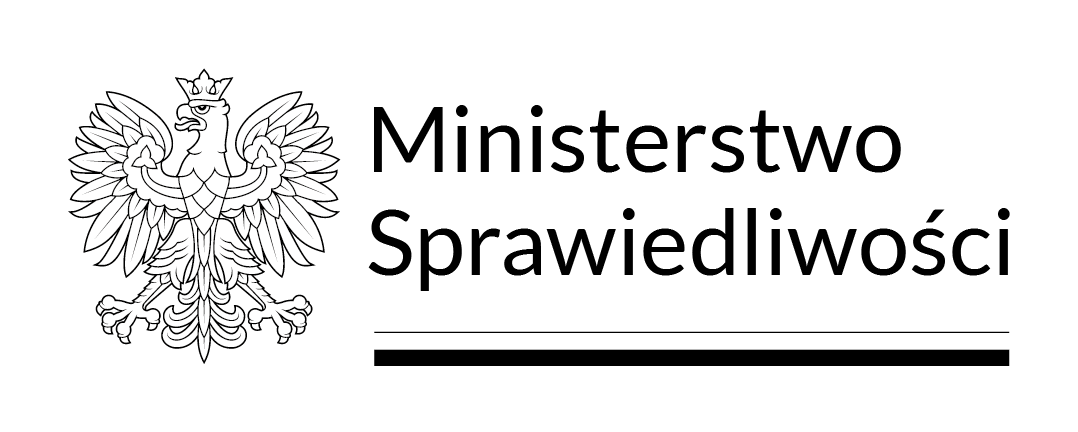 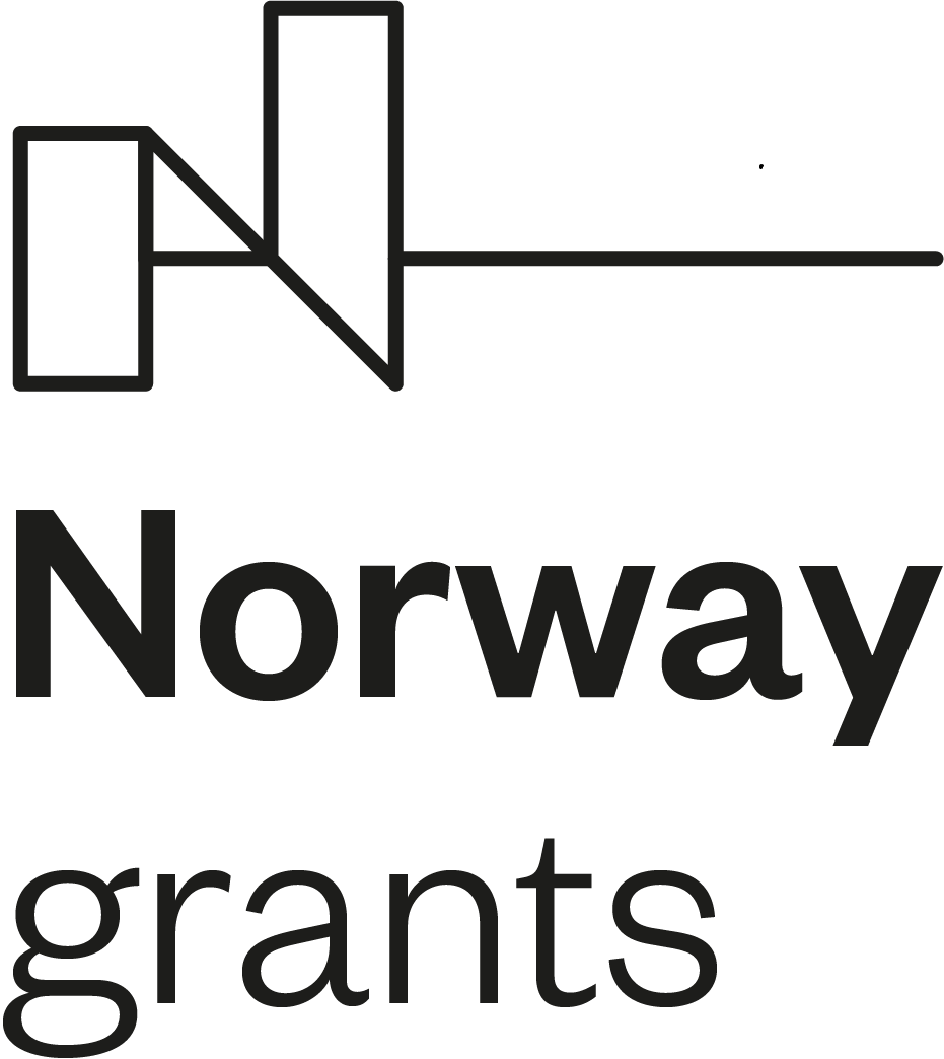 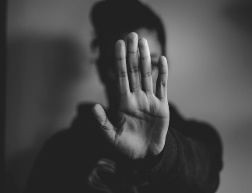 Rozróżnienie przemocy od zachowań agresywnych i sytuacji konfliktowych
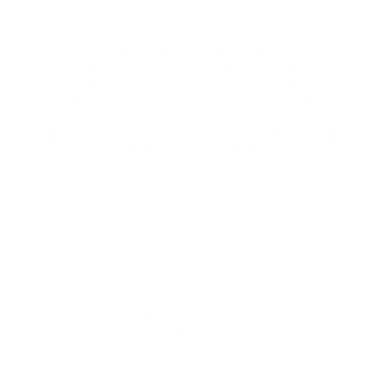 Osobie stosującej przemoc często towarzyszy przekonanie, że jego zachowanie – zabranianie, zmuszanie – jest działaniem dla dobra osoby, którą chce sobie podporządkować, wynika z troski o nią, ale nie bacząc na jej potrzeby i to czego ona chce. „Nie zgadzam się być chodziła do tego klubu seniora - to wylęgarnia wirusów, zaraz się rozchorujesz”. 

W przypadku agresji jest to chęć udowodnienia czegoś, pokonania, „dopieczenia”, „zniszczenia” i nie towarzyszy temu „dobra intencja”.

W konflikcie może się zdarzyć, że naruszamy swoje prawa, powodujemy cierpienie, chcemy kogoś przymusić do niechcianej przez niego decyzji, ale nie ma dysproporcji sił, istnieje pewna równowaga we wzajemnym przekraczaniu „granic” drugiego członka rodziny.
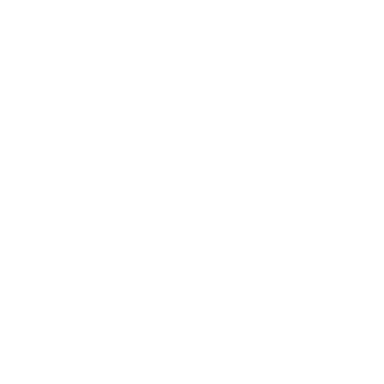 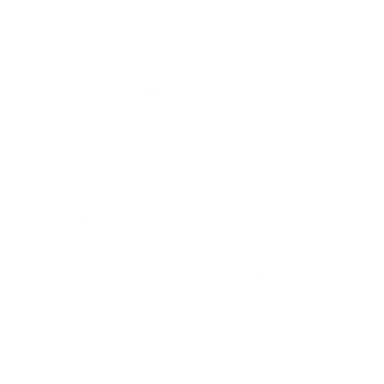 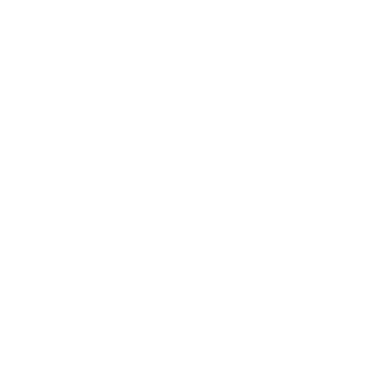 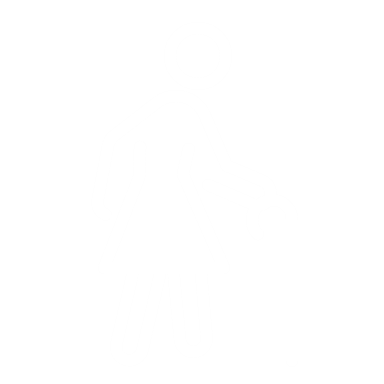 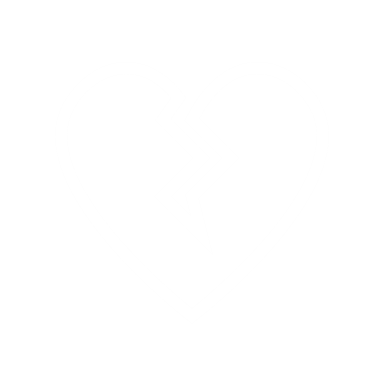 4
4
Szkolenia z zakresu przeciwdziałania przemocy domowej, w szczególności w zakresie wsparcia osób starszych i niepełnosprawnych dla służb realizujących zadania w obszarze przeciwdziałania przemocy w rodzinie, prowadzone w ramach Programu „Sprawiedliwość”, finansowanego ze środków Norweskiego Mechanizmu Finansowego 2014-2021.
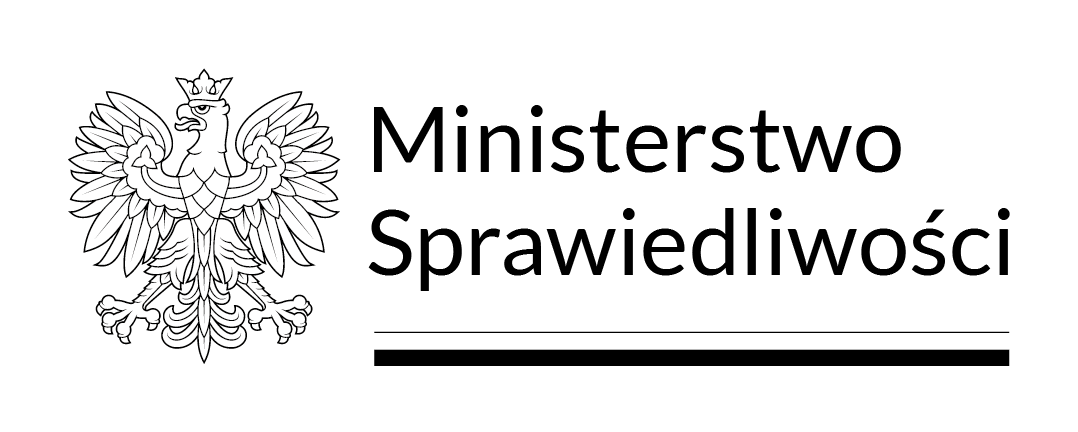 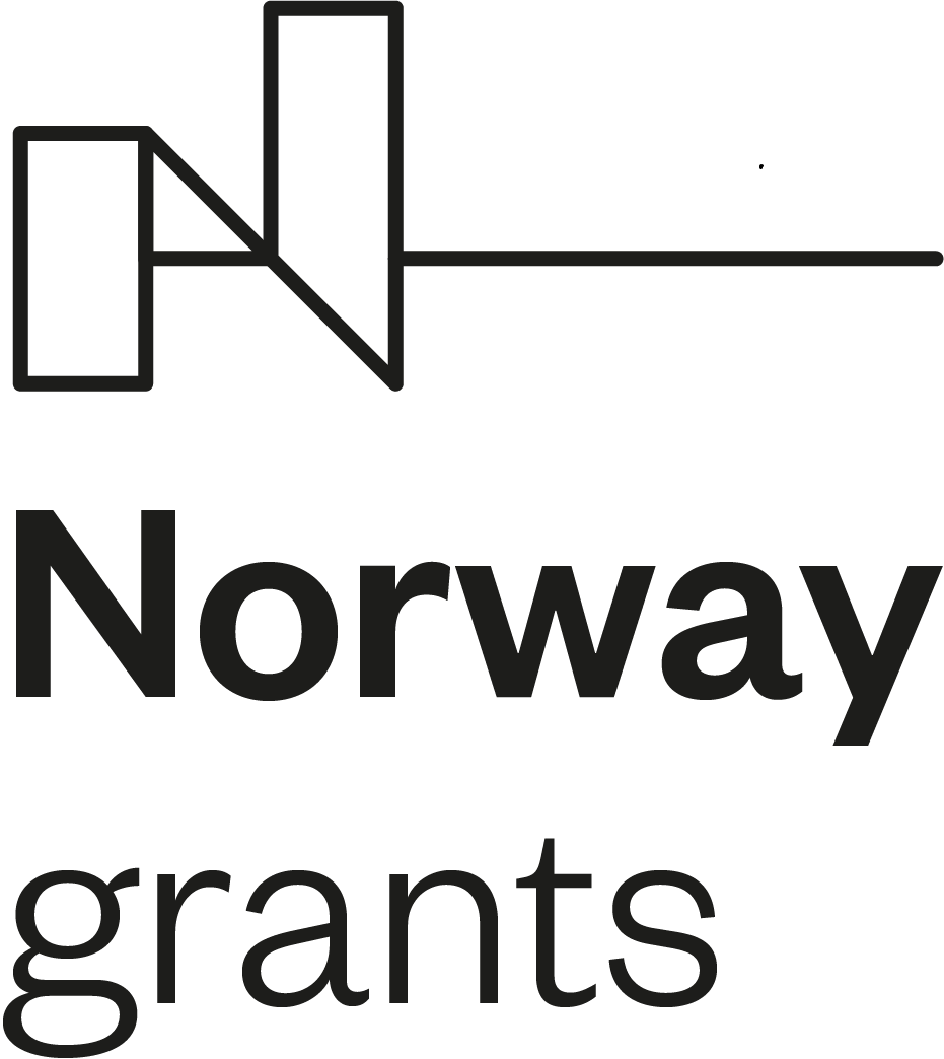 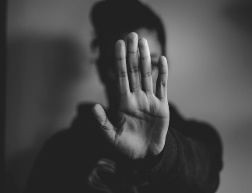 Rodzaje przemocy w rodzinie – przemoc chłodna
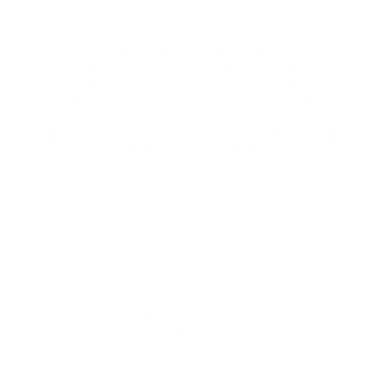 Przemoc chłodna odnosi się do form przemocy, które nie są fizycznie widoczne ani oczywiste na pierwszy rzut oka. Jest to rodzaj przemocy trudniejszy do zauważenia, gdyż nie zawsze jest tak widoczny jak przemoc fizyczna.
 
Przemocy chłodnej zwykle nie towarzyszy alkohol. Często występuje ona w pozornie „dobrych rodzinach”, w których nie widać innych problemów, ich członkowie mają pracę, wykształcenie, często dobre dochody, nie dochodzi w nich do głośnych awantur. W związku z tym przemoc długo pozostaje tajemnicą. Osoba stosująca przemoc trwa w przekonaniu o słuszności swoich zachowań, wymagań wobec innych członków rodziny. W tych rodzinach funkcjonują rygorystyczne zasady funkcjonowania, karania za każdą niesubordynację i niepodporządkowanie osobie ten terror wprowadzającej. Nie ma w nich miejsca na spontaniczność, radość, czułość.
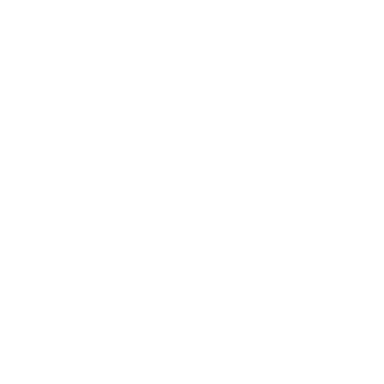 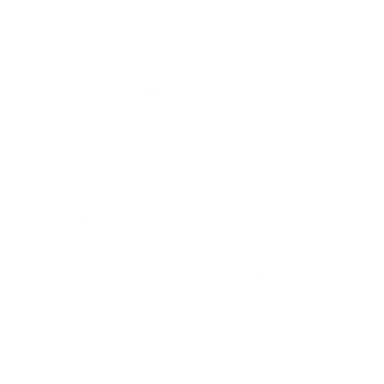 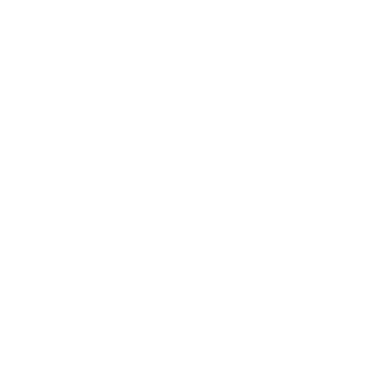 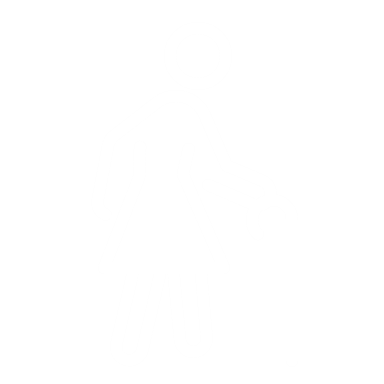 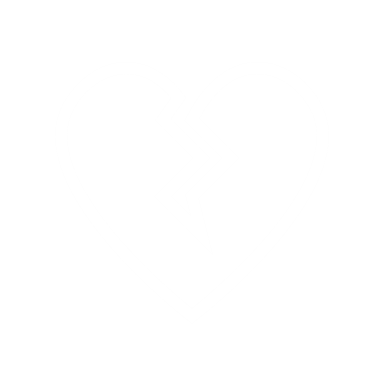 5
5
Szkolenia z zakresu przeciwdziałania przemocy domowej, w szczególności w zakresie wsparcia osób starszych i niepełnosprawnych dla służb realizujących zadania w obszarze przeciwdziałania przemocy w rodzinie, prowadzone w ramach Programu „Sprawiedliwość”, finansowanego ze środków Norweskiego Mechanizmu Finansowego 2014-2021.
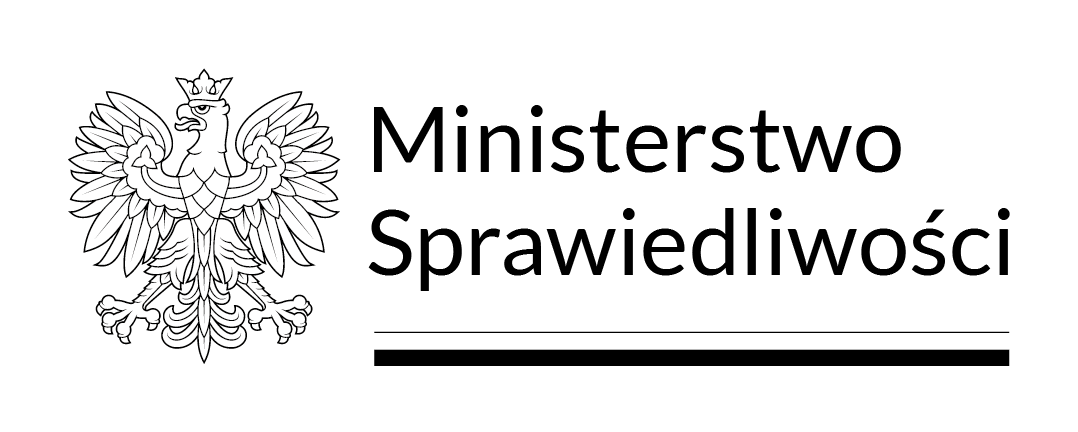 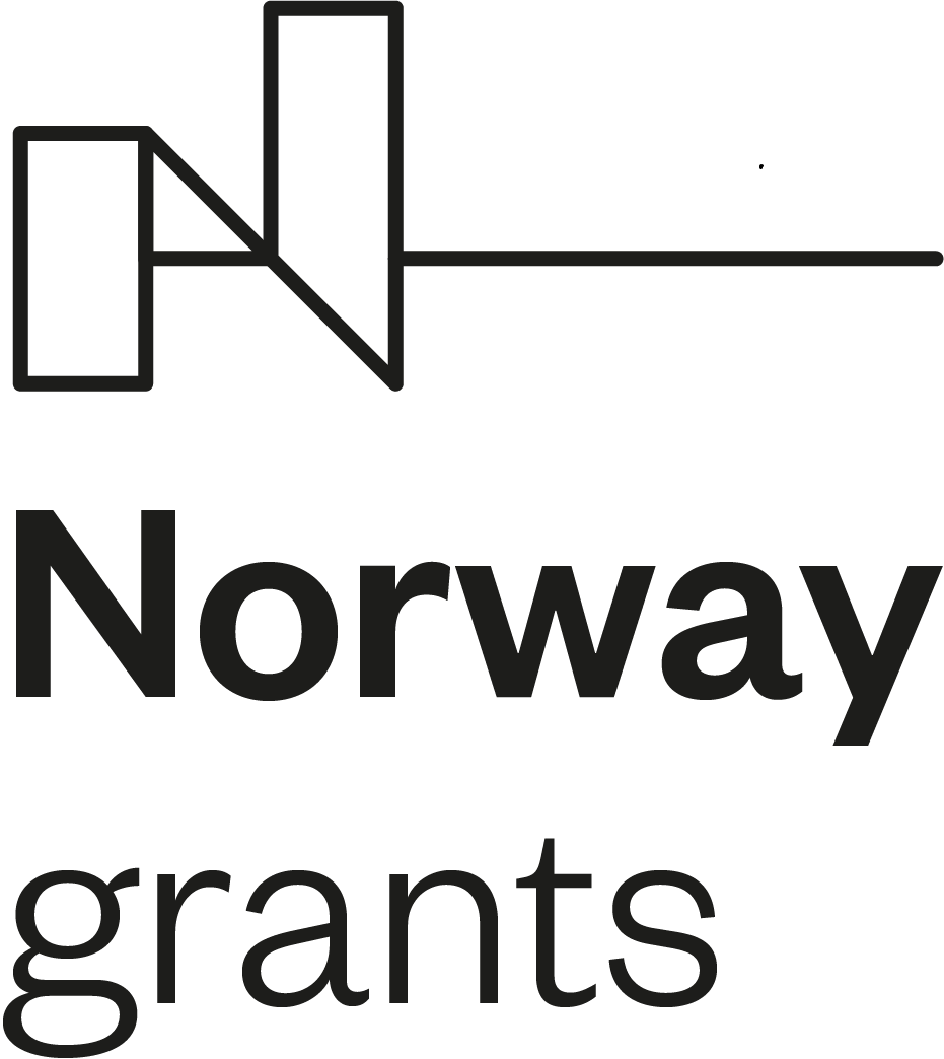 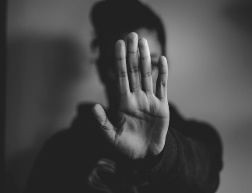 Rodzaje przemocy domowej – przemoc gorąca
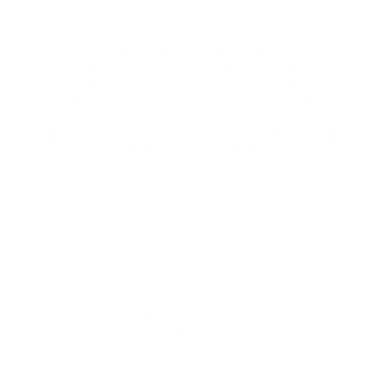 Przemoc gorąca to przemoc fizyczna lub emocjonalna, która jest bezpośrednia i widoczna. Jest to forma przemocy, która jest bardziej natychmiastowo widoczna i często łatwiejsza do zidentyfikowania.

Przemocy gorącej często towarzyszą głośne awantury, krzyki, płacz. O takiej przemocy z reguły wie dużo osób (np. sąsiedzi). Można ją porównać do wybuchu wulkanu, który w bardzo gorącej temperaturze wyrzuca pokłady wrzącej lawy, która niszczy wszystko po drodze. Jednak, gdy rozpłynie się, w pewnym momencie zastyga. Podobnie jest z osobą stosującą przemoc, która wybucha, niszczy, działa destrukcyjnie na swoich bliskich, którzy są przerażeni. Po takiej gwałtownej awanturze sprawca stara się niekiedy wynagrodzić swoim bliskim, przeprasza. Na jakiś czas pozornie uspokaja się, chcąc dotrzymać np. złożonej obietnicy. Jednakże wewnątrz niego, tak jak w wulkanie, wszystko wrze, nie radzi sobie z trudnymi emocjami w sposób konstruktywny, tylko je tłumi, co w końcowym efekcie ponownie doprowadza do wybuchu.
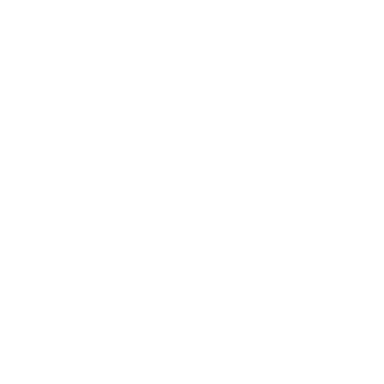 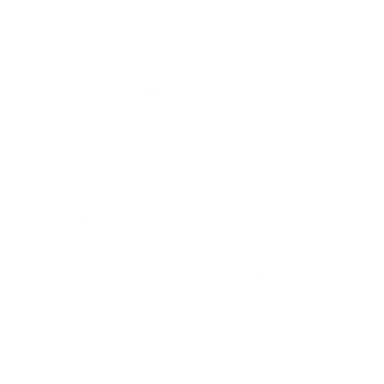 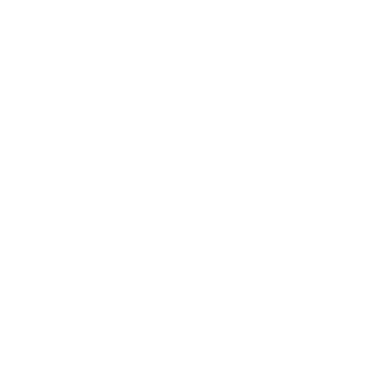 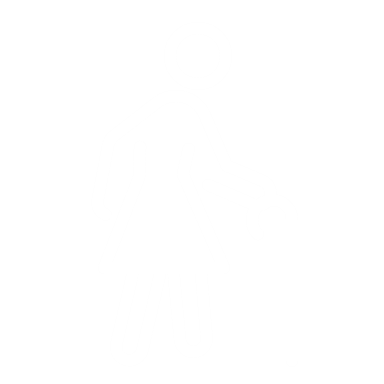 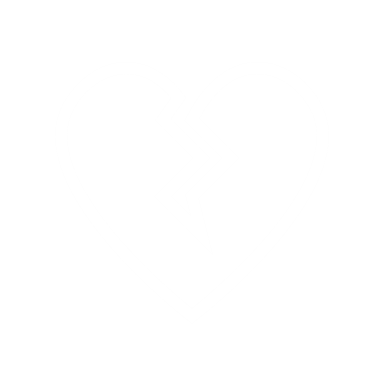 6
6
Szkolenia z zakresu przeciwdziałania przemocy domowej, w szczególności w zakresie wsparcia osób starszych i niepełnosprawnych dla służb realizujących zadania w obszarze przeciwdziałania przemocy w rodzinie, prowadzone w ramach Programu „Sprawiedliwość”, finansowanego ze środków Norweskiego Mechanizmu Finansowego 2014-2021.
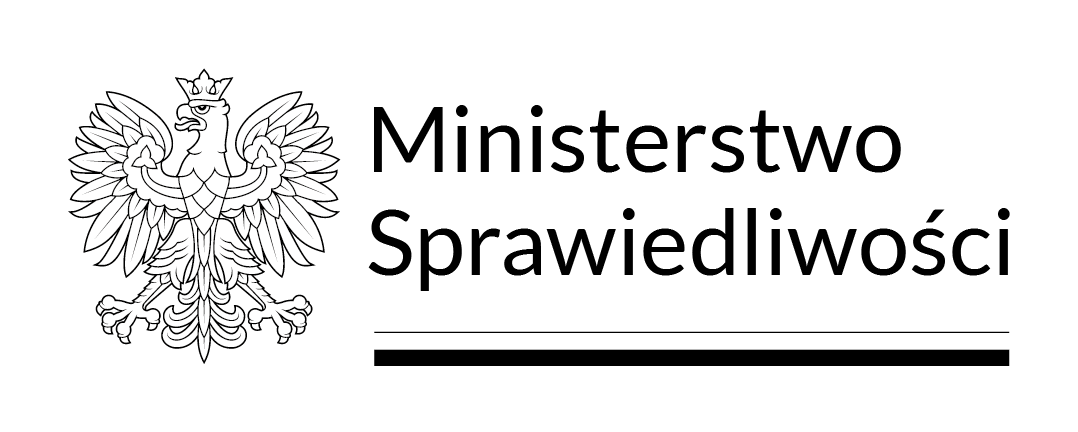 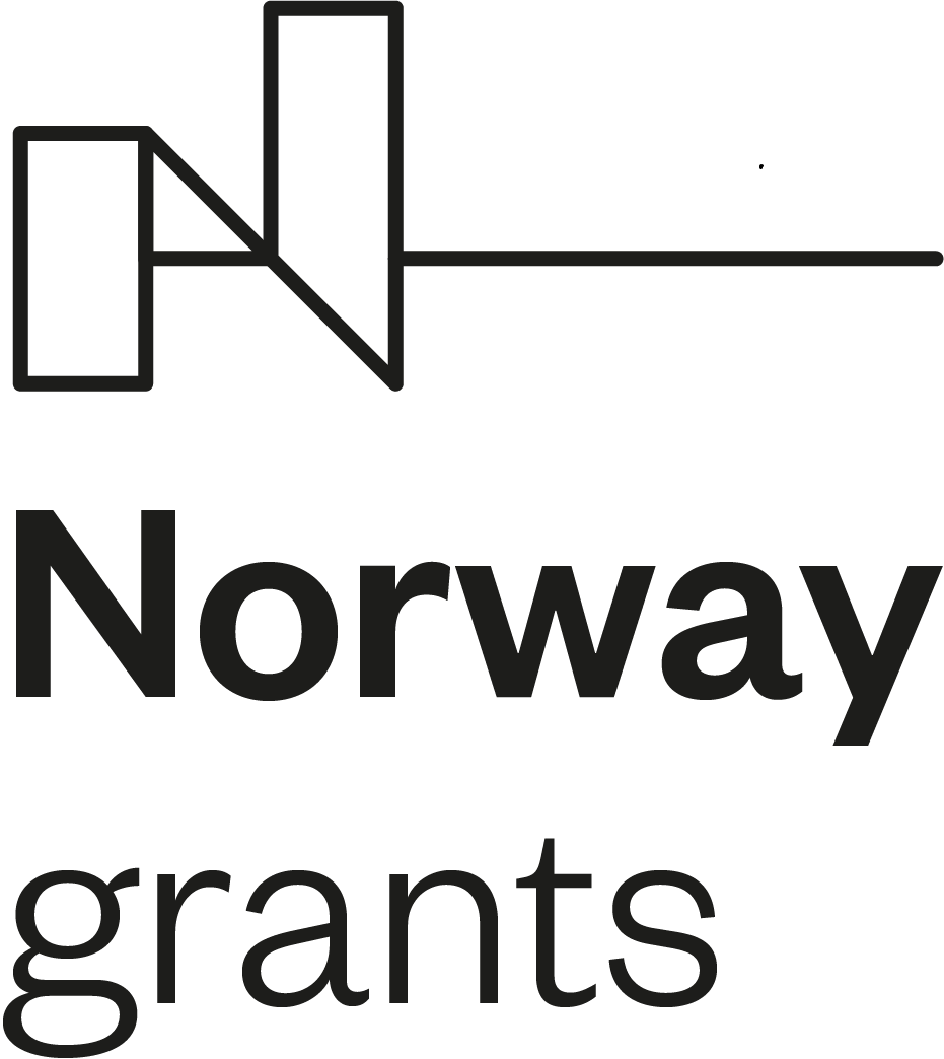 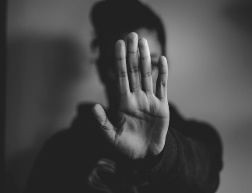 Cykl przemocy
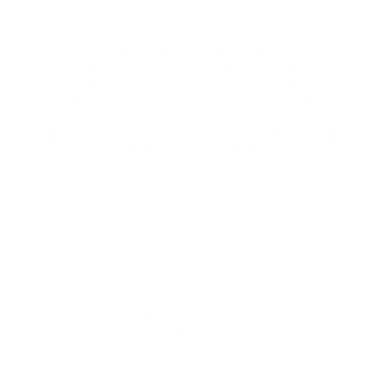 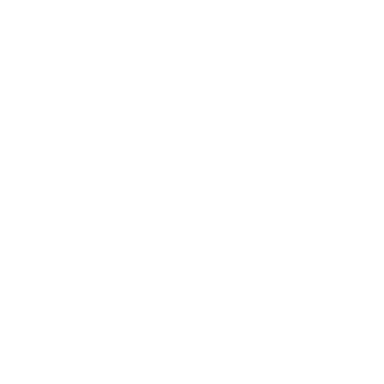 Na cykl przemocy składają się trzy, następujące po sobie, fazy:

faza  ostrej przemocy
faza miodowego miesiąca
faza narastania napięcia
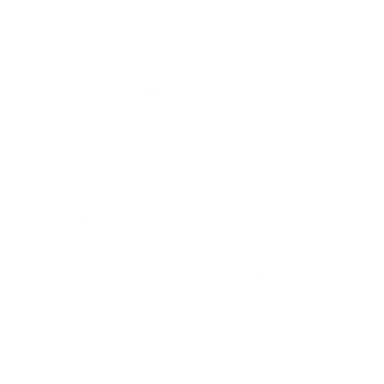 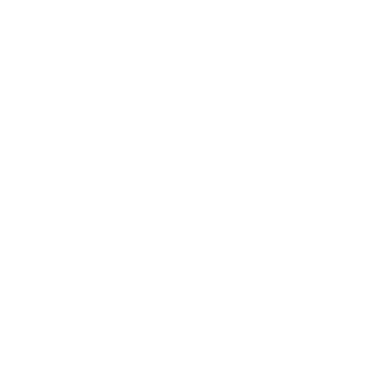 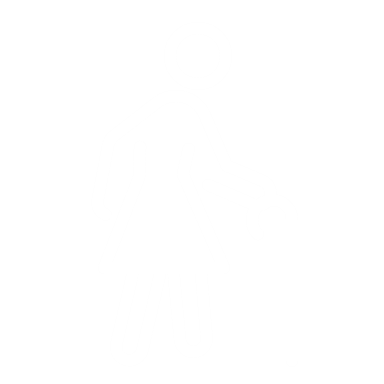 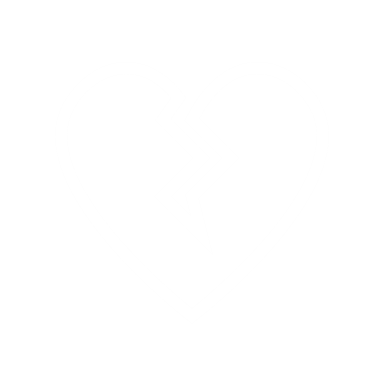 7
7
Szkolenia z zakresu przeciwdziałania przemocy domowej, w szczególności w zakresie wsparcia osób starszych i niepełnosprawnych dla służb realizujących zadania w obszarze przeciwdziałania przemocy w rodzinie, prowadzone w ramach Programu „Sprawiedliwość”, finansowanego ze środków Norweskiego Mechanizmu Finansowego 2014-2021.
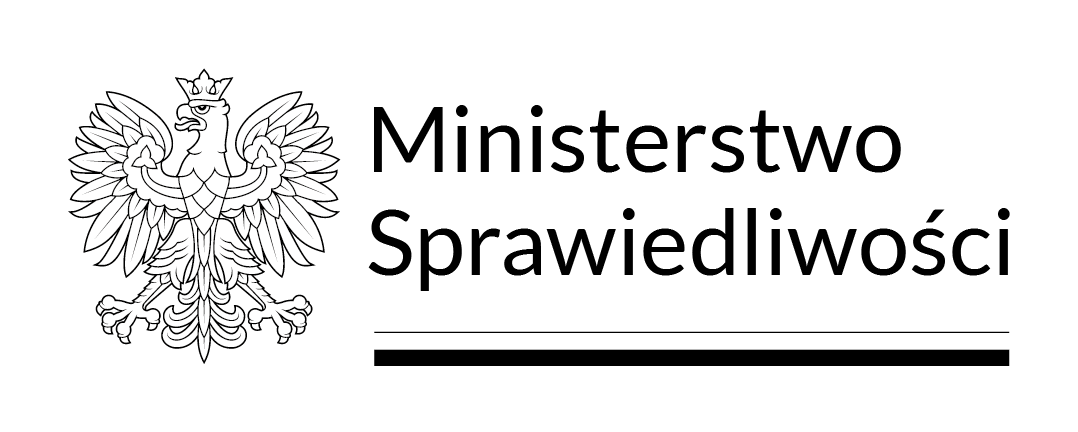 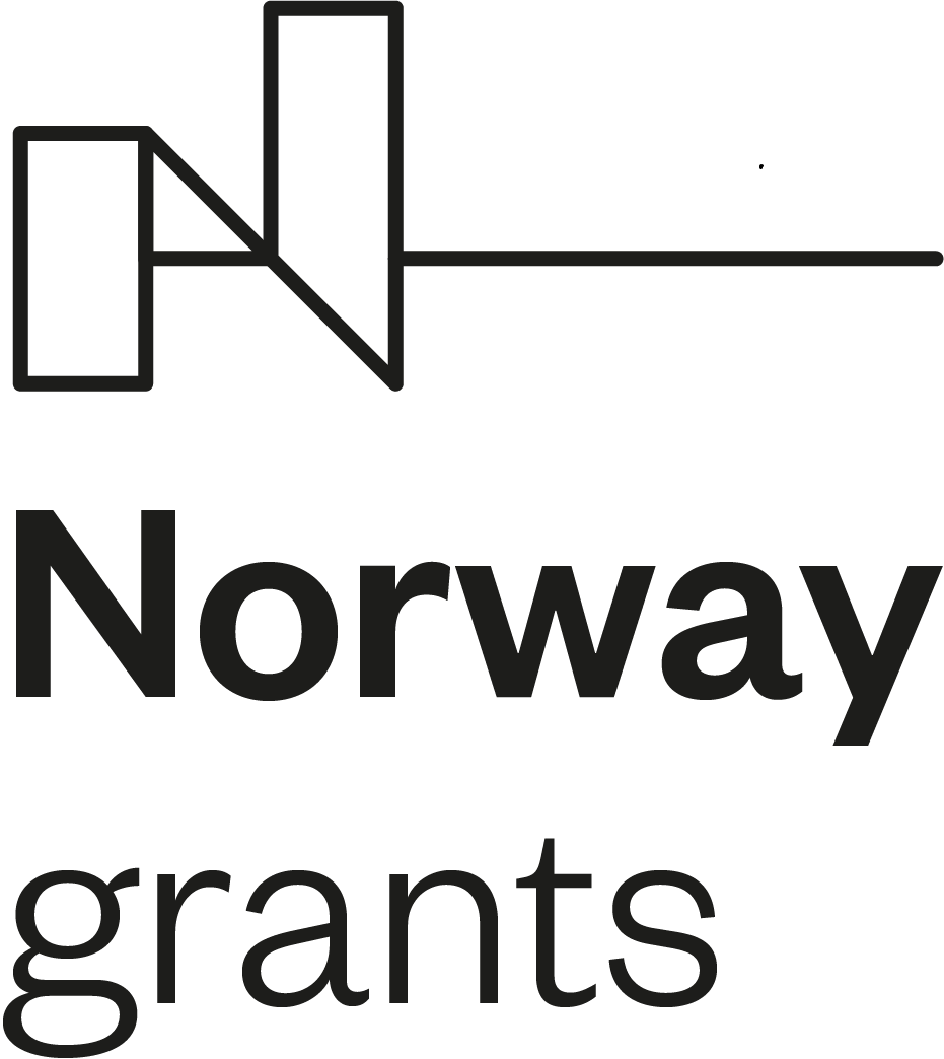 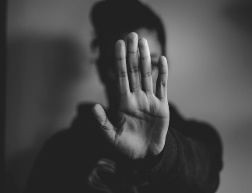 Statystyki
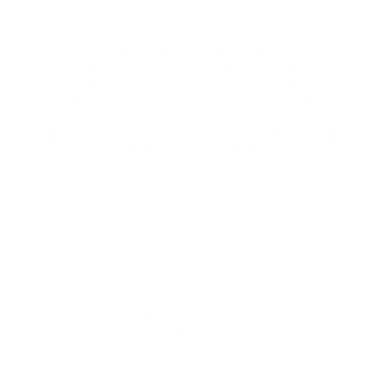 Z badań Wolfa i Pillemer wynika, że około 3,2% osób starszych doświadcza różnych form krzywdzenia, a największe ryzyko w tym względzie występuje w grupie wiekowej 75–84 lata (37,3%). 

Znęcanie się nad osobami w starszym wieku najczęściej zdarza się w rodzinach, bo tam przeważnie egzystują takie osoby. 

Sprawcami przemocy wobec tej grupy wiekowej są:
w przeważającej mierze członkowie rodziny (89,7%), w tym częściej dorosłe dzieci (47,3%) niż współmałżonkowie (19,3%) i inni członkowie rodziny (8,8%)
częściej mężczyźni niż kobiety (jedynie w przypadku zaniedbywania udział kobiet jest większy)
częściej bliscy w rodzinie, którzy są uzależnieni, mają problemy ze zdrowiem psychicznym, stosowali przemoc w przeszłości, są zależni finansowo od osoby starszej
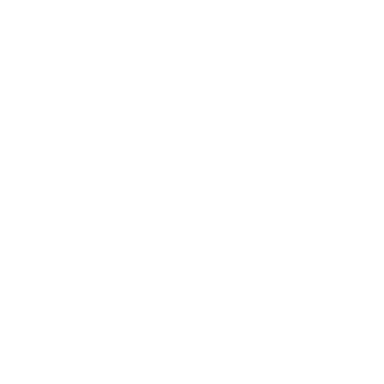 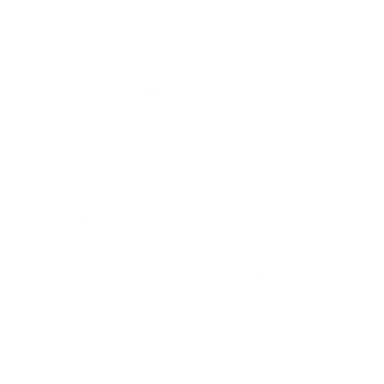 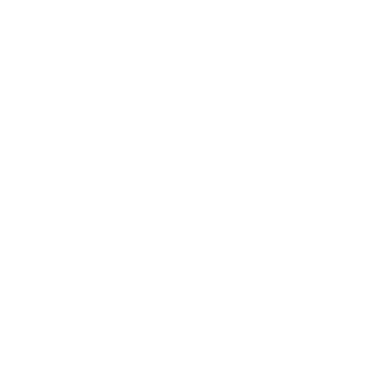 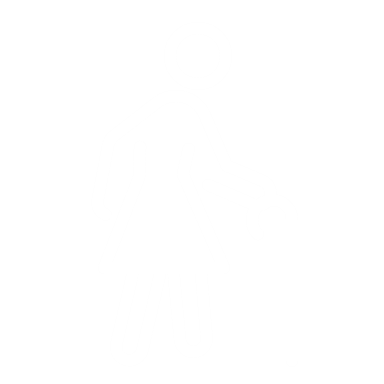 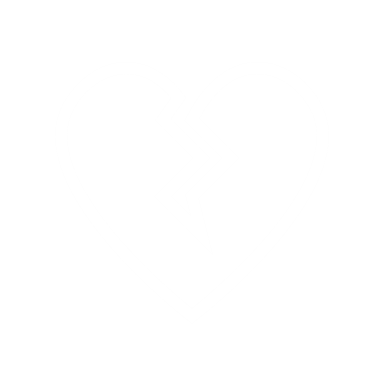 8
8
Szkolenia z zakresu przeciwdziałania przemocy domowej, w szczególności w zakresie wsparcia osób starszych i niepełnosprawnych dla służb realizujących zadania w obszarze przeciwdziałania przemocy w rodzinie, prowadzone w ramach Programu „Sprawiedliwość”, finansowanego ze środków Norweskiego Mechanizmu Finansowego 2014-2021.
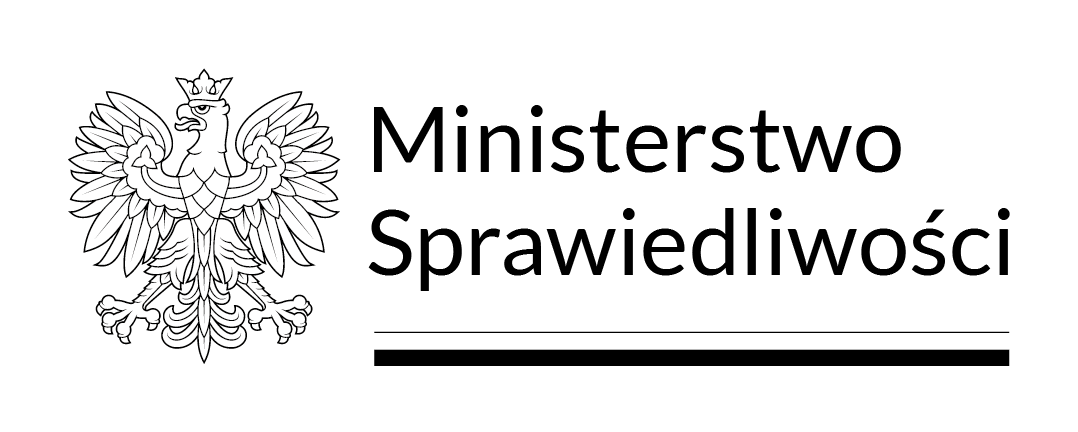 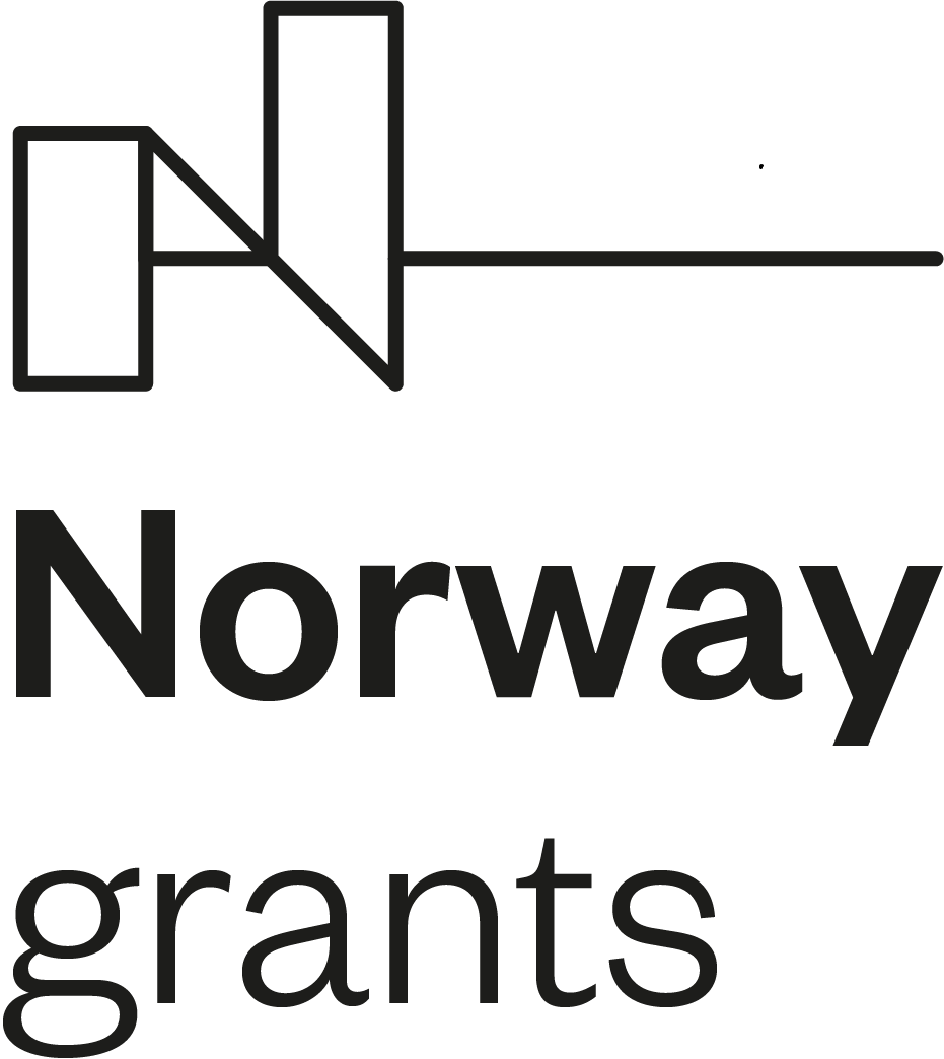 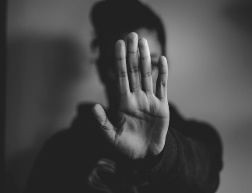 Statystyki
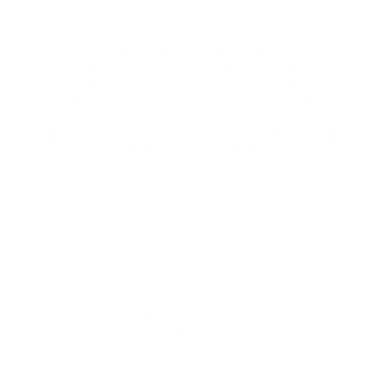 Realna ocena tego zjawiska jest jednak niemożliwa ze względu na dużą liczbę nieujawnionych incydentów. 
Przekonanie ofiar o bezskuteczności ścigania sprawcy, obawa przed odwetem oraz większym uzależnieniem od rodziny skutkuje zaniżeniem statystyk dotyczących aktów przemocy wobec osób starszych.

Najczęściej wymieniane formy tej przemocy to:
zaniedbanie, czyli brak opieki w wyniku zaniedbania (zarówno aktywne, jak i bierne)
przemoc fizyczna definiowana jako nieprzypadkowe użycie siły fizycznej
przemoc finansowa, czyli nieupoważnione użycie funduszy, własności
przemoc seksualna, czyli niepożądany kontakt seksualny
przemoc psychologiczna jako wywieranie nacisku przez groźbę, poniżenie lub zachowanie podobnego typu
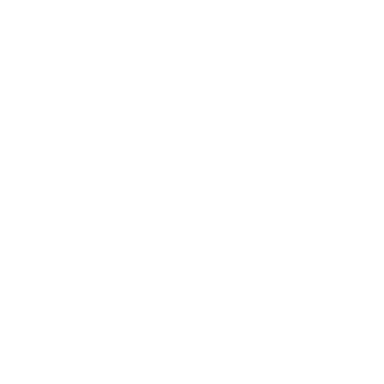 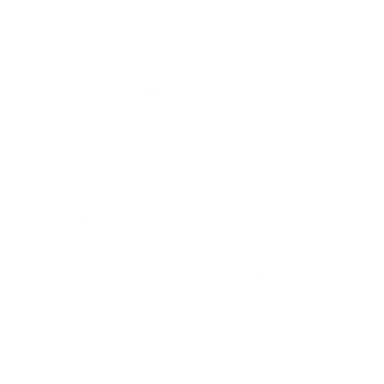 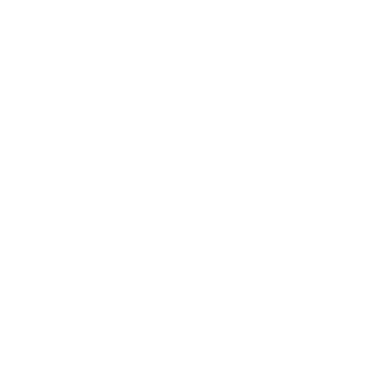 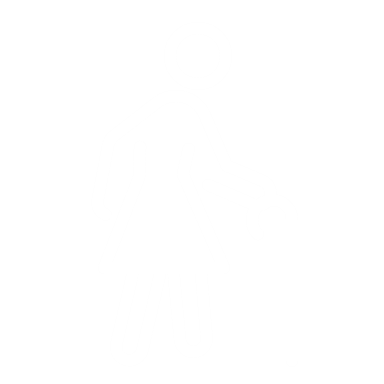 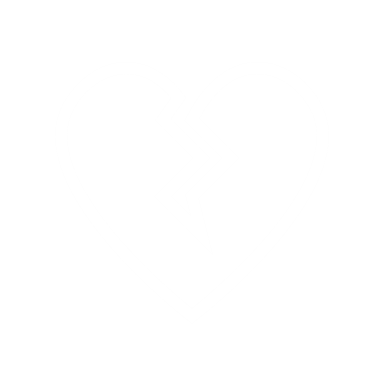 9
9
Szkolenia z zakresu przeciwdziałania przemocy domowej, w szczególności w zakresie wsparcia osób starszych i niepełnosprawnych dla służb realizujących zadania w obszarze przeciwdziałania przemocy w rodzinie, prowadzone w ramach Programu „Sprawiedliwość”, finansowanego ze środków Norweskiego Mechanizmu Finansowego 2014-2021.
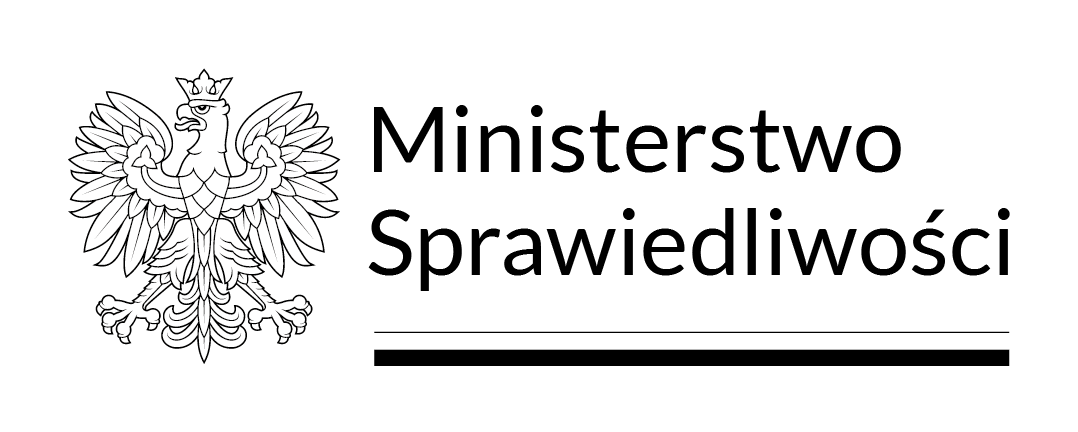 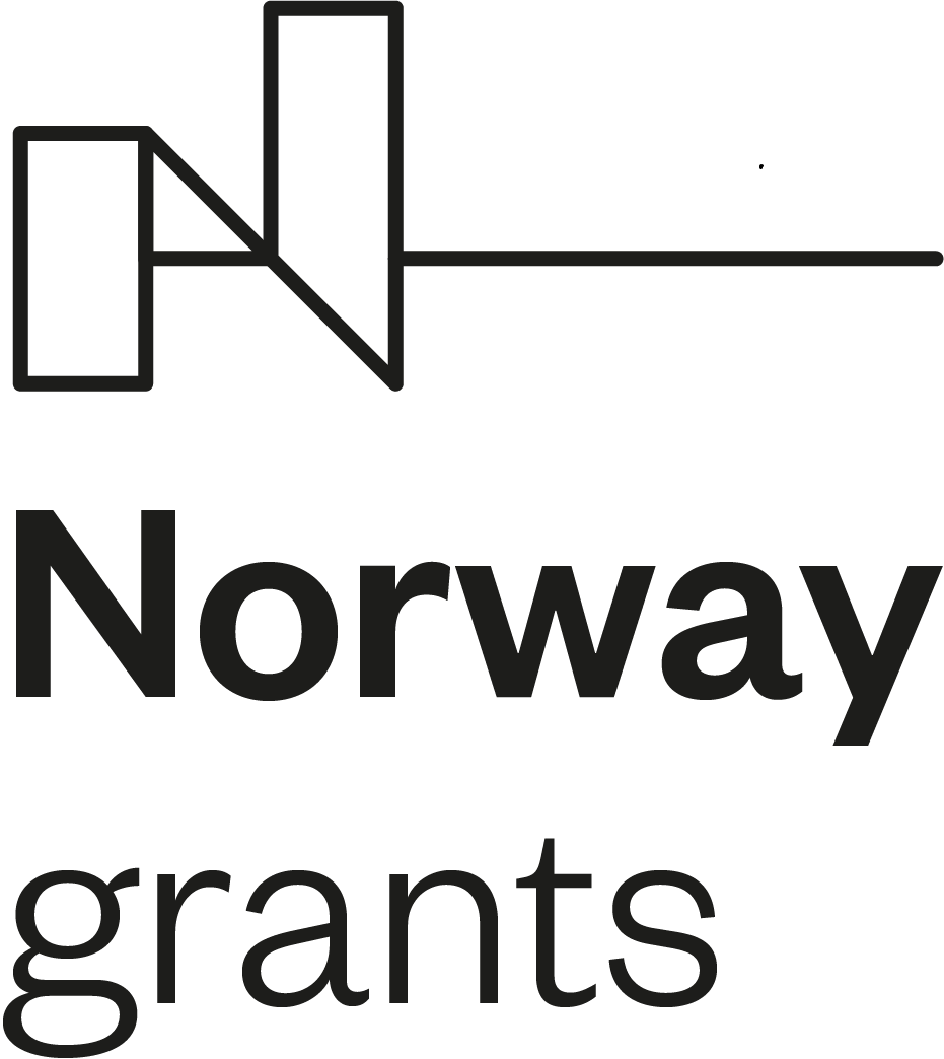 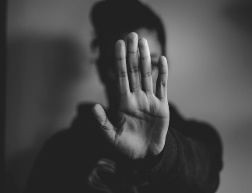 Statystyki
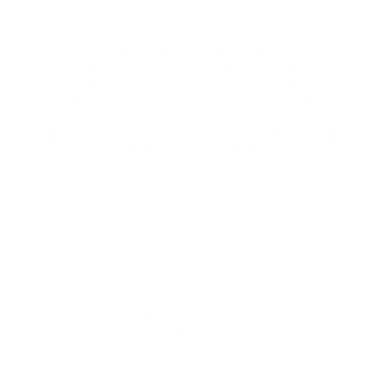 Według raportu z badania ogólnopolskiego pt. „Przemoc w rodzinie wobec osób starszych i niepełnosprawnych 2022”– przemoc wobec osób niepełnosprawnych występuje rzadziej niż przemoc wobec innych grup (dzieci czy kobiet). 

Wyniki badania wskazują również, że przemoc wobec osób niepełnosprawnych jest mniej akceptowana w społeczeństwie. 
31,9% respondentów zetknęło się poza własną rodziną z uderzaniem lub biciem
34,3% z szarpaniem lub popychaniem
34,4%z izolowaniem lub zamykaniem osób niepełnosprawnych

Ponad 60% respondentów utrzymywało, że nie byli świadkami lub nie słyszeli o formach fizycznej przemocy w rodzinie wobec osób niepełnosprawnych.

Najrzadziej wskazywaną formą przemocy wobec osób niepełnosprawnych (poza rodziną oraz w rodzinie) była przemoc seksualna, a najczęściej wskazywano na zabieranie dóbr materialnych.
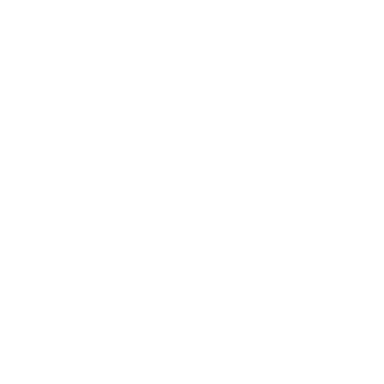 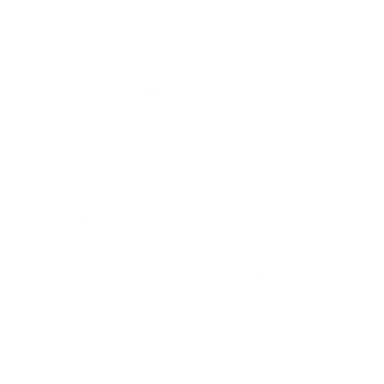 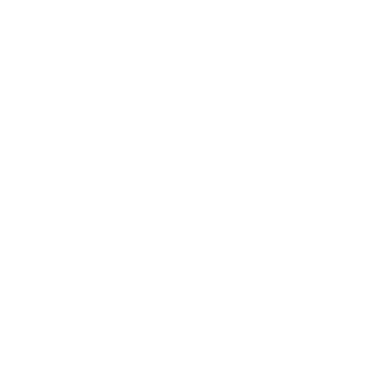 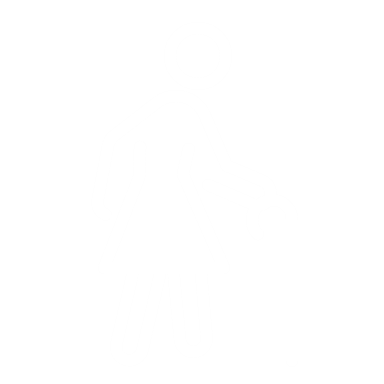 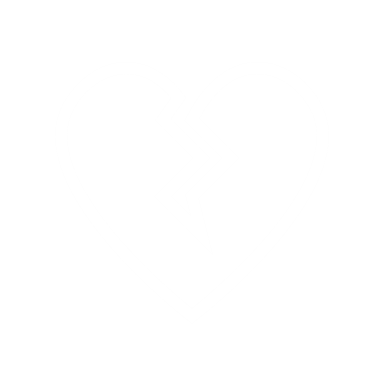 10
10
Szkolenia z zakresu przeciwdziałania przemocy domowej, w szczególności w zakresie wsparcia osób starszych i niepełnosprawnych dla służb realizujących zadania w obszarze przeciwdziałania przemocy w rodzinie, prowadzone w ramach Programu „Sprawiedliwość”, finansowanego ze środków Norweskiego Mechanizmu Finansowego 2014-2021.
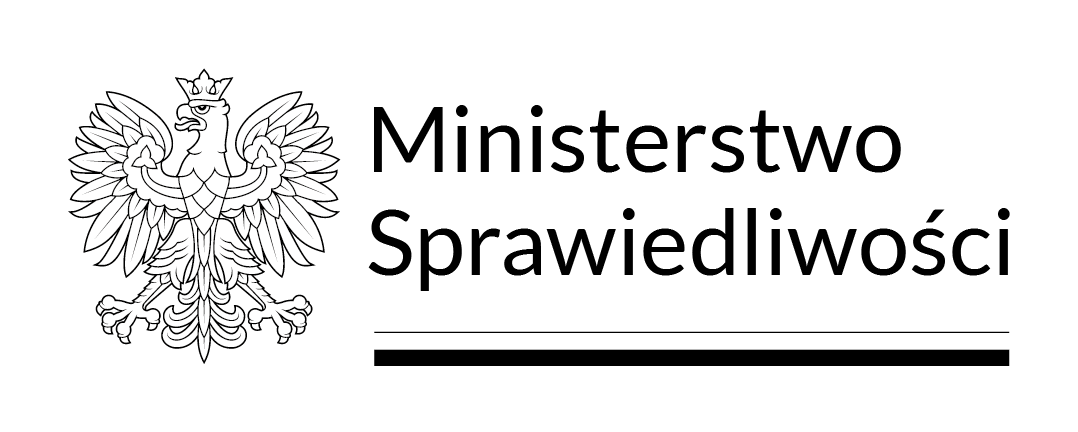 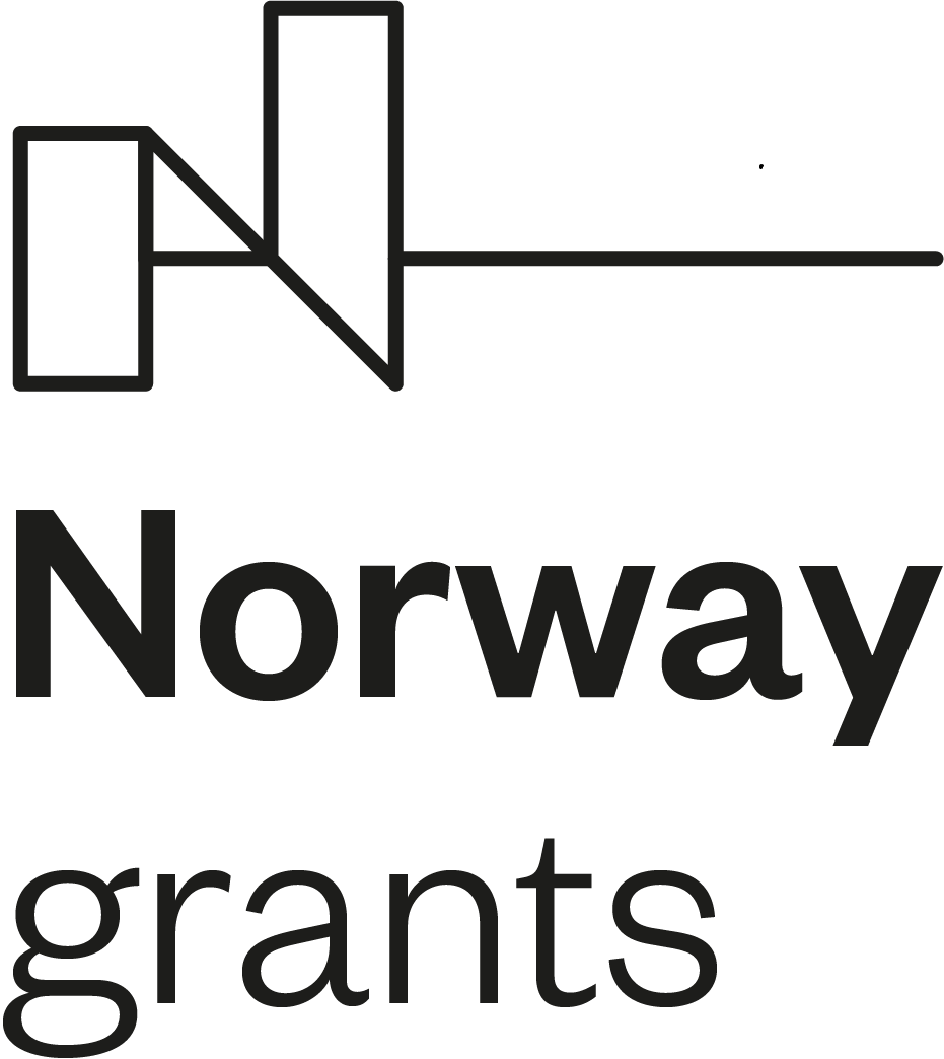 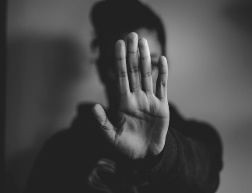 Czynniki ryzyka pojawienia się przemocy domowej
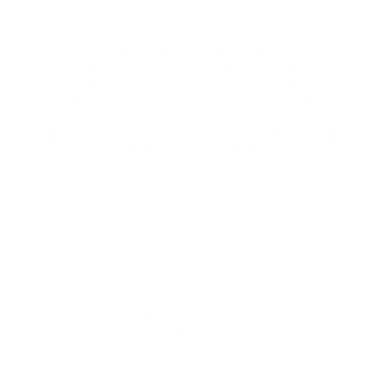 Czynniki występujące po stronie:
sprawcy
rodziny
środowiska 
osoby krzywdzonej

Czynnikiem ryzyka jest zawsze duża dysproporcja sił między np. opiekunem i osobą pozostającą w pieczy (dziecko, osoba starsza, chora, z niepełnosprawnością).

W relacji intymnej dużo bardziej na przemoc narażone są kobiety. Wynika to z przewagi sił. W naszym społeczeństwie mężczyźni mają uprzywilejowaną pozycję. Z reguły są też silniejsi fizycznie.
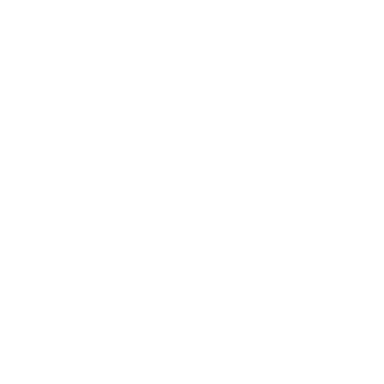 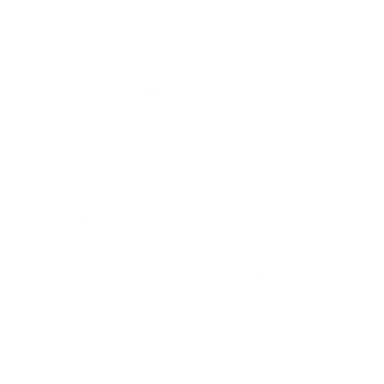 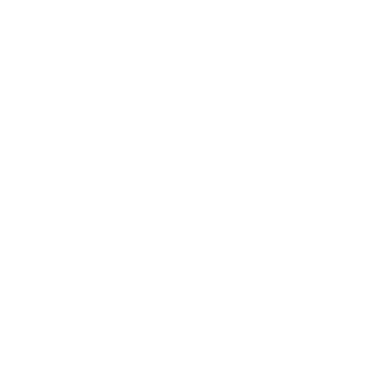 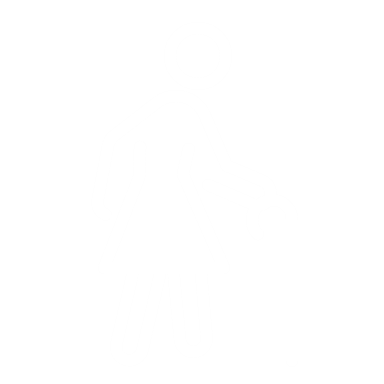 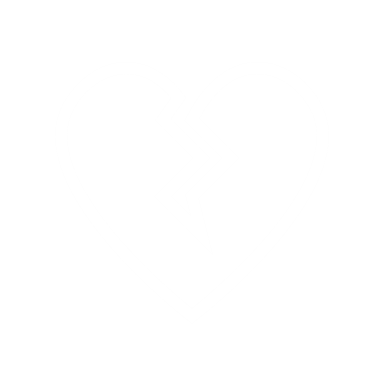 11
11
Szkolenia z zakresu przeciwdziałania przemocy domowej, w szczególności w zakresie wsparcia osób starszych i niepełnosprawnych dla służb realizujących zadania w obszarze przeciwdziałania przemocy w rodzinie, prowadzone w ramach Programu „Sprawiedliwość”, finansowanego ze środków Norweskiego Mechanizmu Finansowego 2014-2021.
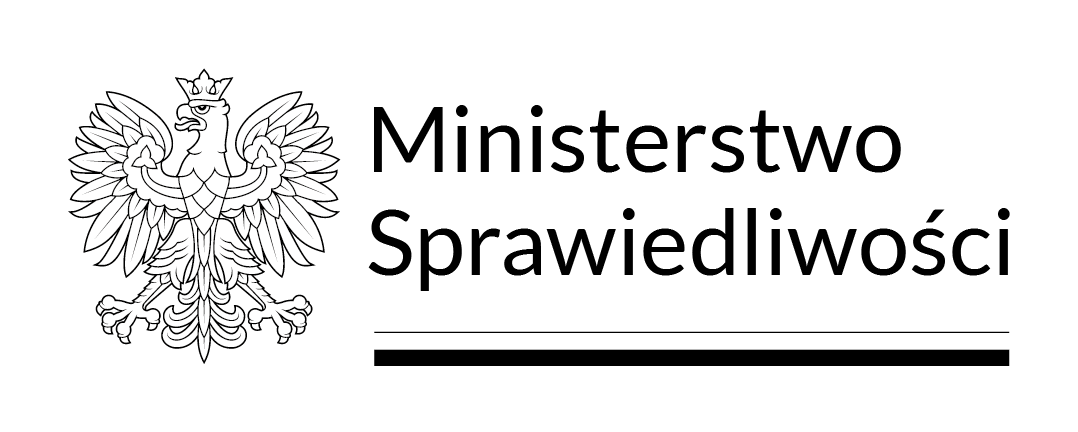 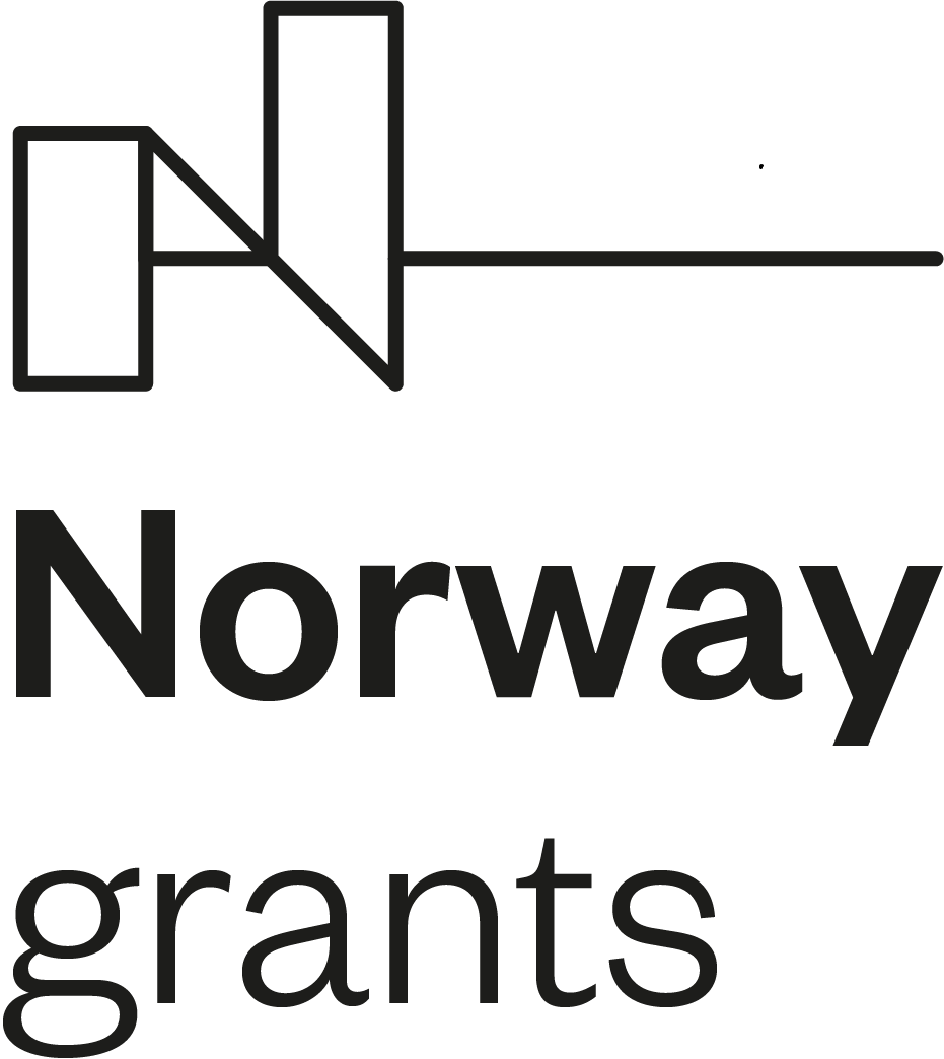 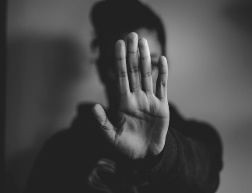 Czynniki ryzyka
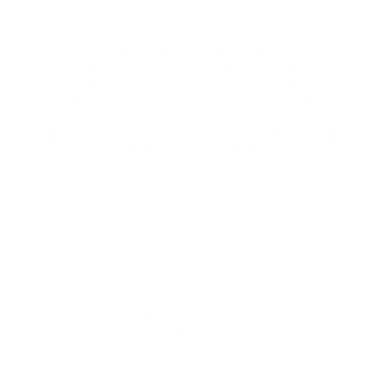 Nie ma ludzi odpornych na przemoc, jest to tylko kwestia metod i czasu, a osoba krzywdząca ma i jedno, i drugie. Bardzo często mieszka z osobą, którą krzywdzi i dobrze ją zna, dlatego metody przemocy są indywidualnie dopasowane. I to, co u jednej osoby spowodowałoby wzruszenie ramionami, u drugiej wywoła paraliżujący lęk.

Są osoby wyjątkowo narażone na przemoc, a tym samym potrzebujące specjalnej troski. Są to osoby, które wymagają szczególnej opieki w związku ze stanem zdrowia, wiekiem, a ich opiekun nie jest w stanie sprostać tym wyzwaniom z uwagi na doświadczenia życiowe – wzrastanie w rodzinie, w której była przemoc, cechy osobowościowe, zmiany organiczne w mózgu. 

Im więcej czynników ryzyka tym większe prawdopodobieństwo przemocy.
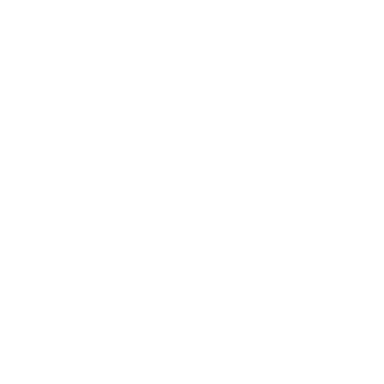 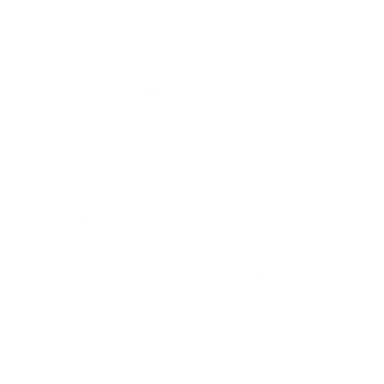 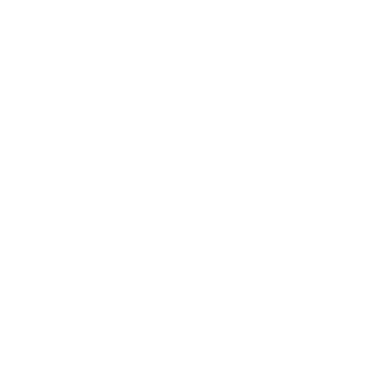 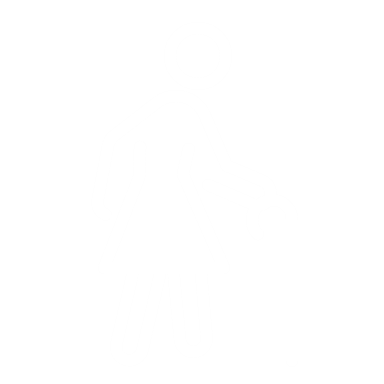 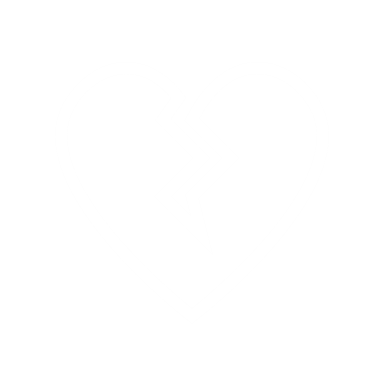 12
12
Szkolenia z zakresu przeciwdziałania przemocy domowej, w szczególności w zakresie wsparcia osób starszych i niepełnosprawnych dla służb realizujących zadania w obszarze przeciwdziałania przemocy w rodzinie, prowadzone w ramach Programu „Sprawiedliwość”, finansowanego ze środków Norweskiego Mechanizmu Finansowego 2014-2021.
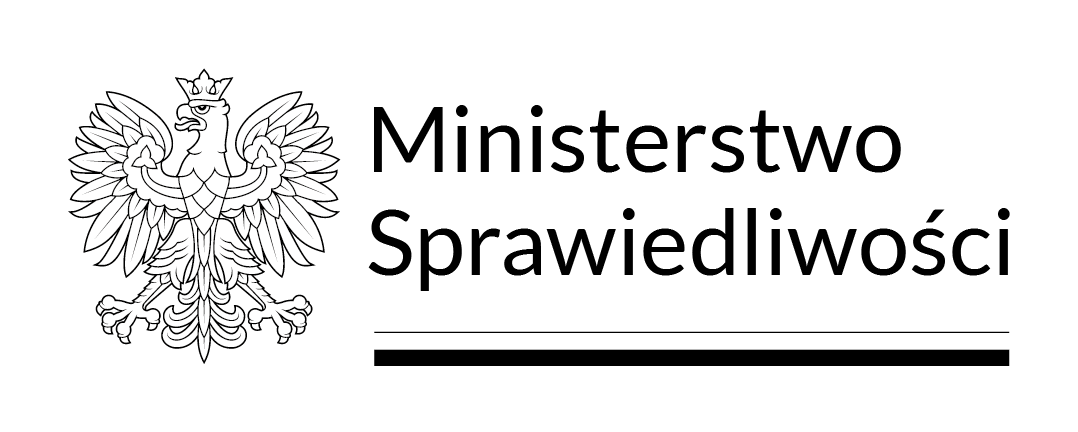 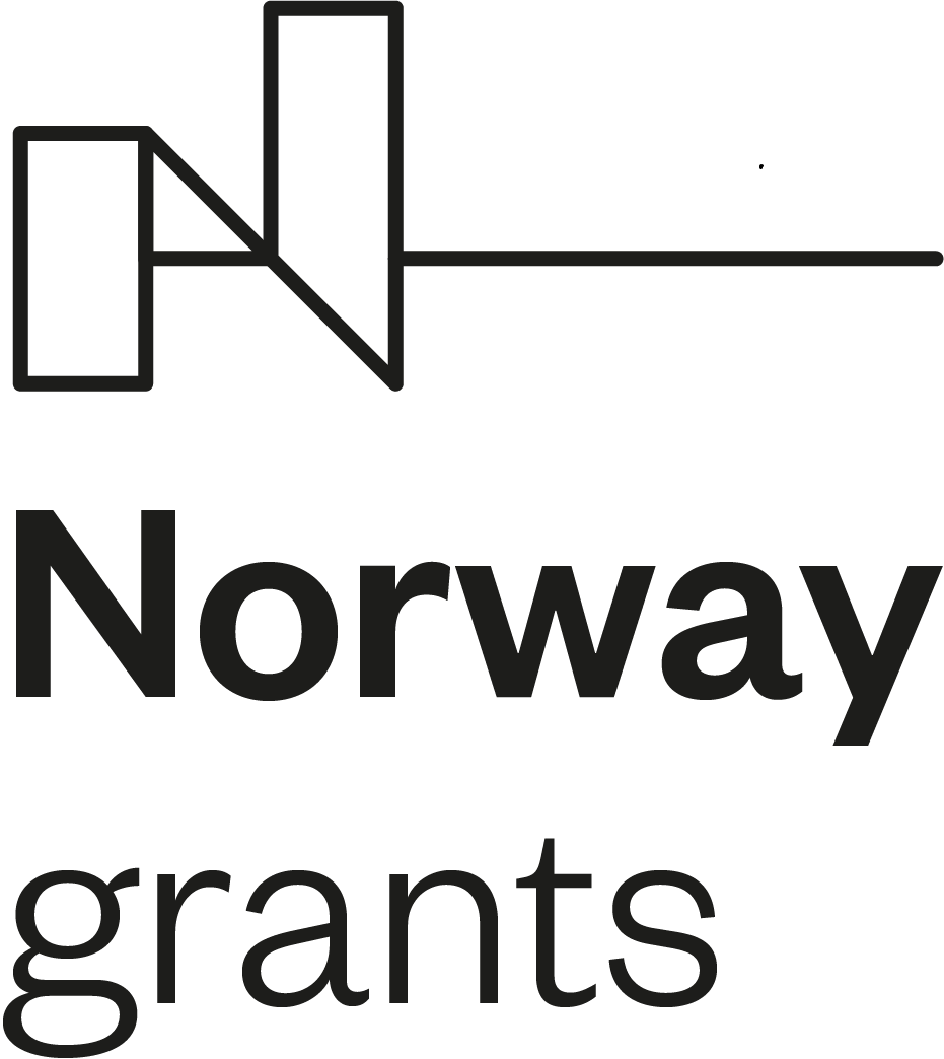 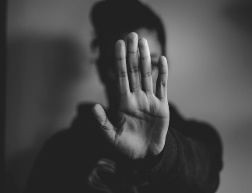 Czy nadmierne spożywanie alkoholu jest przyczyną przemocy?
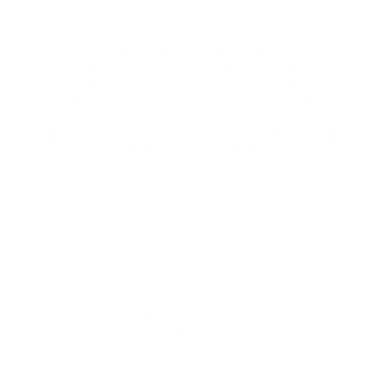 Dość powszechne jest przekonanie, że „przyczyną przemocy domowej jest alkohol”. 

Jeśli spojrzymy na dane policyjne dotyczące procedury „Niebieskie Karty”, to moglibyśmy utwierdzić się w tym przekonaniu, ponieważ ponad 60% sprawców przemocy domowej w chwili interwencji policji było pod wpływem alkoholu. 

Tymczasem nic bardziej mylnego. Nadużywanie alkoholu może powodować zaburzenia kontroli własnego zachowania i utrudniać rozpoznawanie własnych emocji i panowanie nad nimi oraz utrudniać i analizować sytuację, w jakiej  dana osoba się znajduje, jednak alkohol sam w sobie nie jest źródłem przemocy. 

Spożywanie alkoholu nie zwalnia osoby krzywdzącej swoich bliskich z odpowiedzialności za to, co robi.
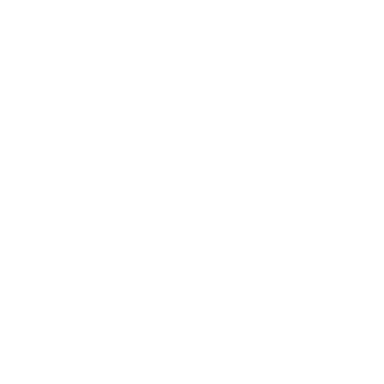 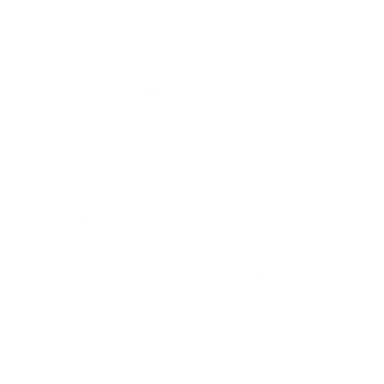 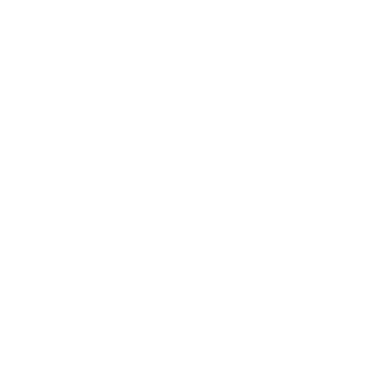 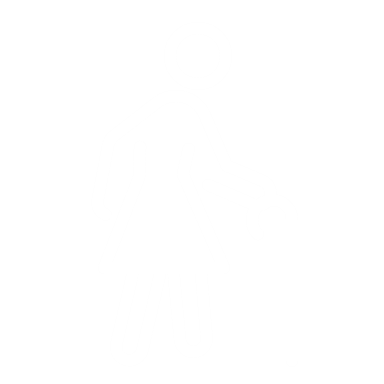 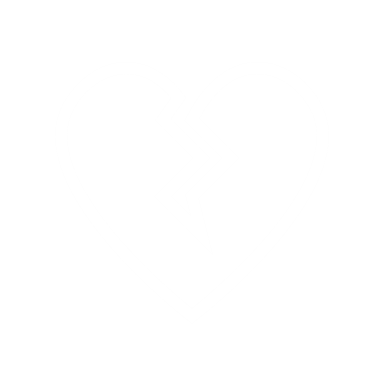 13
13
Szkolenia z zakresu przeciwdziałania przemocy domowej, w szczególności w zakresie wsparcia osób starszych i niepełnosprawnych dla służb realizujących zadania w obszarze przeciwdziałania przemocy w rodzinie, prowadzone w ramach Programu „Sprawiedliwość”, finansowanego ze środków Norweskiego Mechanizmu Finansowego 2014-2021.
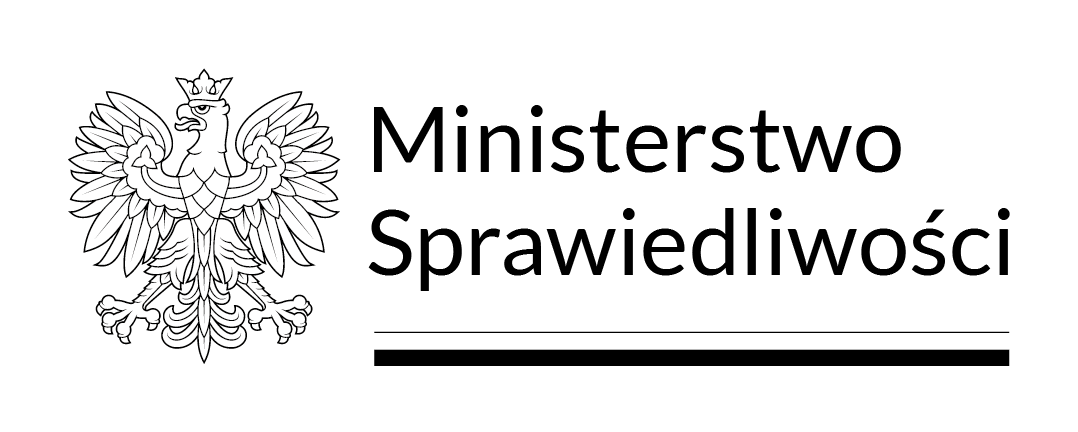 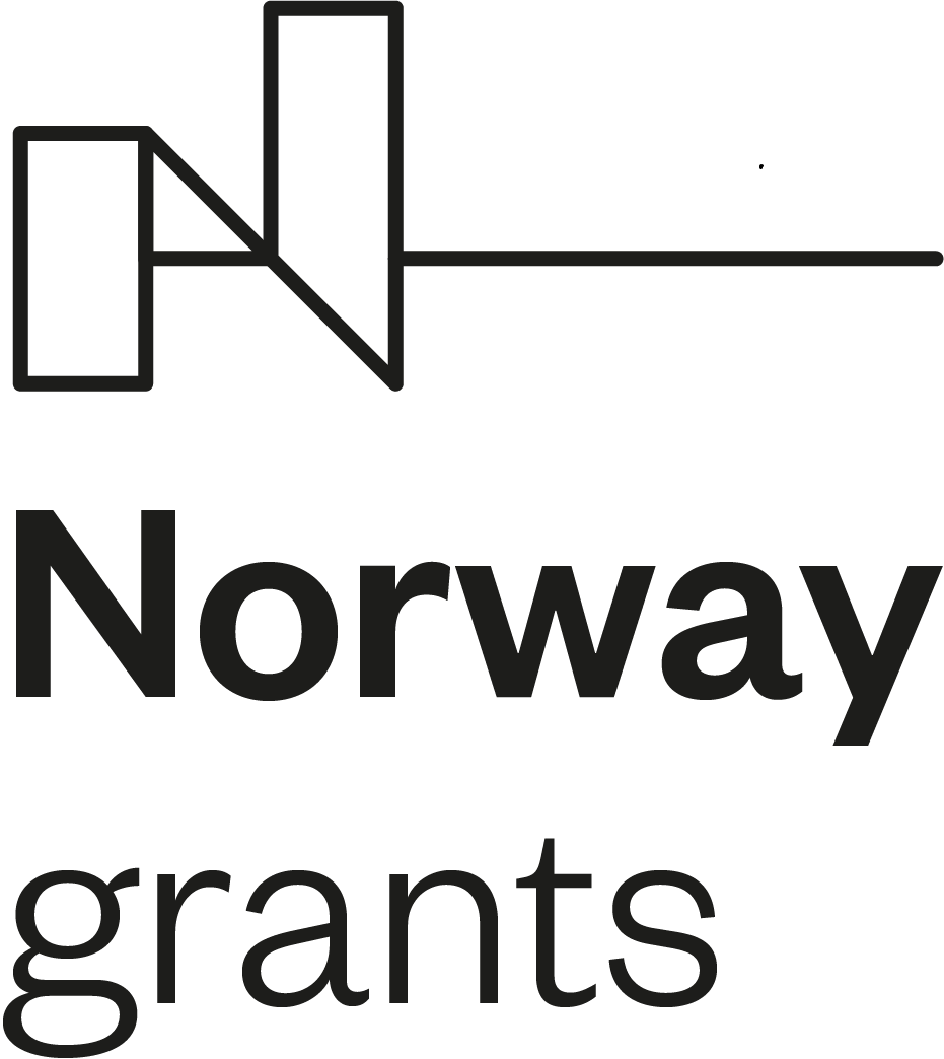 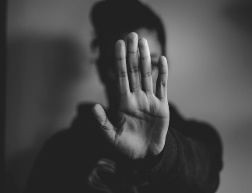 Przyczyny przemocy domowej – czynniki ryzyka wystąpienia
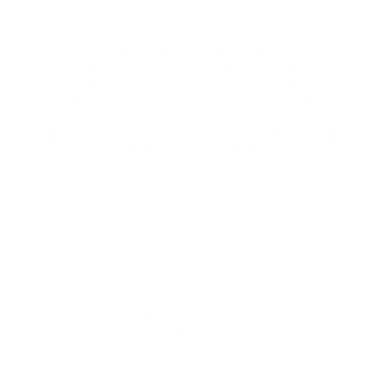 W przypadku przemocy trudno mówić o przyczynie czy przyczynach. Częściej mówi się o czynnikach ryzyka. Do przemocy dochodzi  w wyniku współwystępowania i interakcji (wzajemnego oddziaływania na siebie) różnych czynników: społecznych, kulturowych i psychologicznych. 


Należą do nich m. in. :
normy społeczne i kulturowe 
przemoc w rodzinie pochodzenia 
środowisko społeczne i warunki życia
uzależnienie/nadużywanie alkoholu i innych środków psychoaktywnych 
sprawca przemocy 
choroby w rodzinie
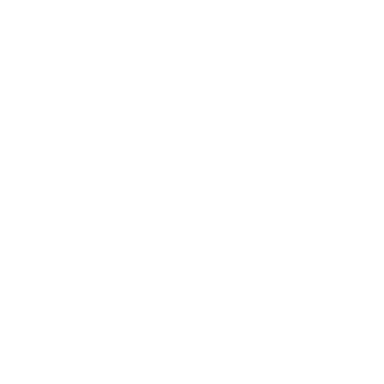 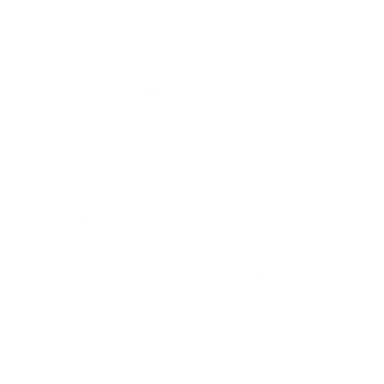 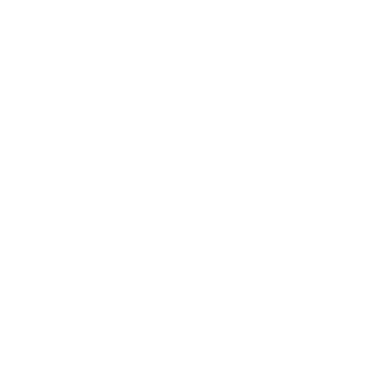 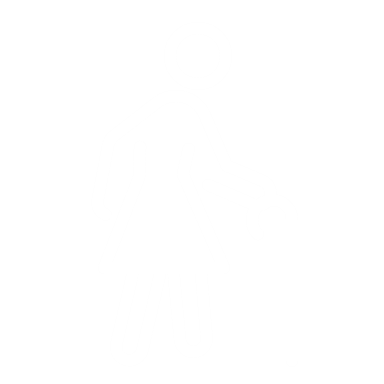 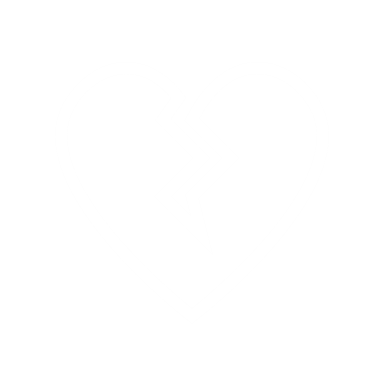 14
14
Szkolenia z zakresu przeciwdziałania przemocy domowej, w szczególności w zakresie wsparcia osób starszych i niepełnosprawnych dla służb realizujących zadania w obszarze przeciwdziałania przemocy w rodzinie, prowadzone w ramach Programu „Sprawiedliwość”, finansowanego ze środków Norweskiego Mechanizmu Finansowego 2014-2021.
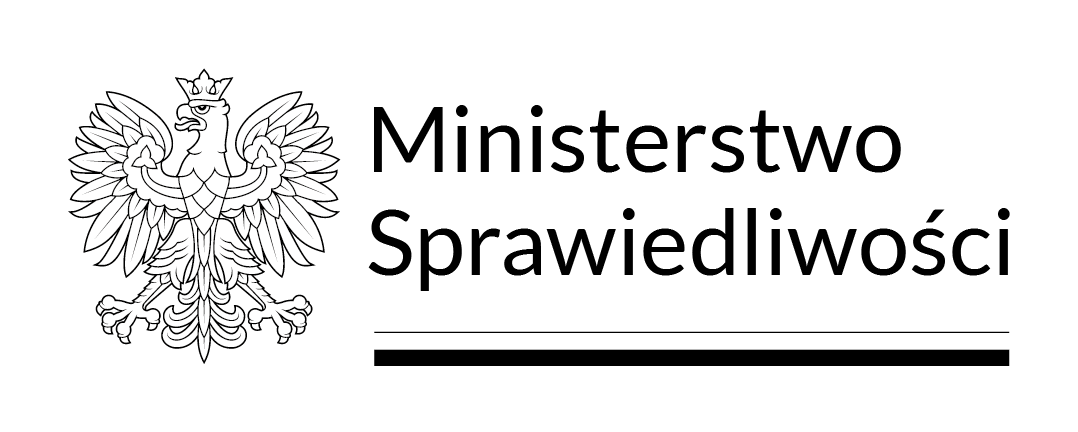 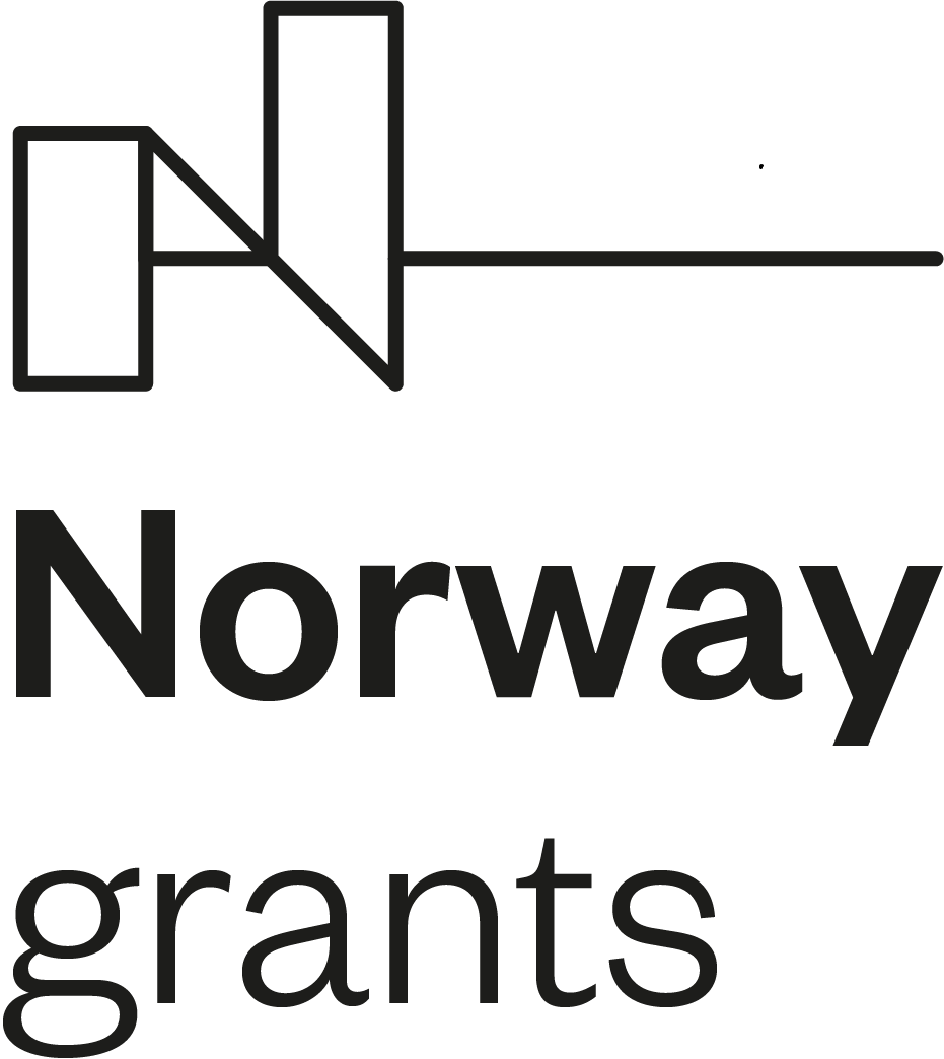 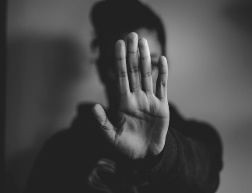 Konsekwencje doznawania przemocy domowej
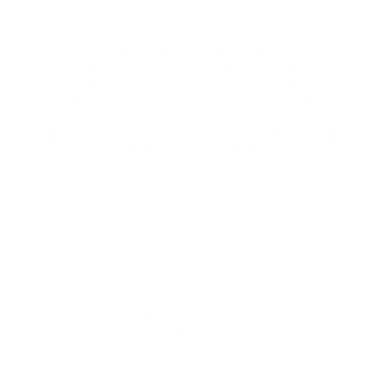 Konsekwencje fizyczne to zarówno te, które są efektem pobicia (złamania kończyn, siniaki, krwiaki), jak i  różnego rodzaju dolegliwości zdrowotne (bóle głowy, mięśni lub żołądka, nadciśnienie tętnicze, dolegliwości kardiologiczne, gastrologiczne, psychiatryczne lub neurologiczne itp.). 

Do konsekwencji emocjonalnych zaliczyć można: obniżenie poczucia własnej wartości, silne poczucie winy, obniżony nastrój, poczucie osamotnienia, drażliwość, brak szacunku dla samej siebie, dolegliwości psychosomatyczne, zaburzenia snu, kłopoty z koncentracją, sięganie po alkohol i inne substancje psychoaktywne, w celu poradzenia sobie z problem przemocy itp. 

W sferze konsekwencji społecznych – wycofanie się z kontaktów z innymi ludźmi, izolowanie się, trudności w funkcjonowaniu w pracy, itp.
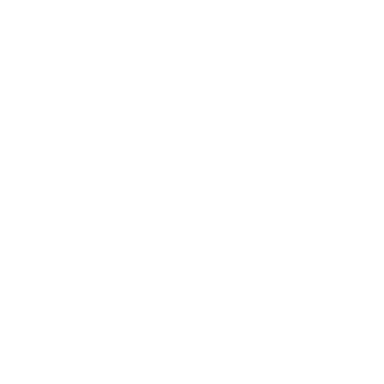 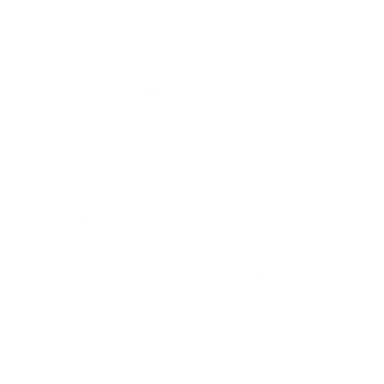 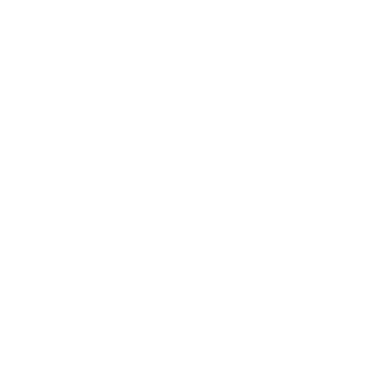 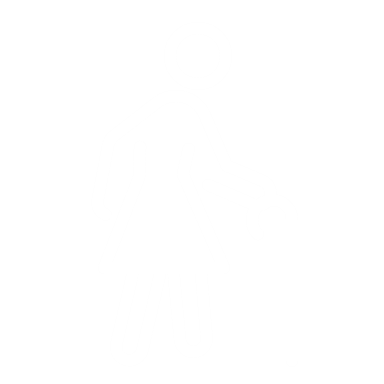 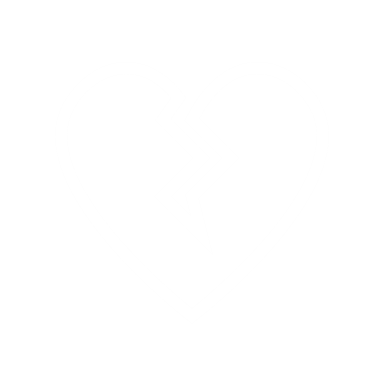 15
15
Szkolenia z zakresu przeciwdziałania przemocy domowej, w szczególności w zakresie wsparcia osób starszych i niepełnosprawnych dla służb realizujących zadania w obszarze przeciwdziałania przemocy w rodzinie, prowadzone w ramach Programu „Sprawiedliwość”, finansowanego ze środków Norweskiego Mechanizmu Finansowego 2014-2021.
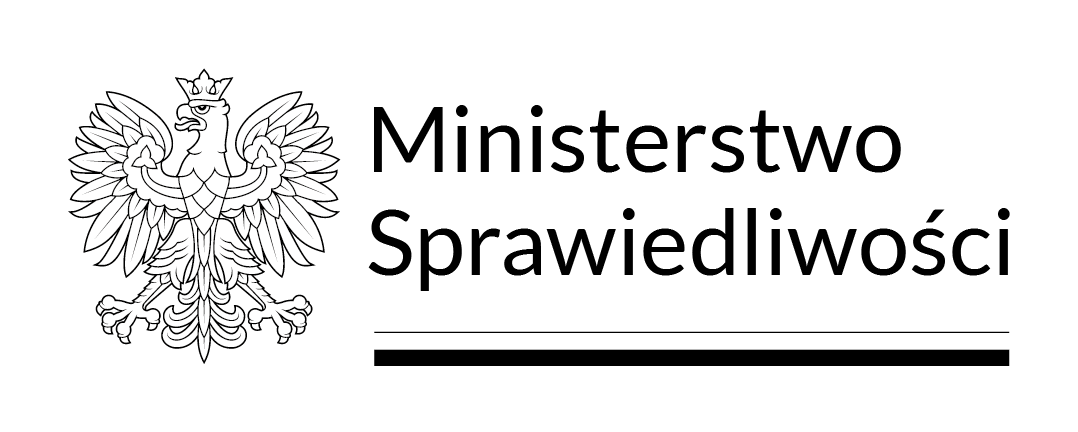 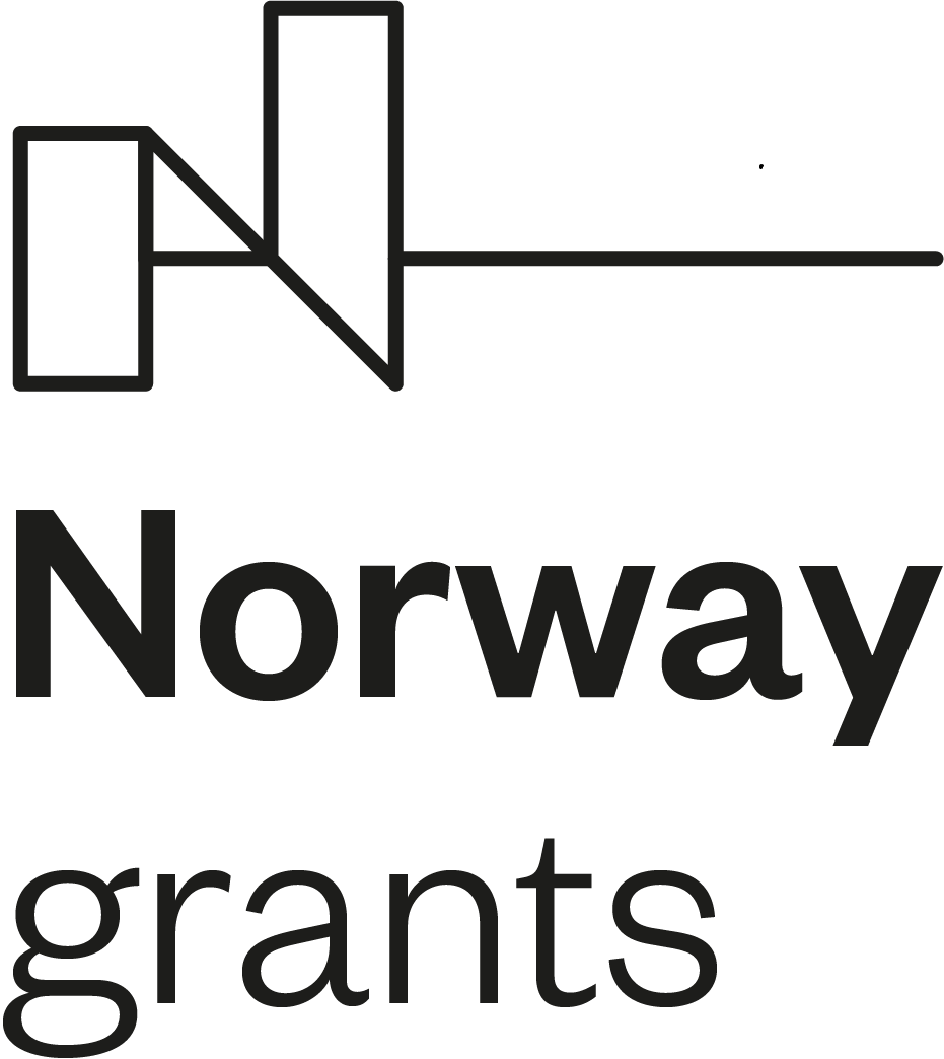 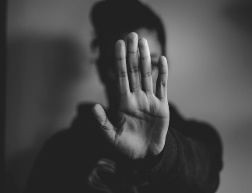 Formy przemocy
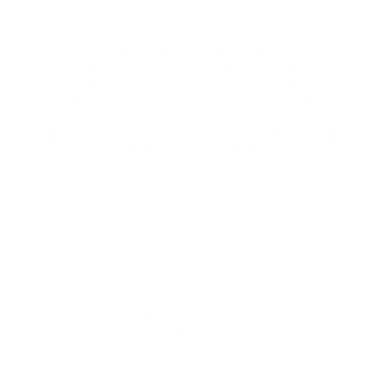 Przemoc psychiczna może przybierać różną postać. Zaczyna się najczęściej od drobnych zachowań, które często nie są na początku identyfikowane jako przemoc. Kontrola nazywana jest troską, zazdrość miłością, wybuchy złości są tłumaczone, a obwiniana jest za nie osoba krzywdzona.

Sprawca najczęściej przypisuje swoim przemocowym zachowaniom bardzo pozytywne intencje – troskę, dobro rodziny, dobro drugiej osoby.

„Kochanie wiem, że nie powinienem się tak do ciebie odezwać, ale bardzo się martwiłem, gdy długo nie odbierałaś telefonu”, „Dla twojego dobra będzie lepiej, jeśli zrezygnujesz z kontaktów z Moniką, ona ma na ciebie zły wpływ”, „Dla twojego dobra nie będziesz wychodzić z domu”

Bardzo trudno osobie poddawanej tym zachowaniu jednoznacznie negatywnie je ocenić.
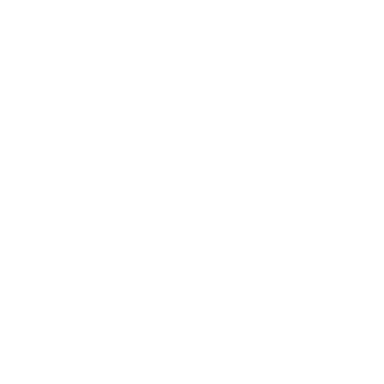 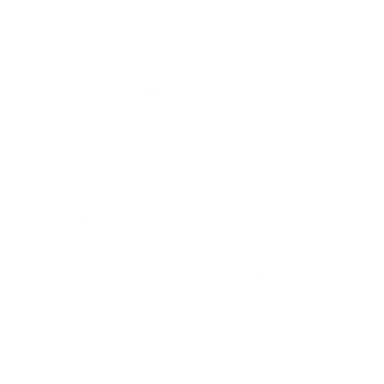 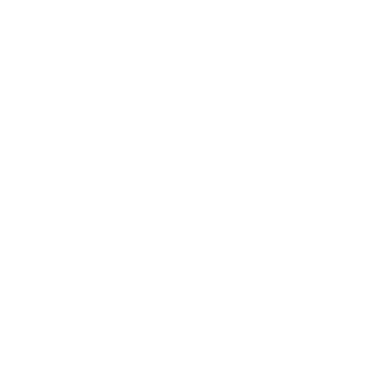 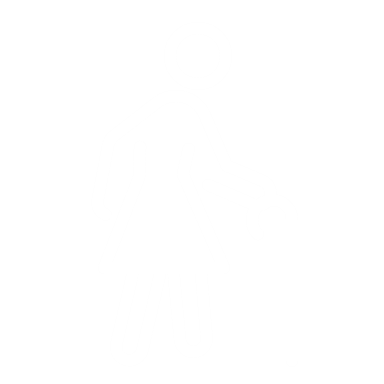 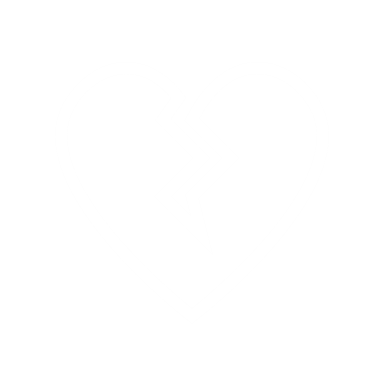 16
16
Szkolenia z zakresu przeciwdziałania przemocy domowej, w szczególności w zakresie wsparcia osób starszych i niepełnosprawnych dla służb realizujących zadania w obszarze przeciwdziałania przemocy w rodzinie, prowadzone w ramach Programu „Sprawiedliwość”, finansowanego ze środków Norweskiego Mechanizmu Finansowego 2014-2021.
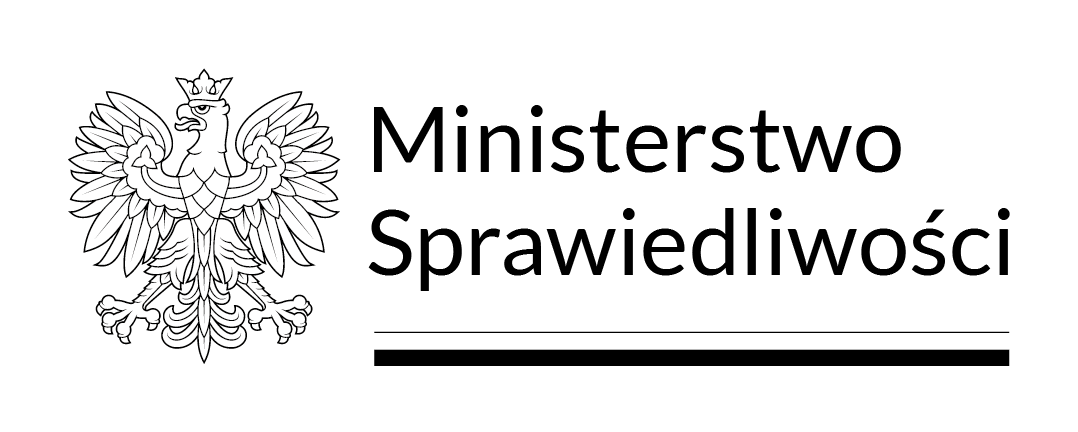 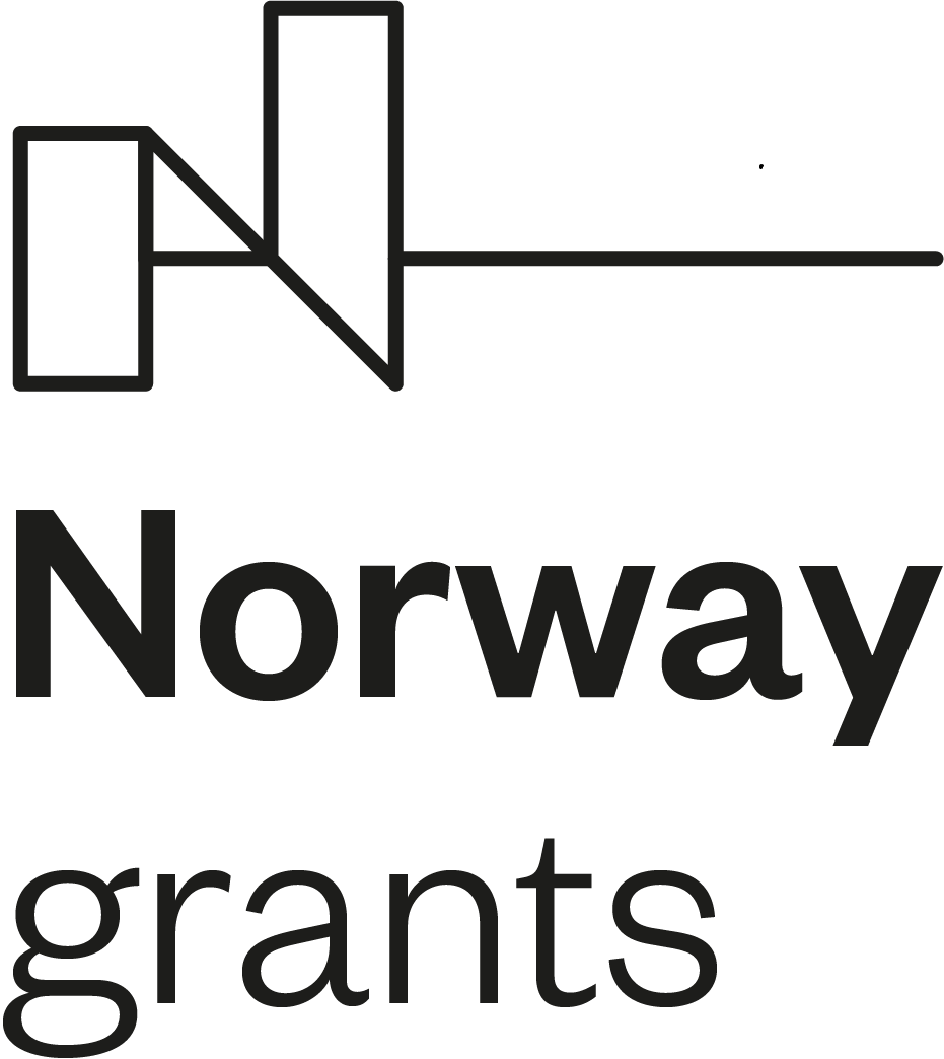 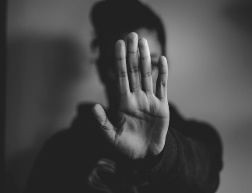 Formy przemocy
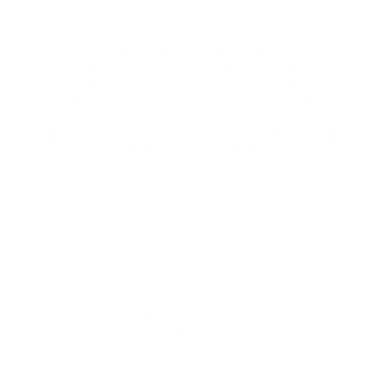 Przemoc fizyczna może mieć bardzo różną postać – od popychania, szarpania, policzkowania, szczypania, ciągnięcia za włosy, aż do bardzo ciężkich pobić, w wyniku których osoba krzywdzona trafia do szpitala, doznaje kalectwa czy traci życie.

Osobom krzywdzonym przemocą fizyczną najłatwiej zidentyfikować i określić to, czego doświadczają jako zachowanie niedopuszczalne.

Konsekwencje wieloletniego doznawania przemocy powodują, że bardzo trudno jest się bronić, a wstyd utrudnia powiedzenie o tym, że jest się bitym.
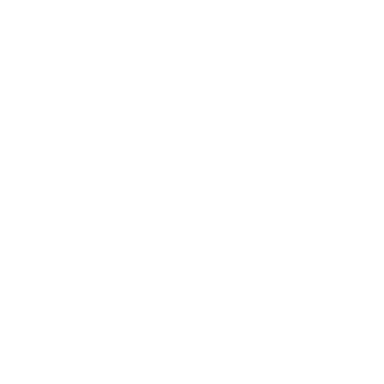 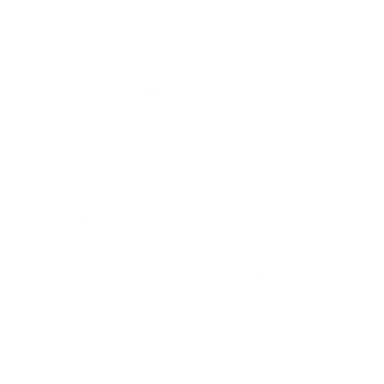 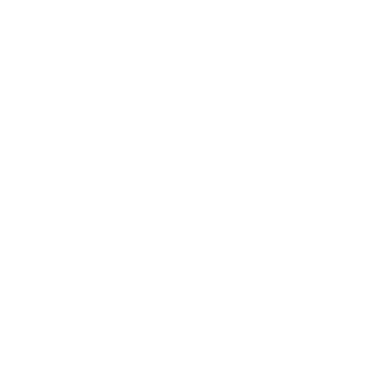 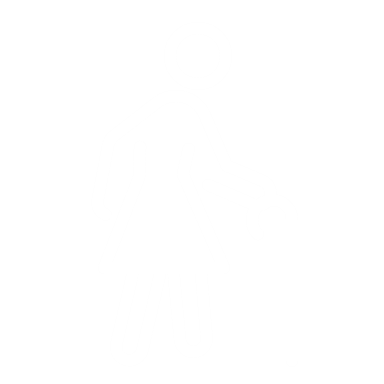 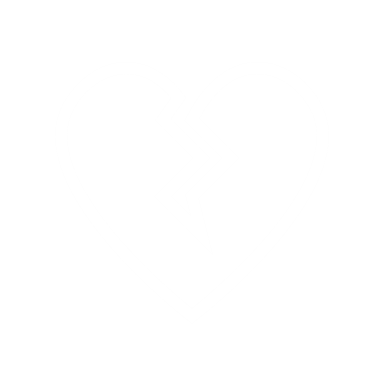 17
17
Szkolenia z zakresu przeciwdziałania przemocy domowej, w szczególności w zakresie wsparcia osób starszych i niepełnosprawnych dla służb realizujących zadania w obszarze przeciwdziałania przemocy w rodzinie, prowadzone w ramach Programu „Sprawiedliwość”, finansowanego ze środków Norweskiego Mechanizmu Finansowego 2014-2021.
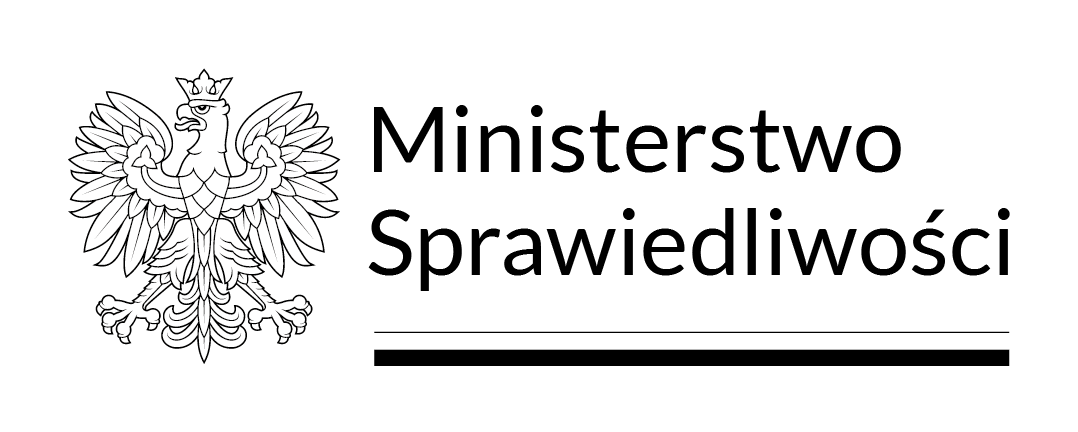 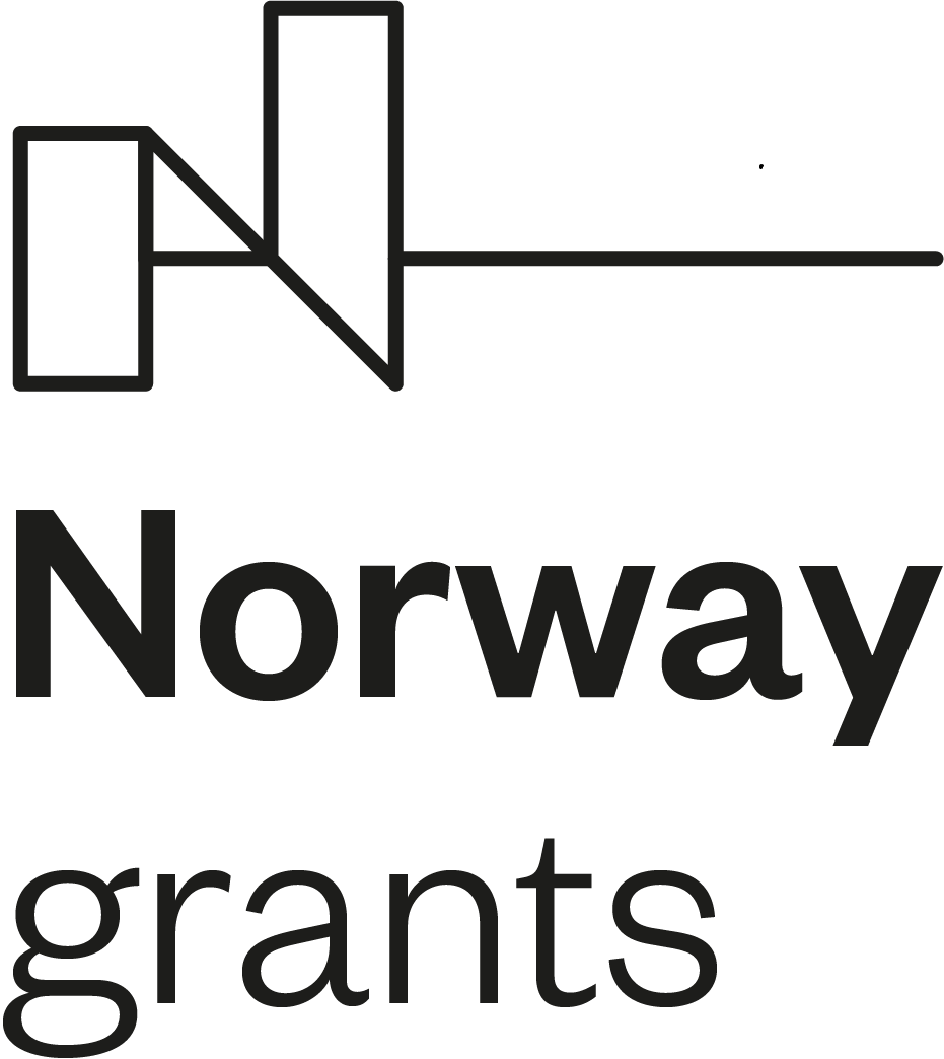 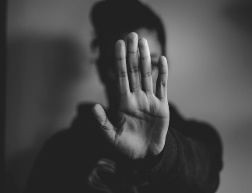 Formy przemocy
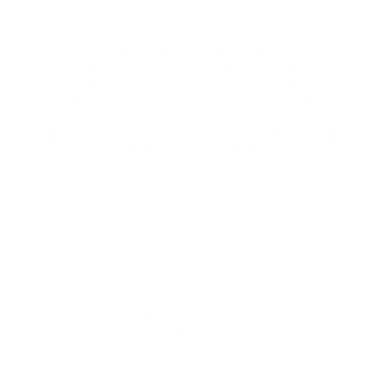 Przemoc seksualna jest najmniej rozpoznaną formą przemocy. Z tego powodu, że jest najrzadziej zgłaszana, a także dlatego, że wśród samych kobiet doświadczających przemocy ciągle funkcjonuje fałszywe przekonanie, ze mąż/partner ma prawo żądać, domagać się seksu, a jej obowiązkiem jest poddawać się temu, niezależnie od swojej woli. 

Za przemoc seksualną uznaje się każde nieakceptowane zachowanie seksualne czy zmuszanie do praktyk seksualnych np. – komentowanie wyglądu seksualnego, żarty, zmuszanie do oglądania pornografii, robienie i udostępnianie zdjęć danej osoby, używanie przedmiotów, zmuszanie do aktów seksualnych, gwałt.

Przymus może polegać zarówno na bezpośrednim użyciu siły, emocjonalnym szantażu, grożeniu, nie liczeniu się ze zdaniem partnerki/partnera.
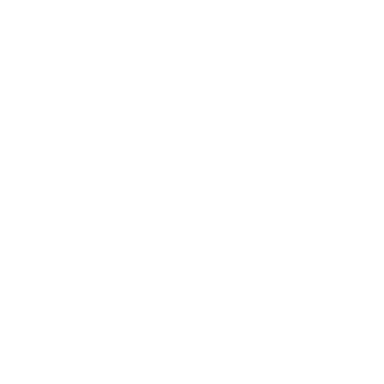 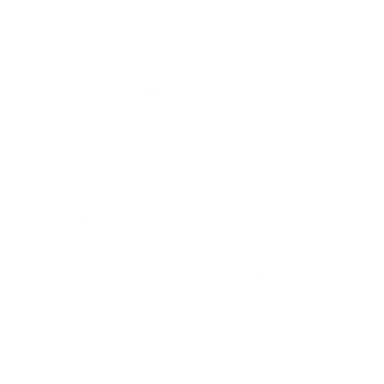 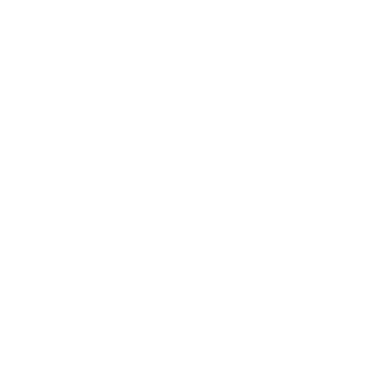 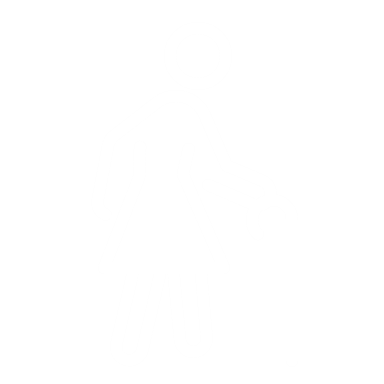 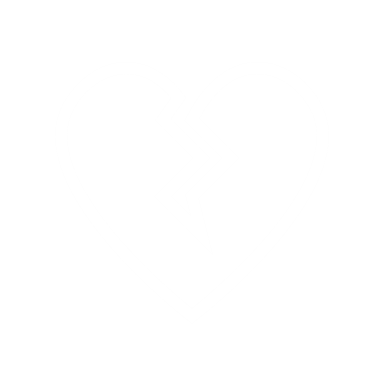 18
18
Szkolenia z zakresu przeciwdziałania przemocy domowej, w szczególności w zakresie wsparcia osób starszych i niepełnosprawnych dla służb realizujących zadania w obszarze przeciwdziałania przemocy w rodzinie, prowadzone w ramach Programu „Sprawiedliwość”, finansowanego ze środków Norweskiego Mechanizmu Finansowego 2014-2021.
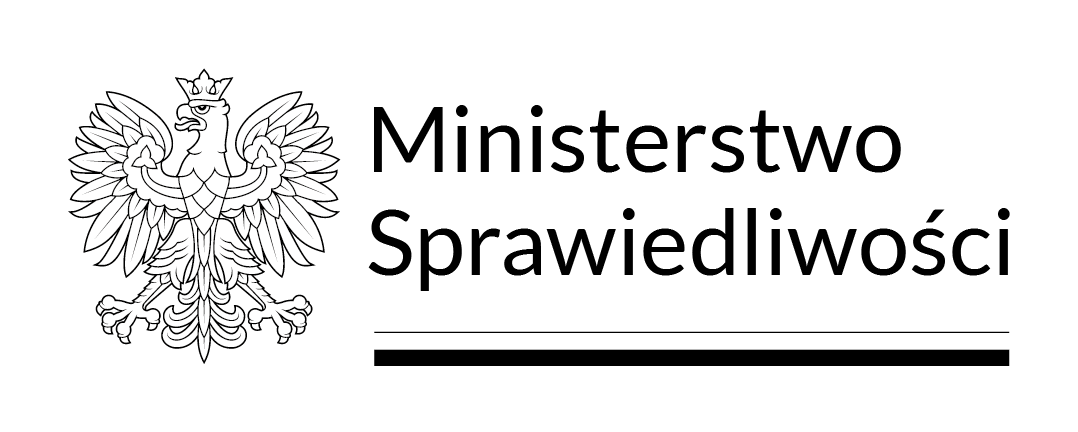 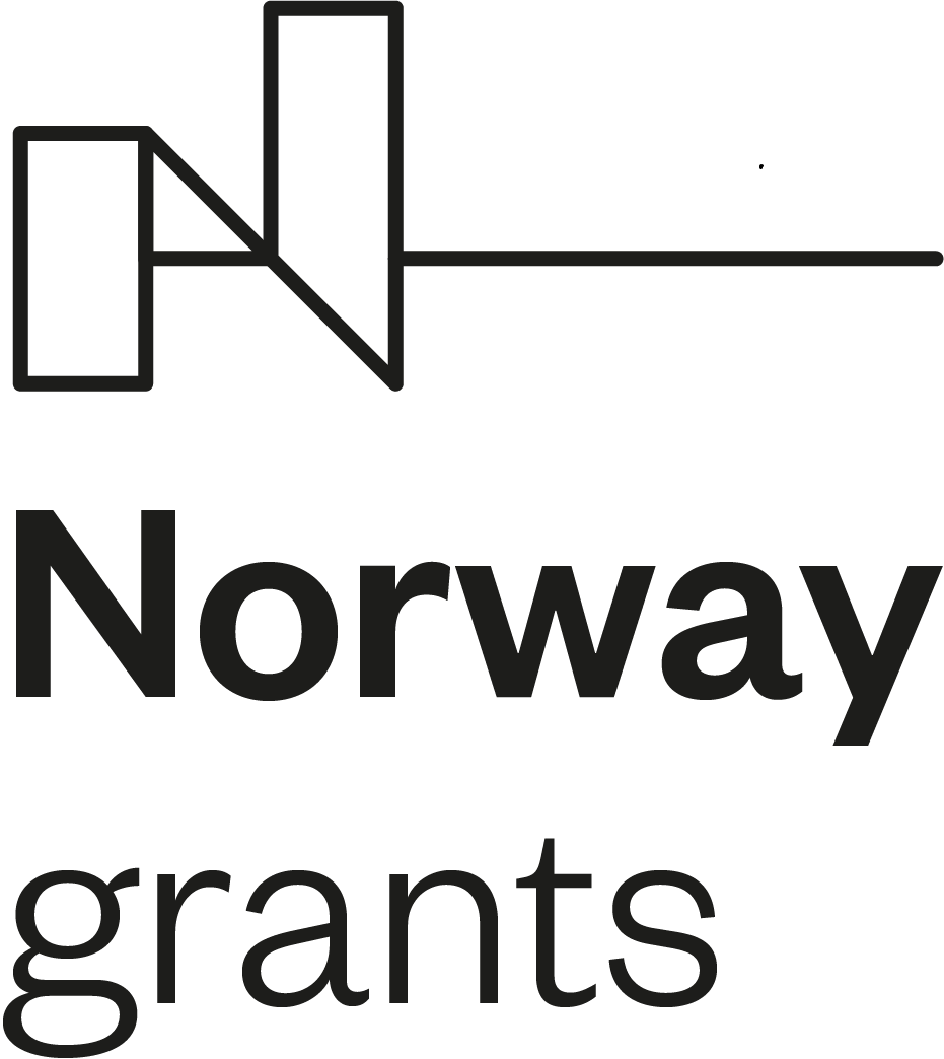 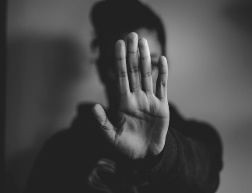 Formy przemocy
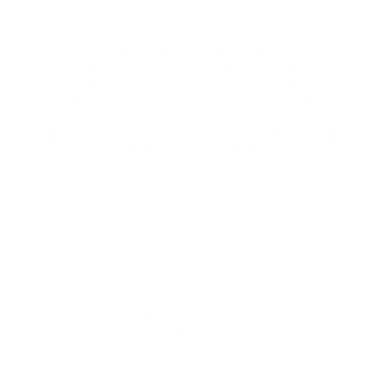 Przemocy ekonomicznej, tak jak każdej innej formie przemocy sprzyja patriarchat, który przyznaje mężczyźnie prawo do decydowania o rodzinie w tym jego żonie, a tym samym o jej zasobach materialnych. 

Przemoc ekonomiczna może polegać m.in. na uniemożliwianiu pracy zarobkowej, zmuszaniu do rezygnacji z zatrudnienia, odbieraniu środków finansowych i materialnych, samodzielnym decydowaniu o finansach rodziny, czy też na przerzucaniu odpowiedzialności za utrzymanie rodziny, związku na drugą osobę. 

Finanse są najprostszym i najszybszym sposobem do zniewolenia drugiego człowieka i do utrzymania go w krzywdzącej relacji. Bardzo często to zależność finansowa od osoby krzywdzącej trzyma jej ofiary w związku pomimo cierpienia i ogromnych kosztów emocjonalnych. 

Jest to częsta forma przemocy wobec starszych członków rodziny.
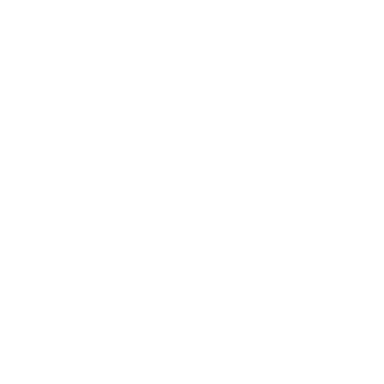 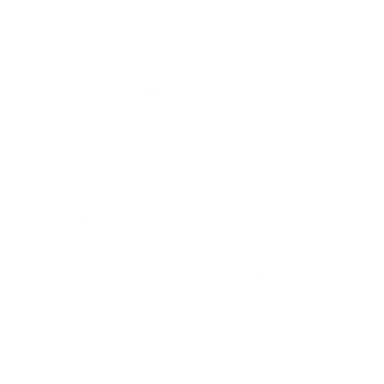 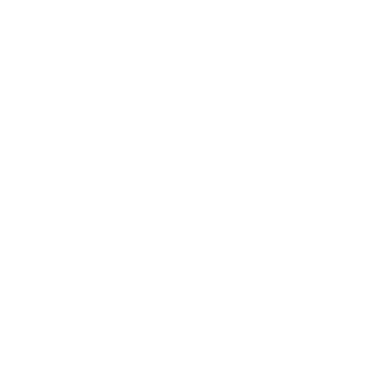 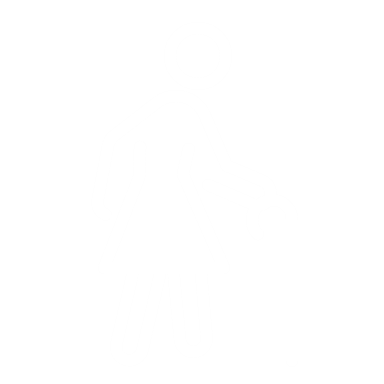 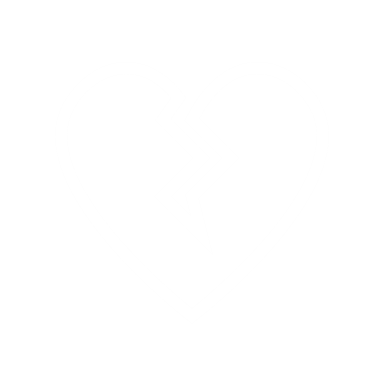 19
19
Szkolenia z zakresu przeciwdziałania przemocy domowej, w szczególności w zakresie wsparcia osób starszych i niepełnosprawnych dla służb realizujących zadania w obszarze przeciwdziałania przemocy w rodzinie, prowadzone w ramach Programu „Sprawiedliwość”, finansowanego ze środków Norweskiego Mechanizmu Finansowego 2014-2021.
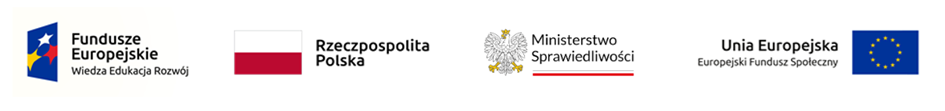 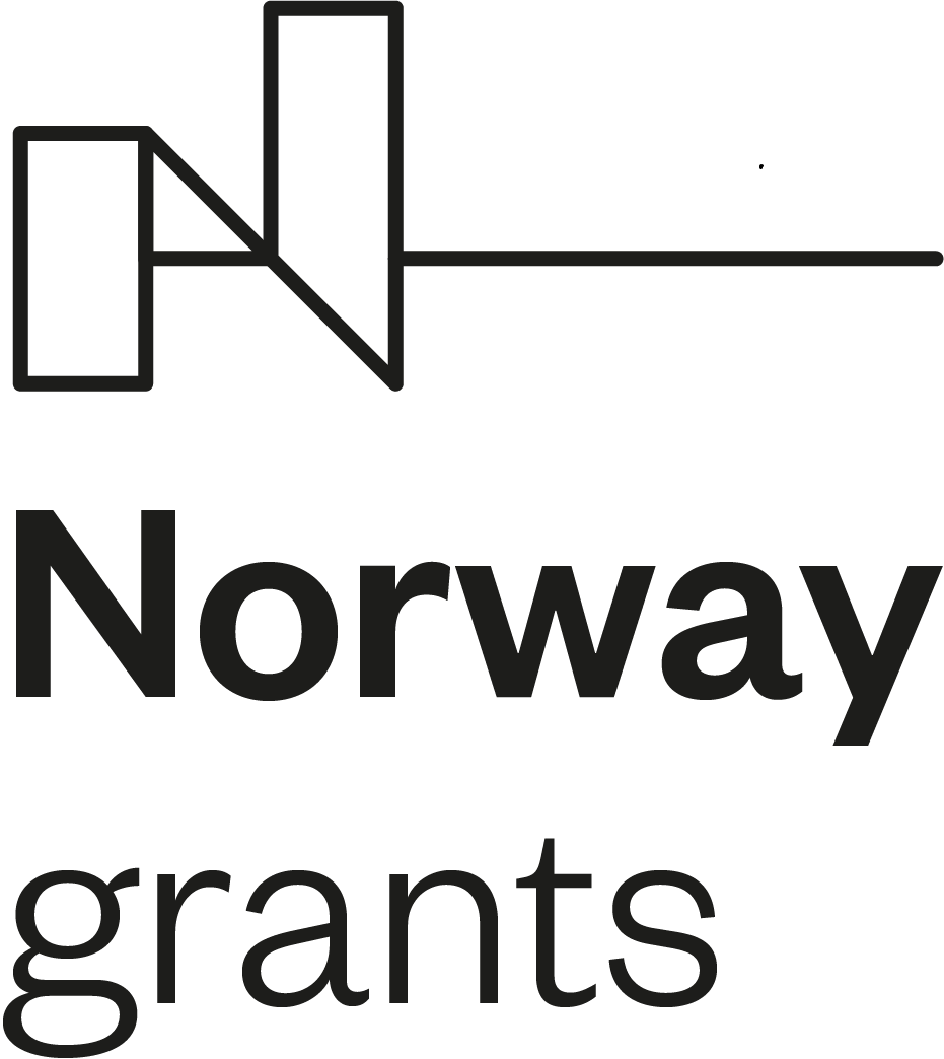 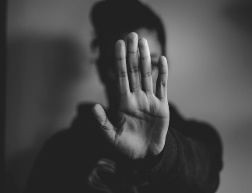 Diagnoza sytuacji i pomoc osobom doznającym przemocy domowej
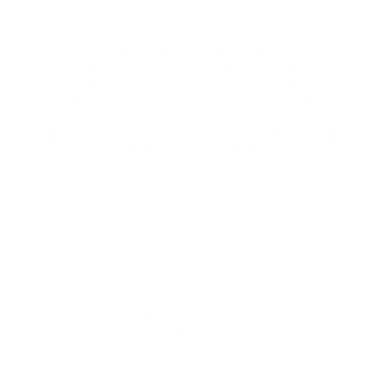 W diagnozie sytuacji przemocy bardzo ważne jest odwołanie się do kryteriów przemocy i analiza ich. W przypadku pracowników socjalnych, policjantów, przedstawicieli ochrony zdrowia ich kontakt z członkami rodzin z problemem przemocy będzie związany z realizacją procedury „Niebieskie Karty”. 

Dokumentacja procedury pomoże w przeprowadzeniu diagnozy i stwierdzeniu, czy jakieś zachowanie spełnia znamiona przemocy. 

Bardzo ważne jest nie uleganie stereotypowemu patrzeniu na przemoc np.:
 „to taka porządna rodzina niemożliwe, żeby głodzili swojego ojca”, 
„to tacy bogaci ludzie niemożliwe, żeby nie wykupili leków dla matki”. 
Każda wątpliwość wymaga sprawdzenia!
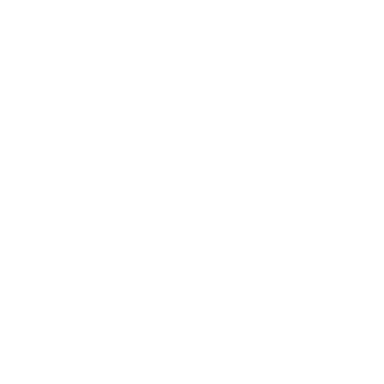 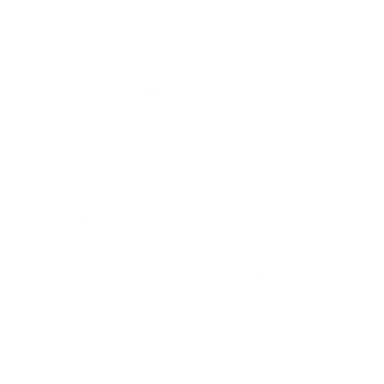 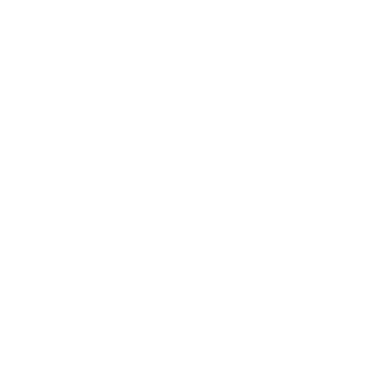 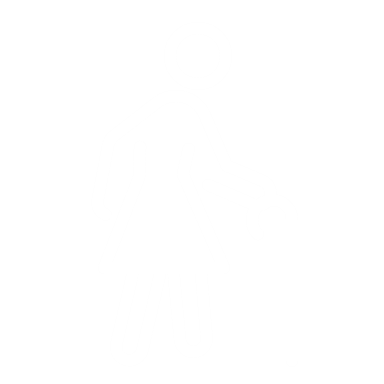 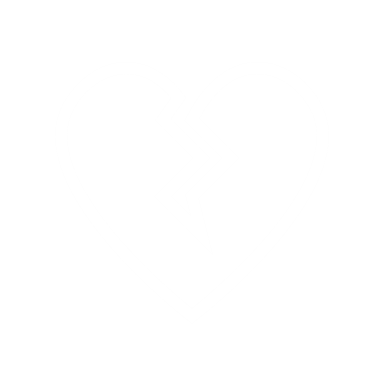 20
20
Szkolenia z zakresu przeciwdziałania przemocy domowej, w szczególności w zakresie wsparcia osób starszych i niepełnosprawnych dla służb realizujących zadania w obszarze przeciwdziałania przemocy w rodzinie, prowadzone w ramach Programu „Sprawiedliwość”, finansowanego ze środków Norweskiego Mechanizmu Finansowego 2014-2021.
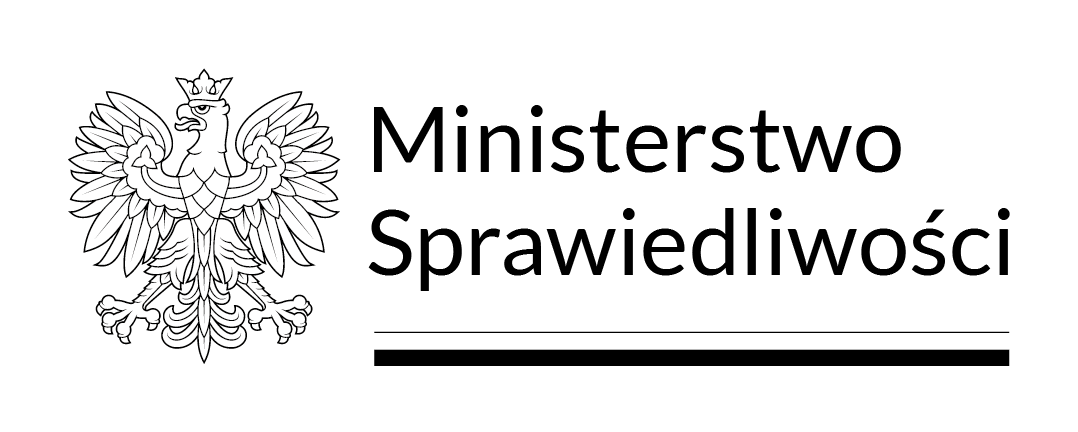 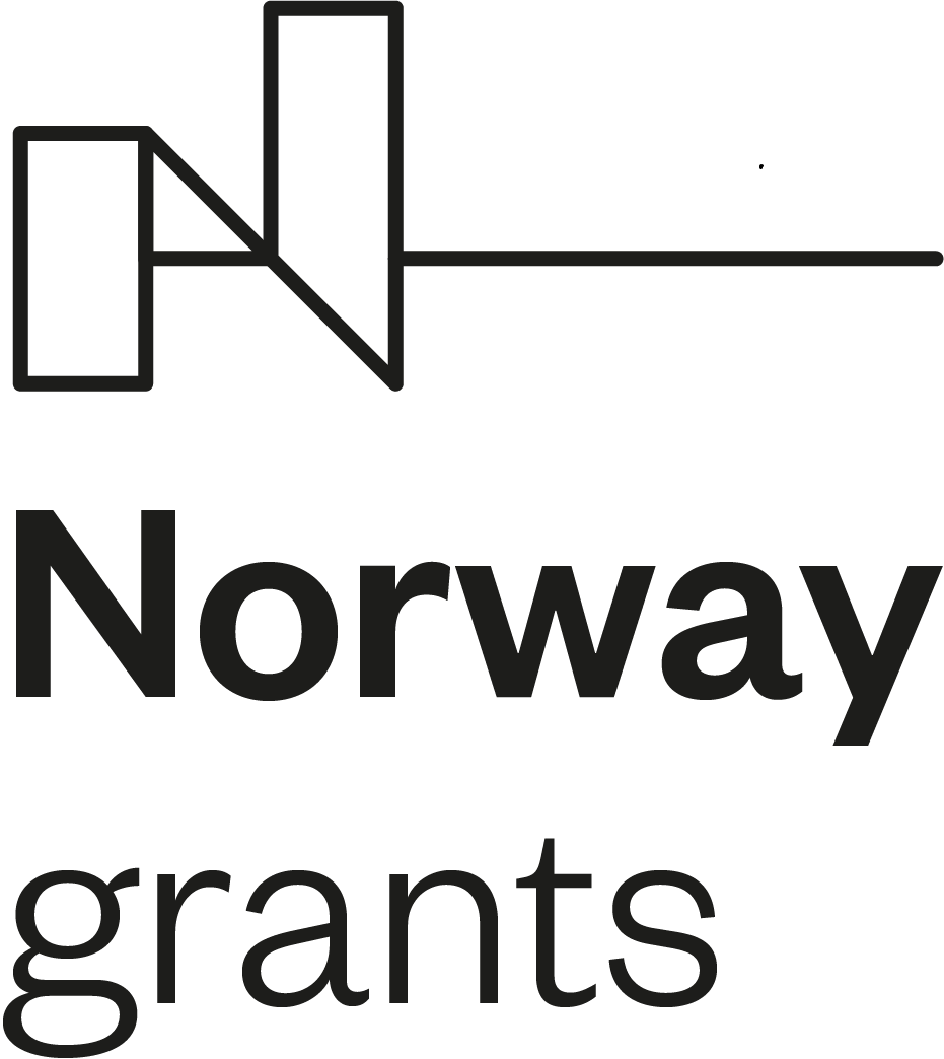 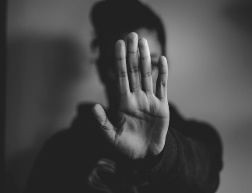 Diagnoza sytuacji i pomoc osobom doznającym przemocy domowej
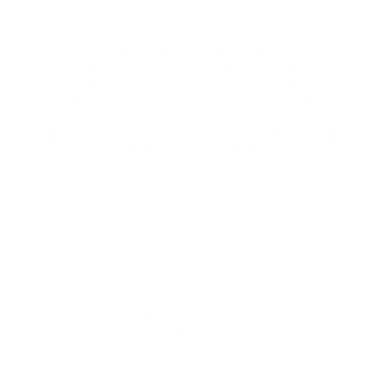 Osoby doznające przemocy, w rozmowie z przedstawicielami służb bardzo często będą zaprzeczać doświadczonej krzywdzie. Będą chroniły swoich członków rodziny, dorosłych dzieci, którzy często są ich jedynymi opiekunami. Warto w tej rozmowie pytać o objawy przemocy, zadając pytania otwarte, np.:
„Proszę opowiedzieć o sytuacji, w której syn się na Pana zdenerwował”;

a unikać pytać typu „Czy Pani doznaje przemocy?”. Takie pytanie budzi lęk, chęć zaprzeczenia, a ponadto bardzo często osoby - pomimo, że cierpią - nie nazwą swego doświadczenia przemocą, tylko np. niesprawiedliwością, złym zachowaniem, powiedzą „syn się zdenerwował”, „córka ma stresujący czas w pracy”.
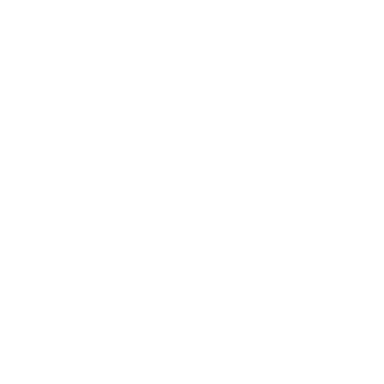 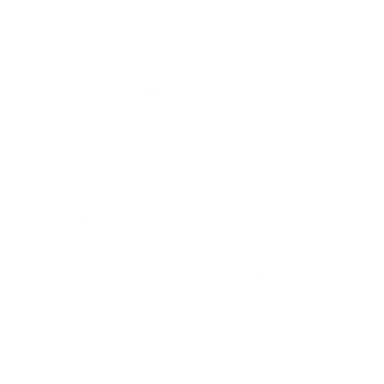 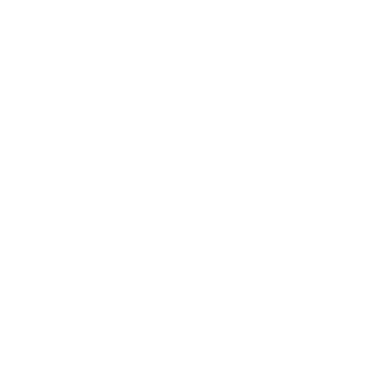 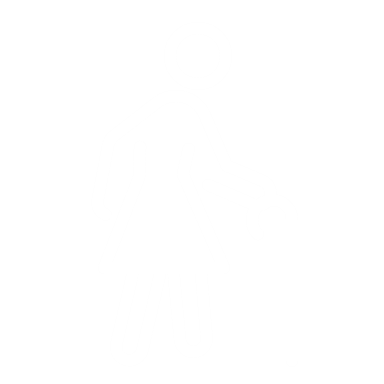 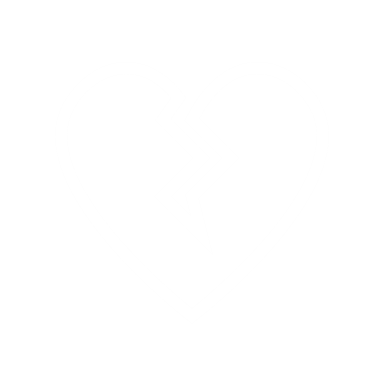 21
21
Szkolenia z zakresu przeciwdziałania przemocy domowej, w szczególności w zakresie wsparcia osób starszych i niepełnosprawnych dla służb realizujących zadania w obszarze przeciwdziałania przemocy w rodzinie, prowadzone w ramach Programu „Sprawiedliwość”, finansowanego ze środków Norweskiego Mechanizmu Finansowego 2014-2021.
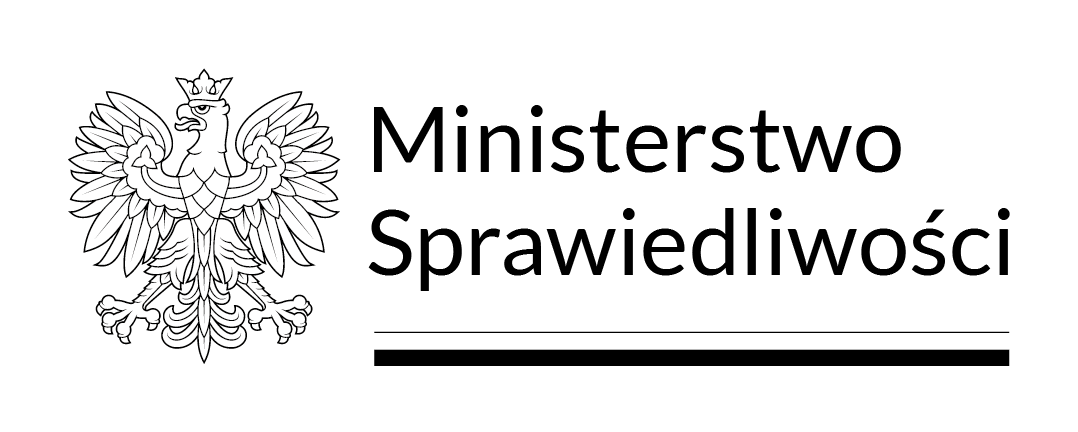 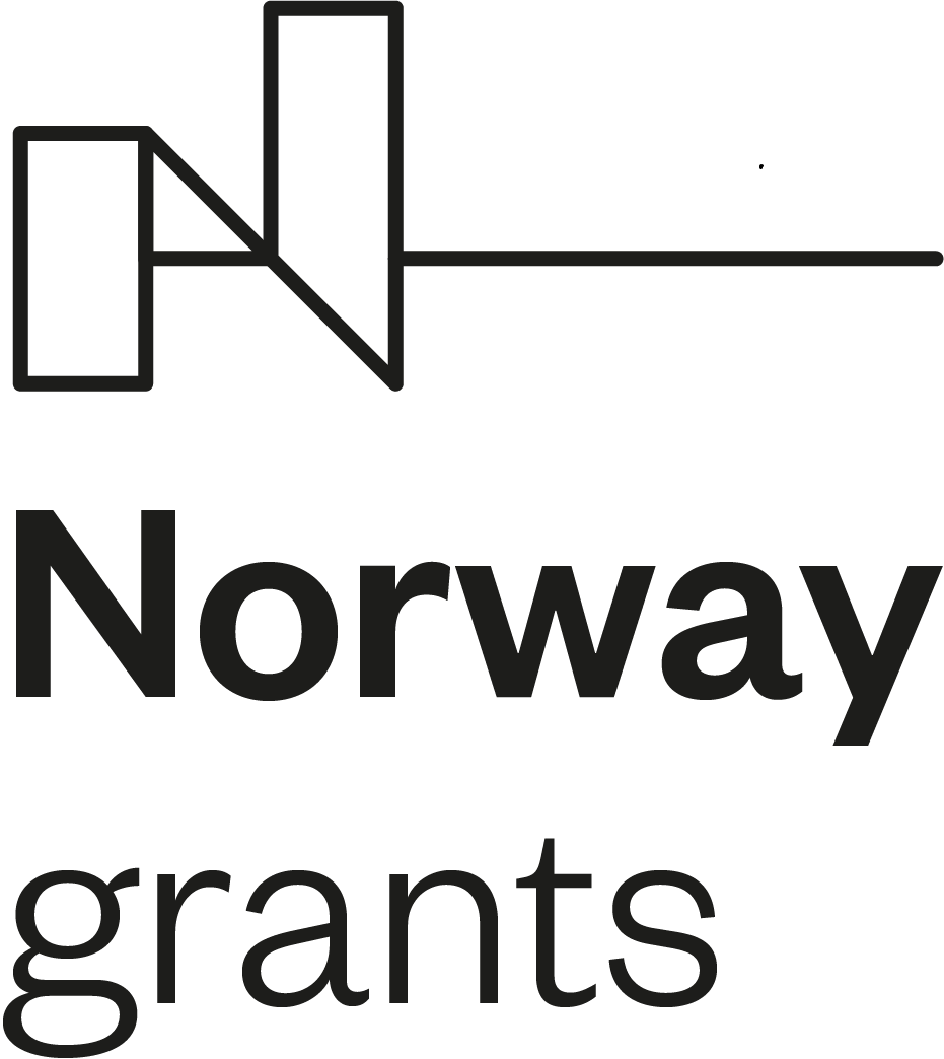 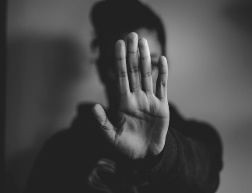 Mechanizmy przemocy
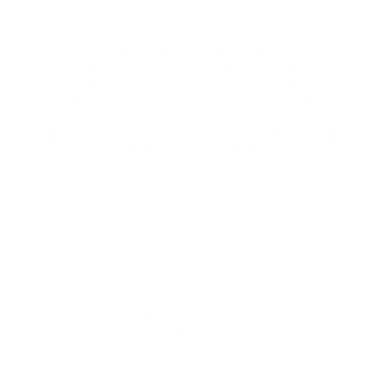 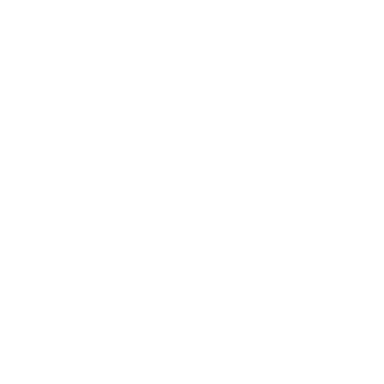 W przypadku przemocy mówimy często o mechanizmach przemocy, którymi są:

cykl przemocy 
syndrom wyuczonej bezradności
zjawisko prania mózgu
proces wiktymizacji
syndrom sztokholmski
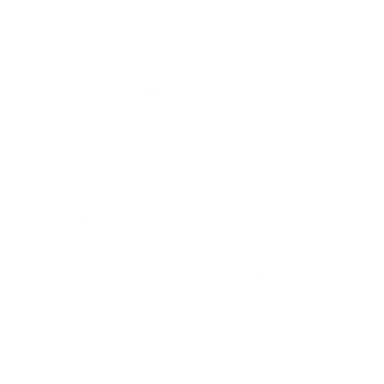 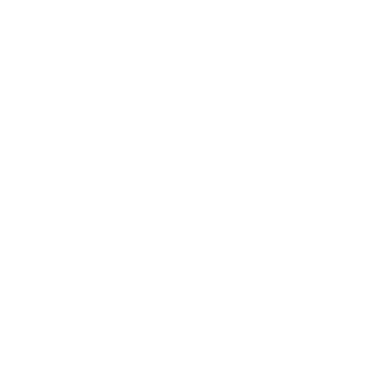 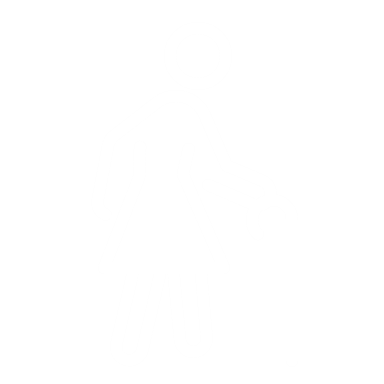 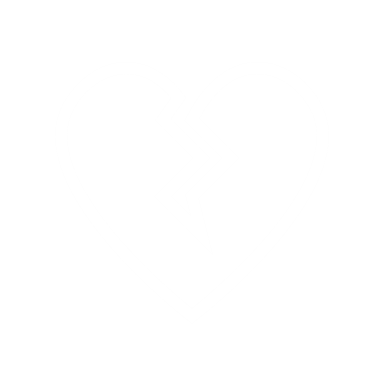 22
22
Szkolenia z zakresu przeciwdziałania przemocy domowej, w szczególności w zakresie wsparcia osób starszych i niepełnosprawnych dla służb realizujących zadania w obszarze przeciwdziałania przemocy w rodzinie, prowadzone w ramach Programu „Sprawiedliwość”, finansowanego ze środków Norweskiego Mechanizmu Finansowego 2014-2021.
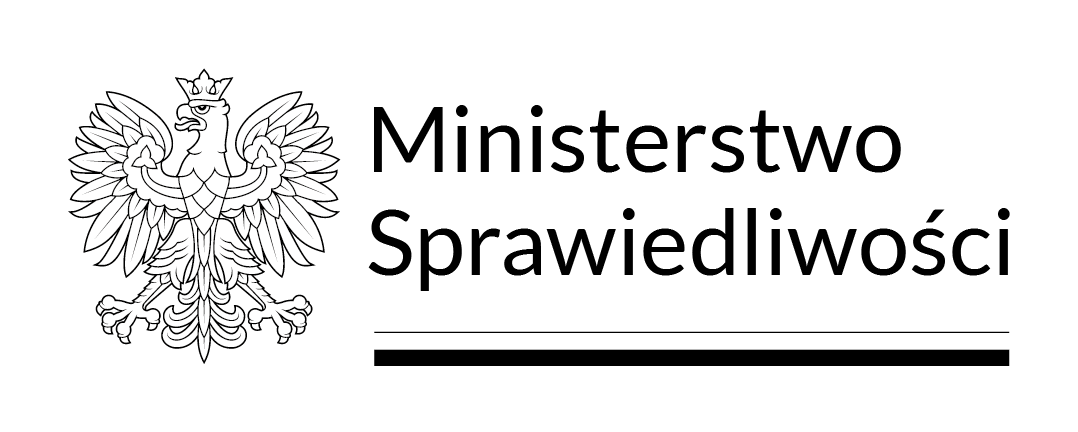 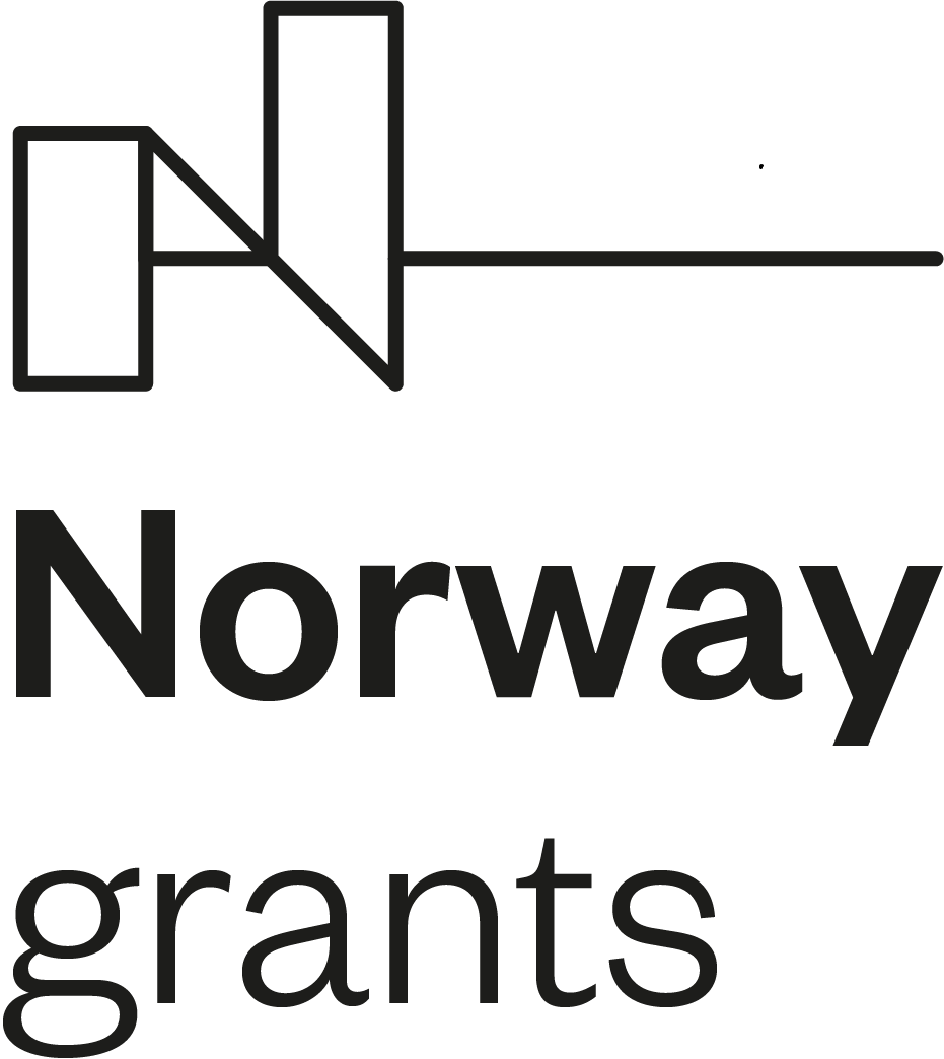 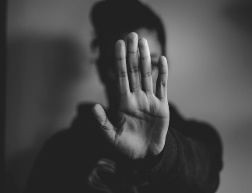 Mechanizmy przemocy - wyuczona bezradność
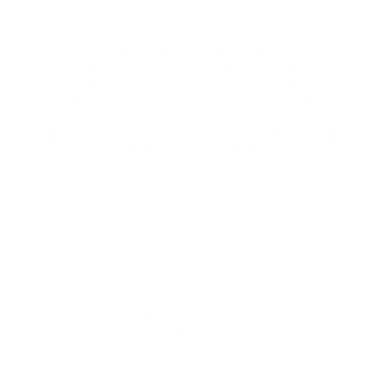 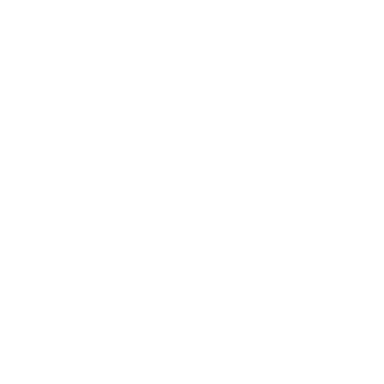 Brak efektów podejmowanych działań może skutkować u osób doznających przemocy tzw. syndromu wyuczonej bezradności. 

Jest on wynikiem długotrwałego destrukcyjnego procesu krzywdzenia i przejawia się zaniechaniem poszukiwania pomocy i biernym znoszeniem przemocy. 

Wyuczona bezradność u ofiar przemocy powstaje wskutek wielokrotnych doświadczeń związanych z nieudanymi próbami zatrzymania przemocy i poszukiwania pomocy.
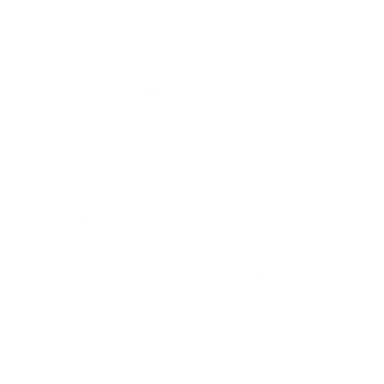 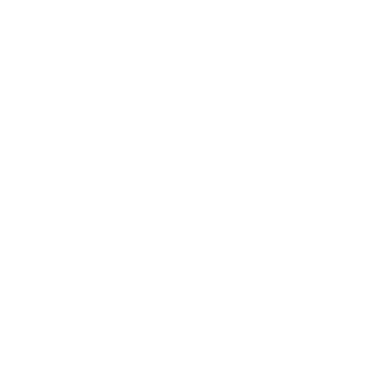 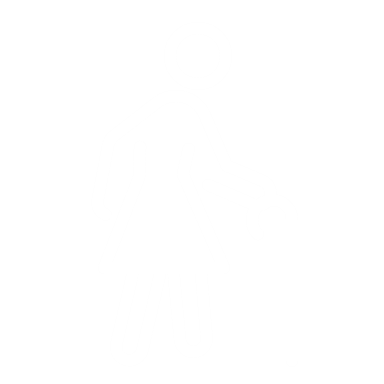 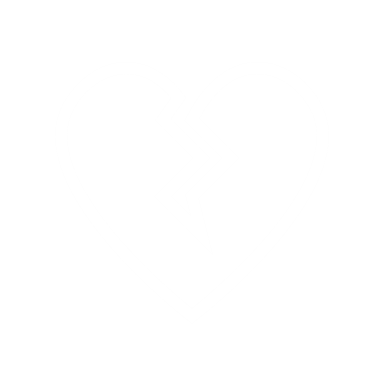 23
23
Szkolenia z zakresu przeciwdziałania przemocy domowej, w szczególności w zakresie wsparcia osób starszych i niepełnosprawnych dla służb realizujących zadania w obszarze przeciwdziałania przemocy w rodzinie, prowadzone w ramach Programu „Sprawiedliwość”, finansowanego ze środków Norweskiego Mechanizmu Finansowego 2014-2021.
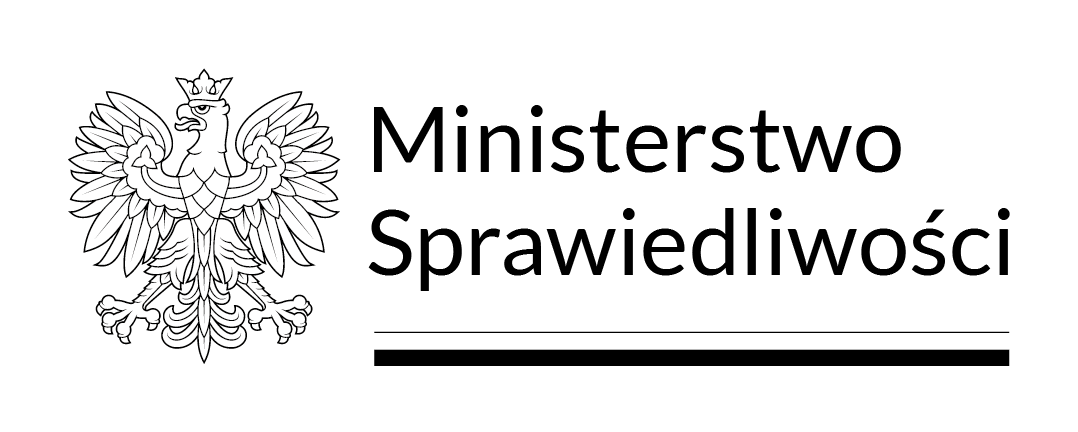 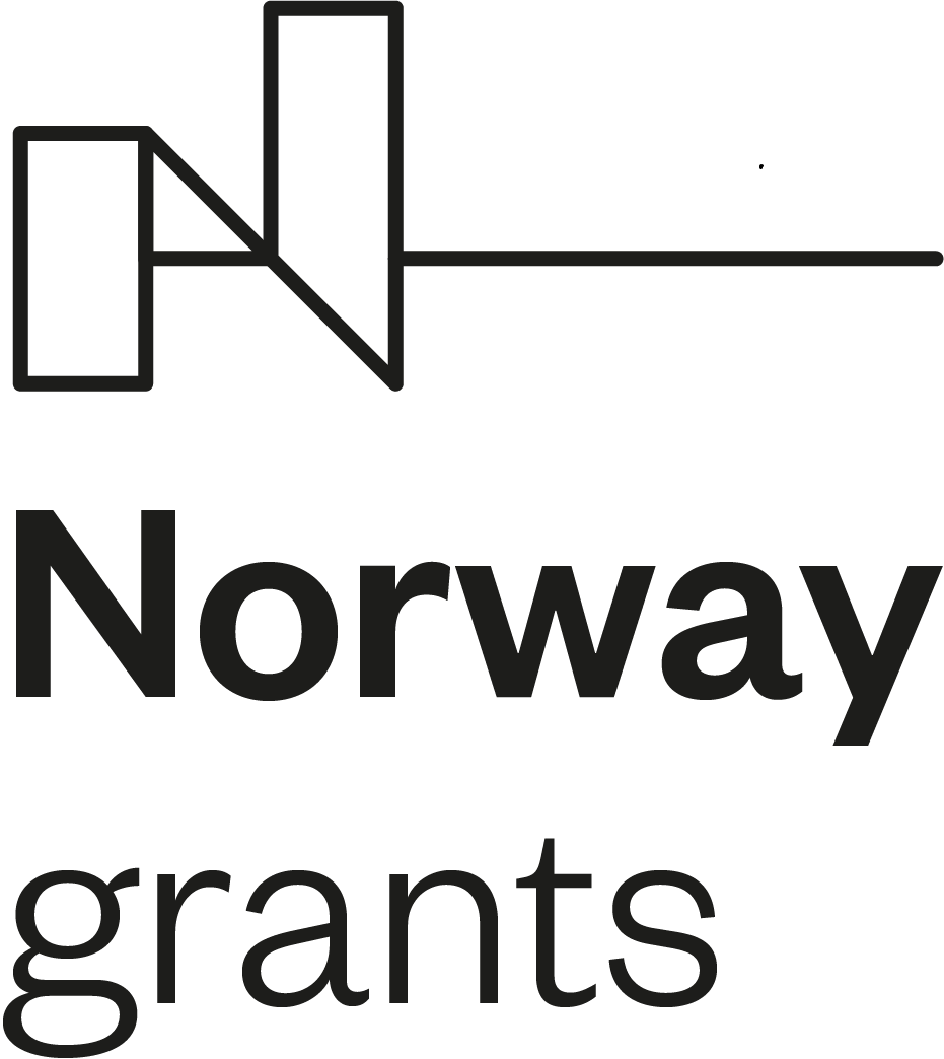 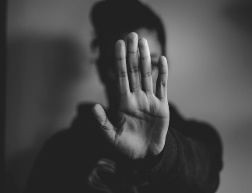 Mechanizmy przemocy – pranie mózgu
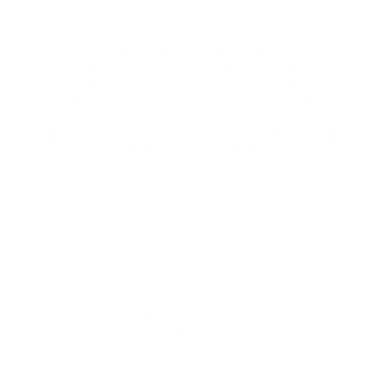 Sprawca przemocy stosuje szereg zabiegów, które powodują, że sytuację ofiar przemocy w rodzinie porównuje się do sytuacji więźniów w krajach totalitarnych lub osób znajdujących się w sektach. Charakterystyczne dla tych sytuacji jest poddawanie ofiar systematycznym i celowym działaniom, które mają doprowadzić do tego, aby sprawca osiągnął pełną kontrolę nad ich zachowaniem, uczuciami, potrzebami i emocjami. 

Działania służące osiągnięciu tego celu określane są przez psychologów jako pranie mózgu.
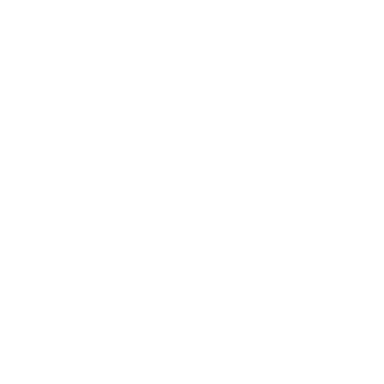 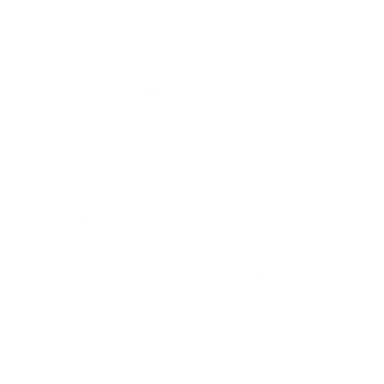 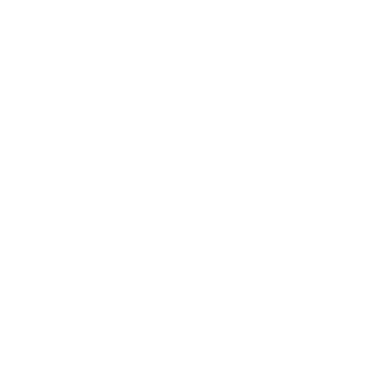 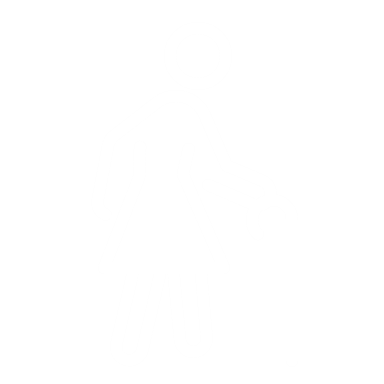 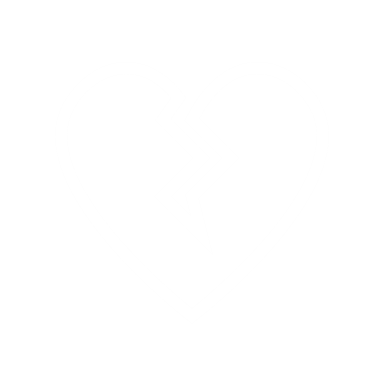 24
24
Szkolenia z zakresu przeciwdziałania przemocy domowej, w szczególności w zakresie wsparcia osób starszych i niepełnosprawnych dla służb realizujących zadania w obszarze przeciwdziałania przemocy w rodzinie, prowadzone w ramach Programu „Sprawiedliwość”, finansowanego ze środków Norweskiego Mechanizmu Finansowego 2014-2021.
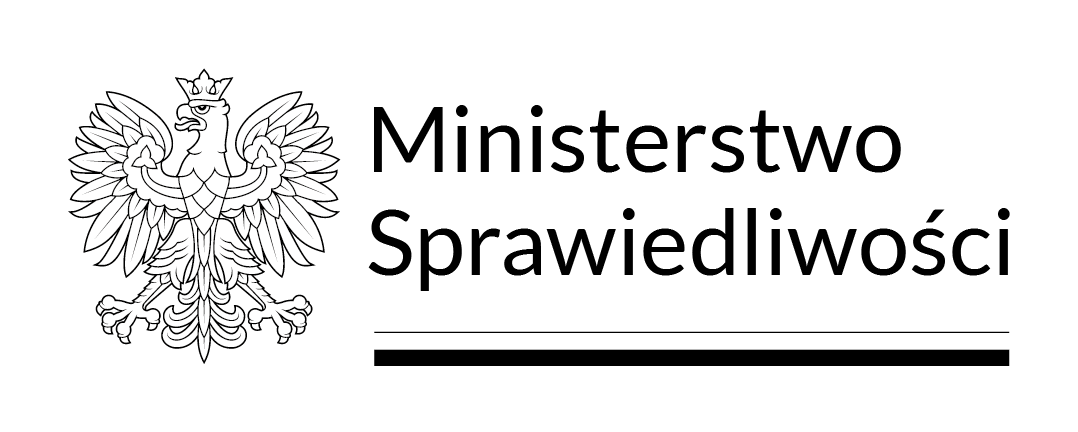 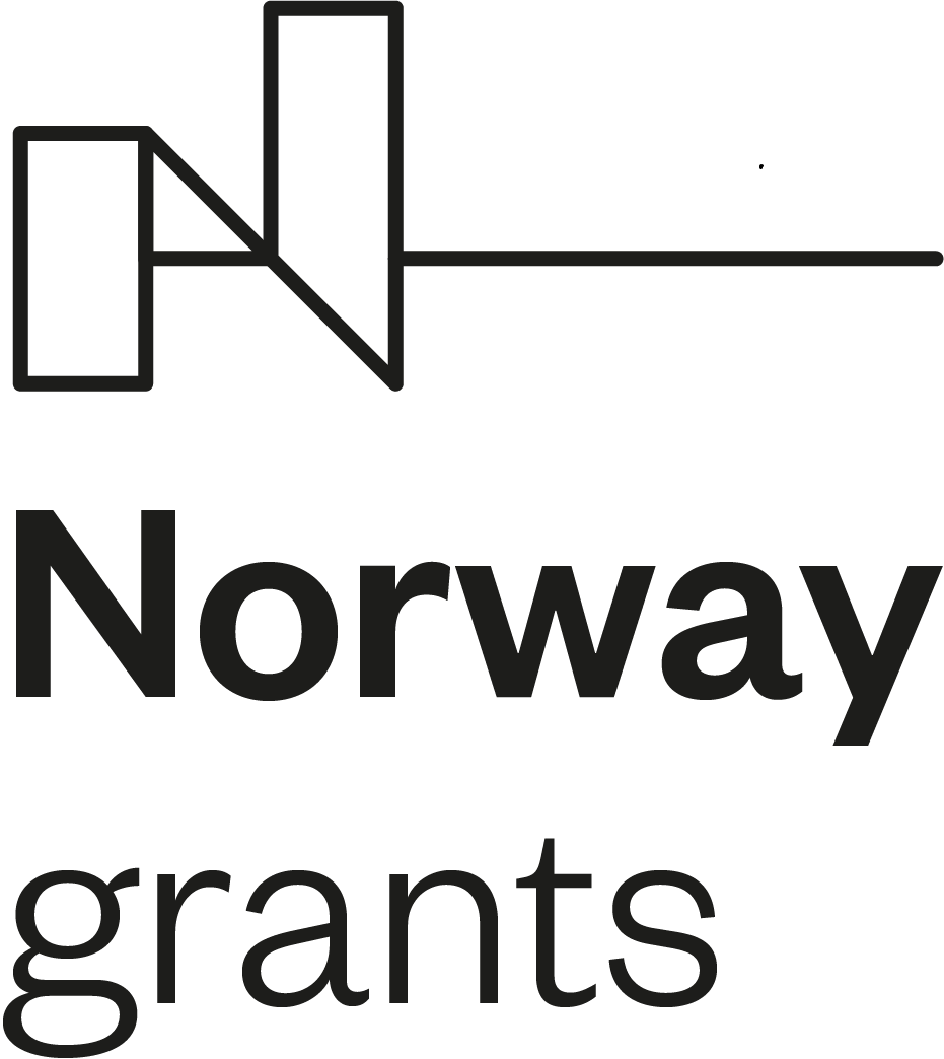 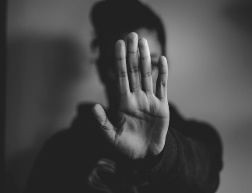 Mechanizmy przemocy - wiktymizacja
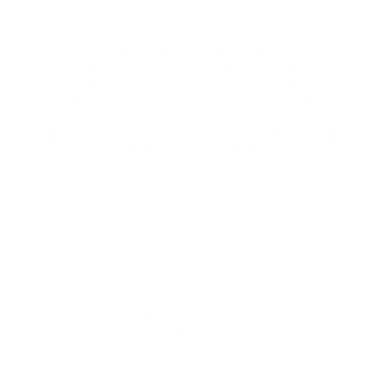 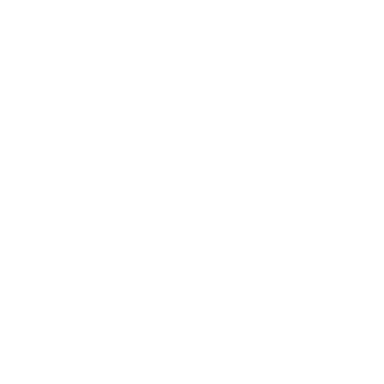 Doznawanie przemocy domowej i brak adekwatnej reakcji na fakt jej ujawnienia przez osobę krzywdzoną może spowodować, że przyjmie ona tożsamość ofiary, tj. przystosowuje się do roli ofiary. Przemoc burzy jej wyobrażenia na temat rodziny i partnera. Kiedy decyduje się na szukanie pomocy, może być wtórnie zraniona przez przedstawicieli służb (poprzez niewłaściwą interwencję, poprzez niewłaściwe działania), a efektem tego jest nabranie przekonania, że zasługuje na to jak traktuje ją jej partner czy mąż. Taki proces nazywamy wiktymizacją.
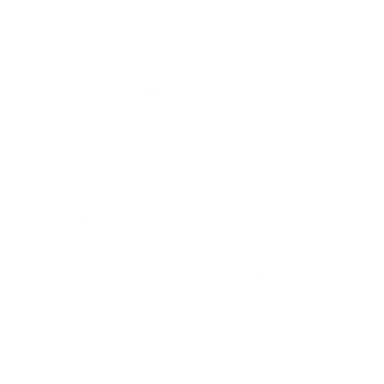 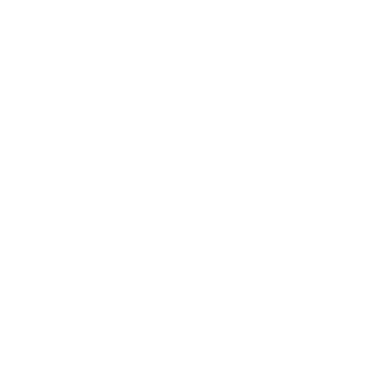 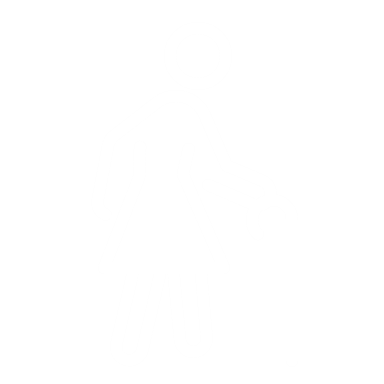 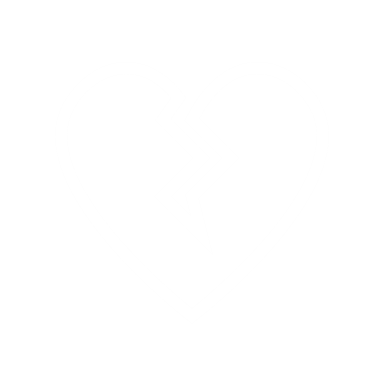 25
25
Szkolenia z zakresu przeciwdziałania przemocy domowej, w szczególności w zakresie wsparcia osób starszych i niepełnosprawnych dla służb realizujących zadania w obszarze przeciwdziałania przemocy w rodzinie, prowadzone w ramach Programu „Sprawiedliwość”, finansowanego ze środków Norweskiego Mechanizmu Finansowego 2014-2021.
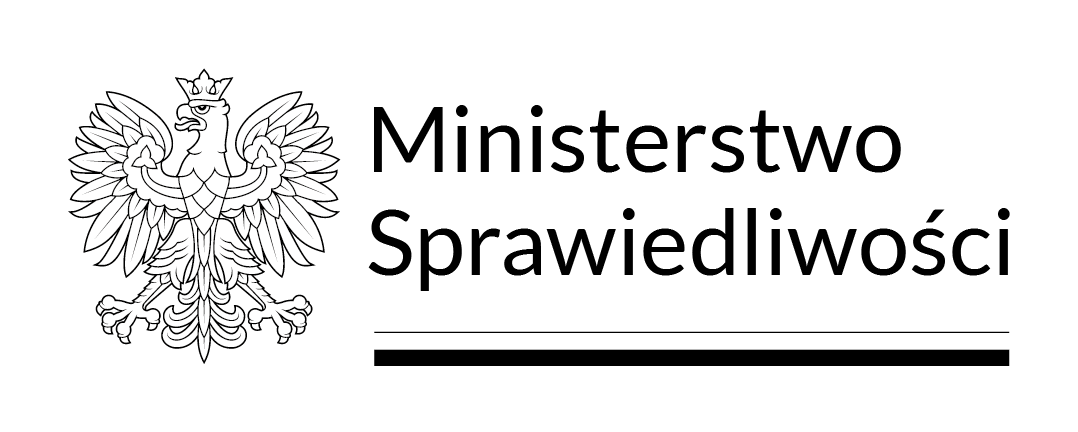 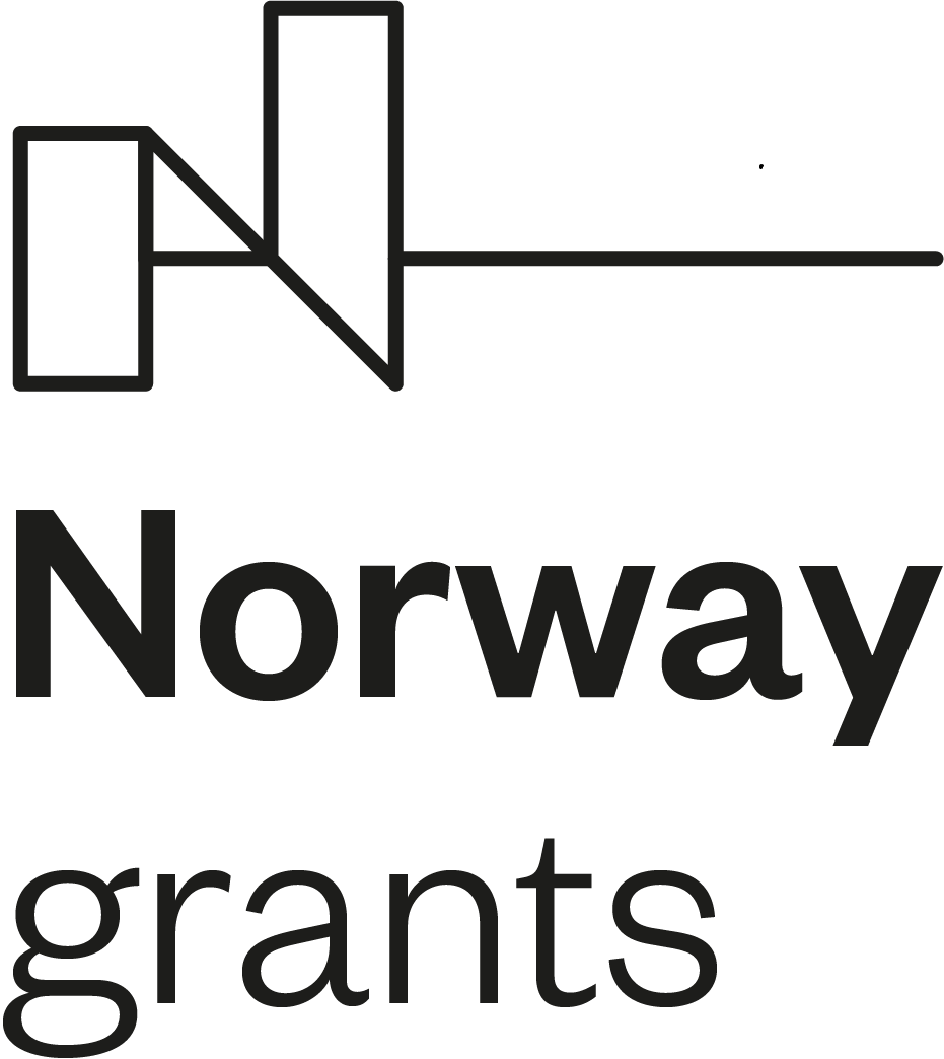 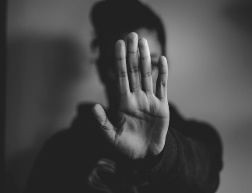 Mechanizmy przemocy – syndrom sztokholmski
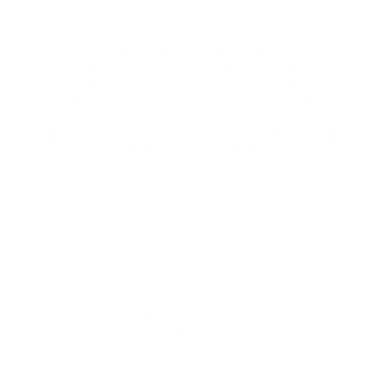 Syndrom sztokholmski charakteryzuje się silną więzią emocjonalną ze sprawcą przemocy, polegającą m.in. na usprawiedliwianiu go, chronieniu przed konsekwencjami jego własnych działań, angażowaniu się w jego obronę mimo że jego zachowanie skierowane jest przeciwko ofierze. Syndrom może pojawić się w sytuacji, kiedy życie osoby zostało poważnie zagrożone w związku z doznawaniem przemocy. 


Ten psychologiczny mechanizm może uruchomić się z jednej strony w sytuacji zagrożenia bezpieczeństwa fizycznego, emocjonalnego lub seksualnego (własnego lub innych osób), izolowania ofiary przemocy od innych osób, informacji i poglądów poczucia, że nie ma możliwości ucieczki i uwolnienia się od sprawcy; a z drugiej strony - otrzymywania od niego uwagi, chwilowej życzliwości czy pozornej troski.
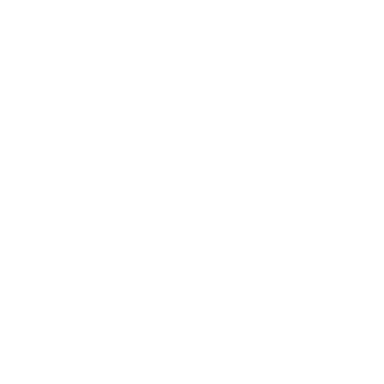 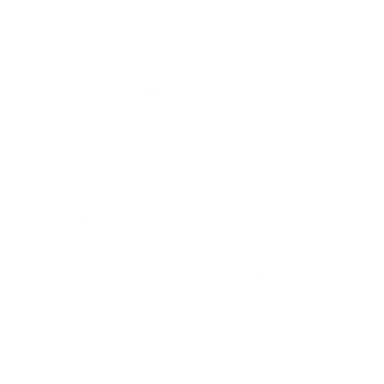 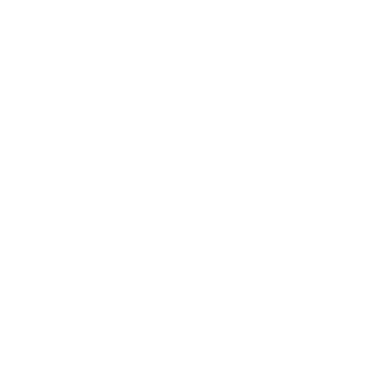 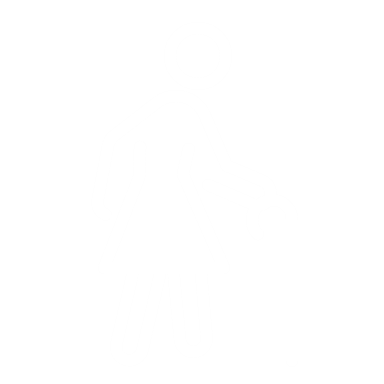 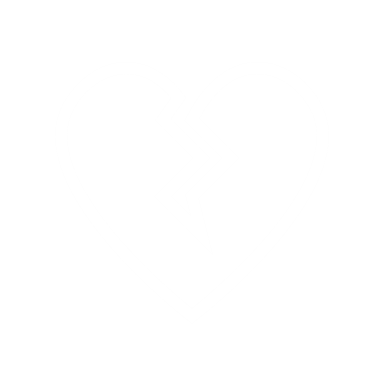 26
26
Szkolenia z zakresu przeciwdziałania przemocy domowej, w szczególności w zakresie wsparcia osób starszych i niepełnosprawnych dla służb realizujących zadania w obszarze przeciwdziałania przemocy w rodzinie, prowadzone w ramach Programu „Sprawiedliwość”, finansowanego ze środków Norweskiego Mechanizmu Finansowego 2014-2021.
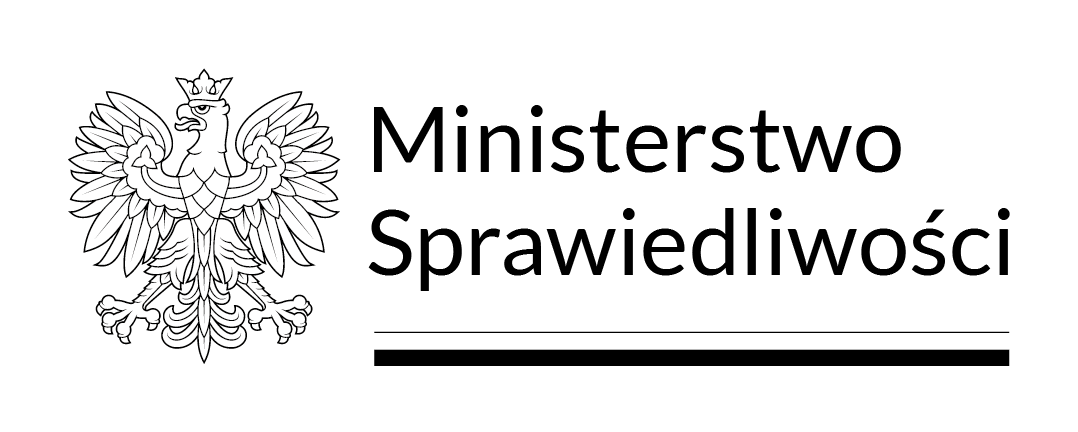 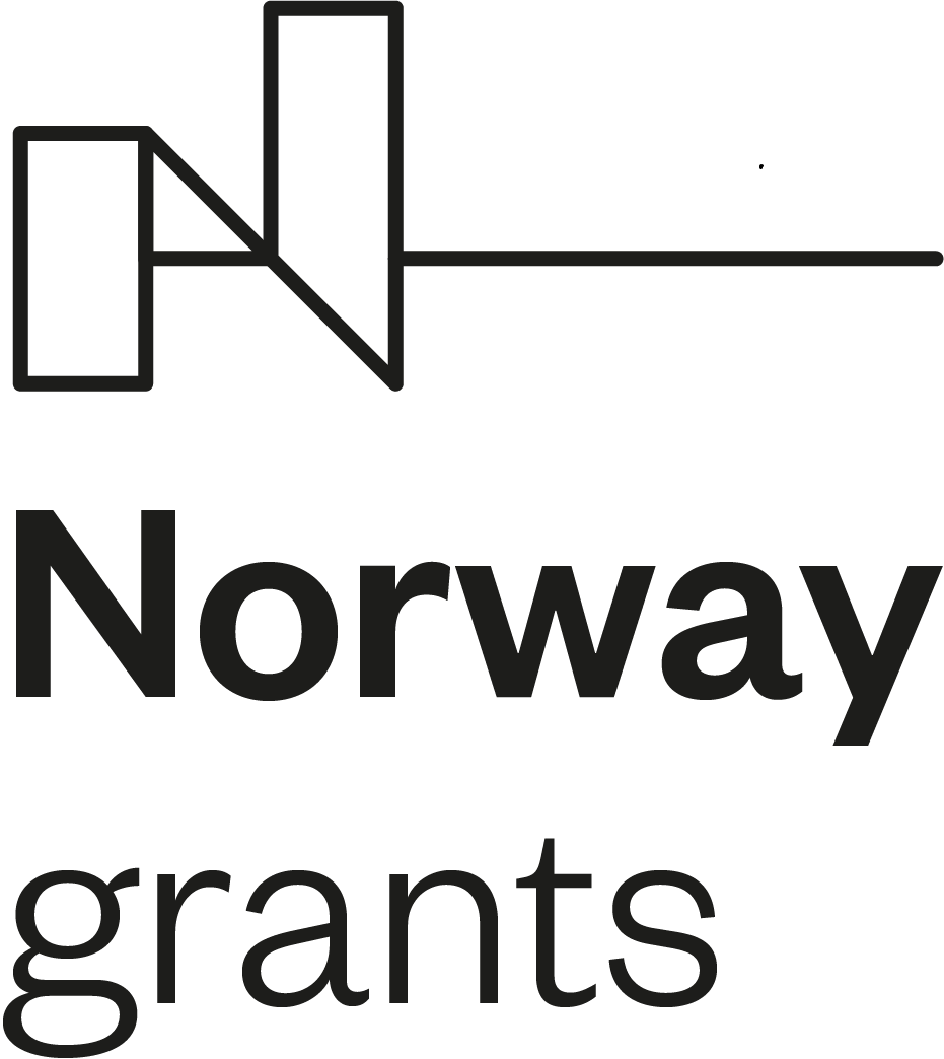 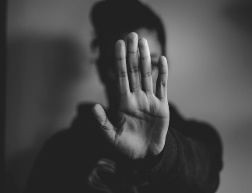 Psychologia osoby stosującej przemoc
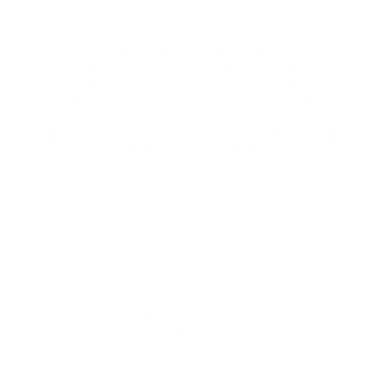 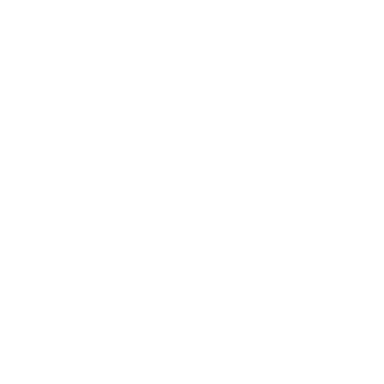 Dużą grupę sprawców przemocy w rodzinie charakteryzuje - niska empatia, mała wrażliwość, niskie poczucie wartości, łatwość reagowania złością i gniewem, nieradzenie sobie w sytuacjach stresujących, niskie umiejętności społeczne, brak szacunku do innych, przekraczanie ich granic, przekonanie, że najlepsza drogą do wzbudzania szacunku jest lęk, autorytarne poglądy.

Często jest to wynik wzrastania w rodzinie z problemem przemocy, którego konsekwencją mogą być też zaburzenia osobowości.
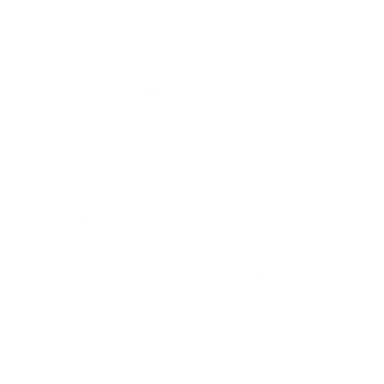 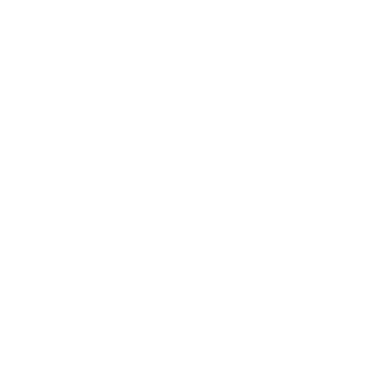 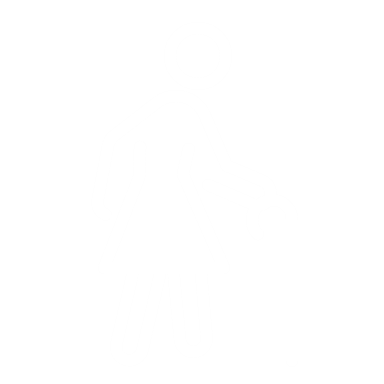 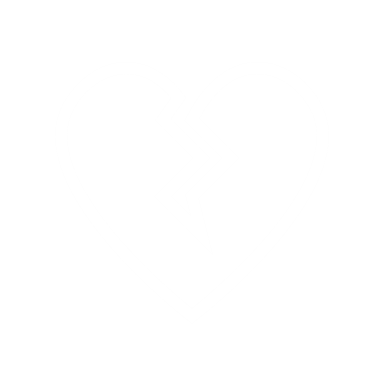 27
27
Szkolenia z zakresu przeciwdziałania przemocy domowej, w szczególności w zakresie wsparcia osób starszych i niepełnosprawnych dla służb realizujących zadania w obszarze przeciwdziałania przemocy w rodzinie, prowadzone w ramach Programu „Sprawiedliwość”, finansowanego ze środków Norweskiego Mechanizmu Finansowego 2014-2021.
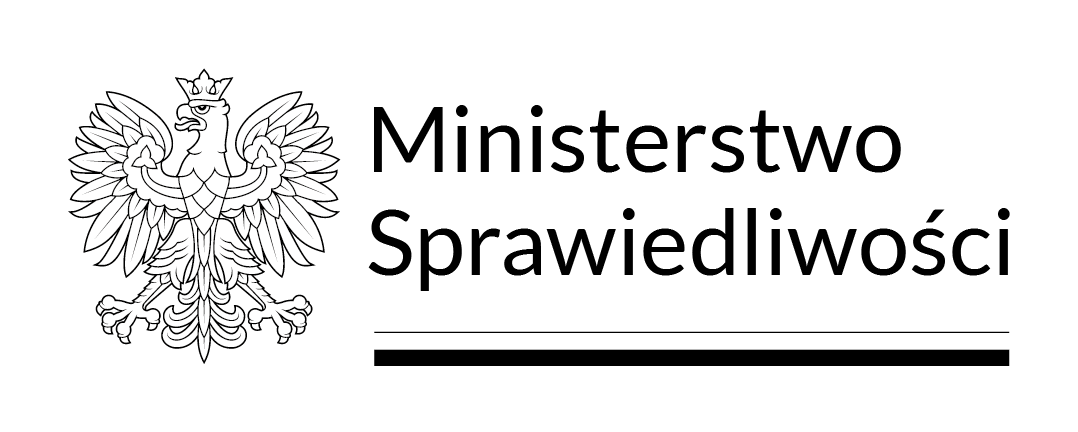 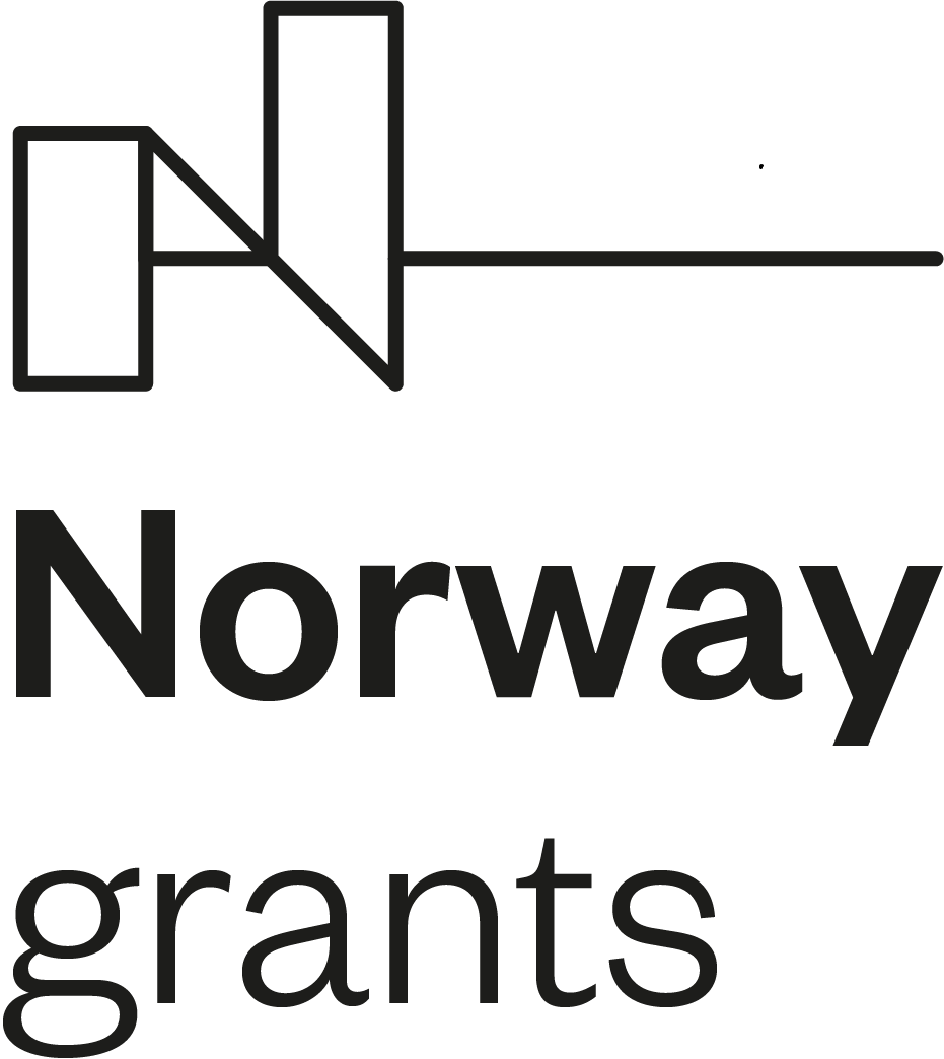 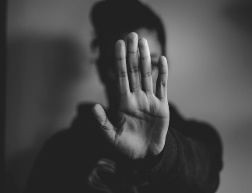 Psychologia osoby stosującej przemoc
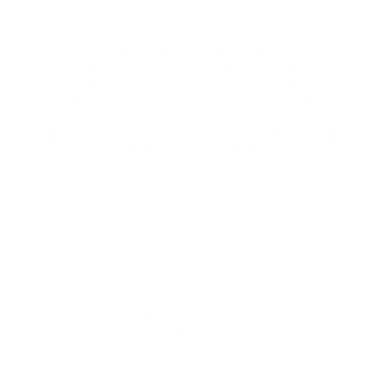 Przemocy sprzyja sięganie po używki, a także czynniki biologiczne takie jak urazy, choroby i uszkodzenia układu nerwowego.

Osoby stosujące przemoc bardzo często nie uznają swojej odpowiedzialności za nią. W rozmowie będą się usprawiedliwiać, przerzucać odpowiedzialność na swoje ofiary bądź na czynniki czy sytuacje zewnętrzne (alkohol, trudna sytuacja finansowa itd.).
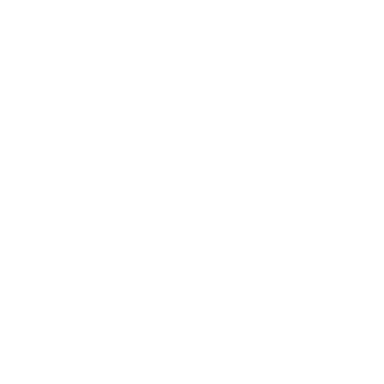 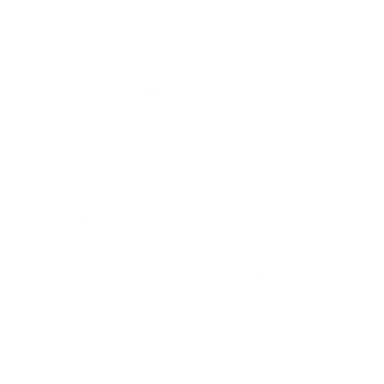 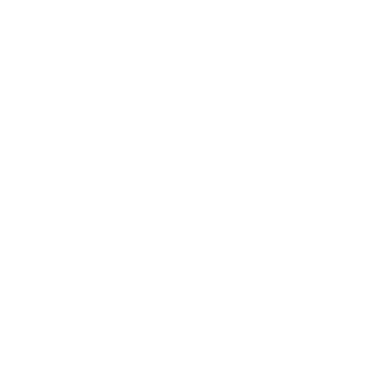 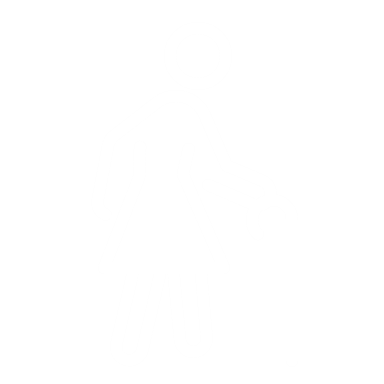 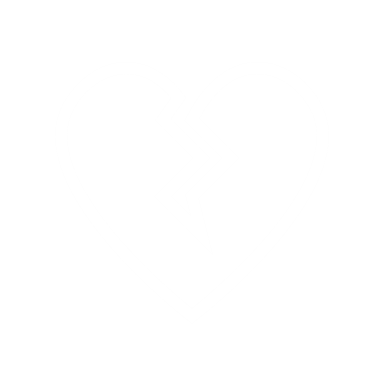 28
28
Szkolenia z zakresu przeciwdziałania przemocy domowej, w szczególności w zakresie wsparcia osób starszych i niepełnosprawnych dla służb realizujących zadania w obszarze przeciwdziałania przemocy w rodzinie, prowadzone w ramach Programu „Sprawiedliwość”, finansowanego ze środków Norweskiego Mechanizmu Finansowego 2014-2021.
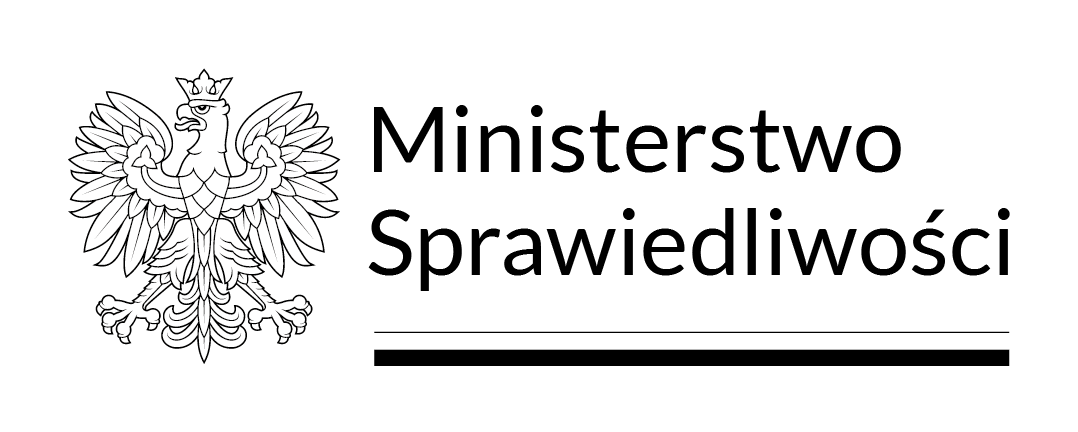 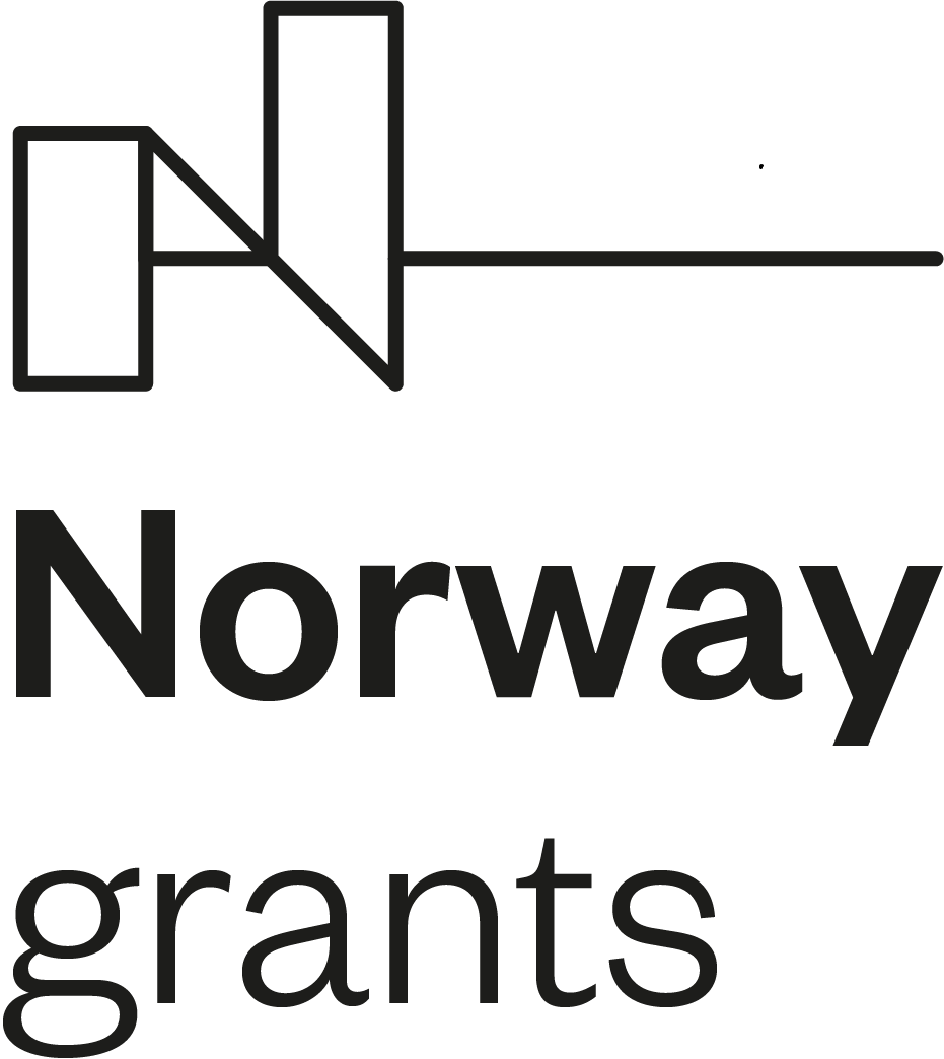 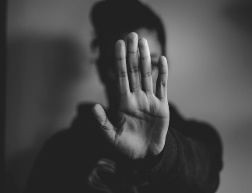 Możliwości pomocy osobom doznającym przemocy domowej
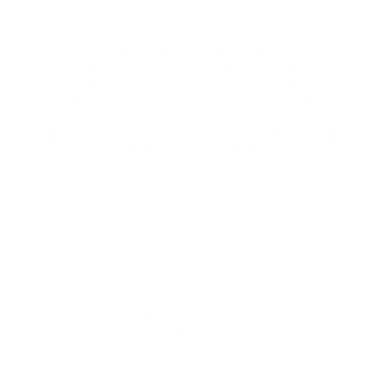 Kontakt z członkami rodzin z problemem przemocy bardzo często zaczyna się od wszczęcia procedury „Niebieskie Karty”. 

Należy zaznaczyć, że przekonanie, że „Niebieskie Karty” wszczyna się przeciwko komuś jest błędne. Uruchamia się ją w rodzinie w celu zatrzymania przemocy oraz pomocy osobom doznającym przemocy.

 „Art. 9d. 1. Podejmowanie interwencji w środowisku odbywa się na podstawie procedury „Niebieskie Karty” i nie wymaga zgody osoby doznającej przemocy domowej ani osoby stosującej przemoc domową.
2. Procedura „Niebieskie Karty” obejmuje ogół czynności podejmowanych i realizowanych przez osoby, o których mowa w art. 9a ust. 11–11d, w związku z uzasadnionym podejrzeniem stosowania przemocy domowej”
(ustawa o przeciwdziałaniu przemocy domowej)
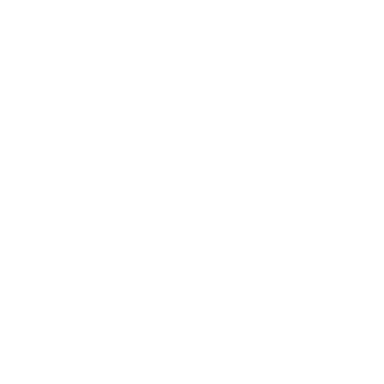 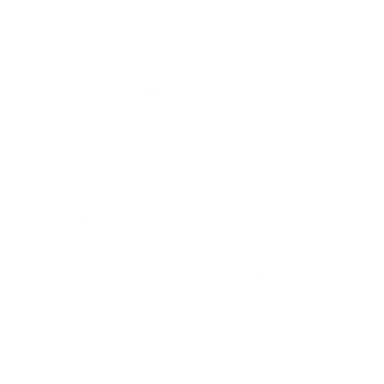 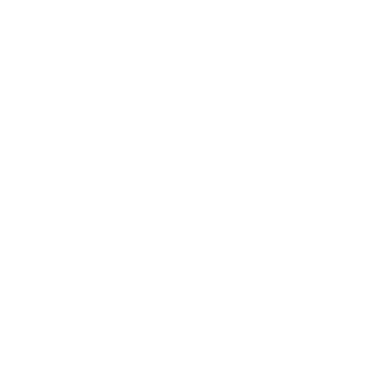 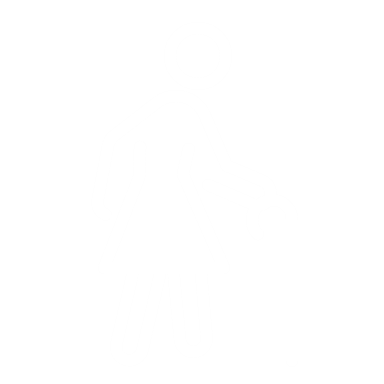 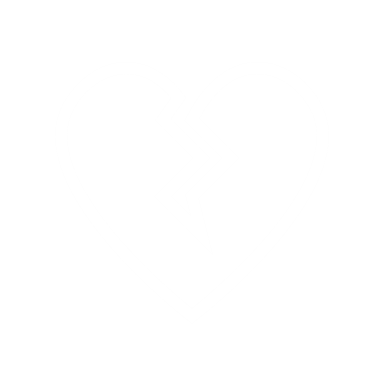 29
29
Szkolenia z zakresu przeciwdziałania przemocy domowej, w szczególności w zakresie wsparcia osób starszych i niepełnosprawnych dla służb realizujących zadania w obszarze przeciwdziałania przemocy w rodzinie, prowadzone w ramach Programu „Sprawiedliwość”, finansowanego ze środków Norweskiego Mechanizmu Finansowego 2014-2021.
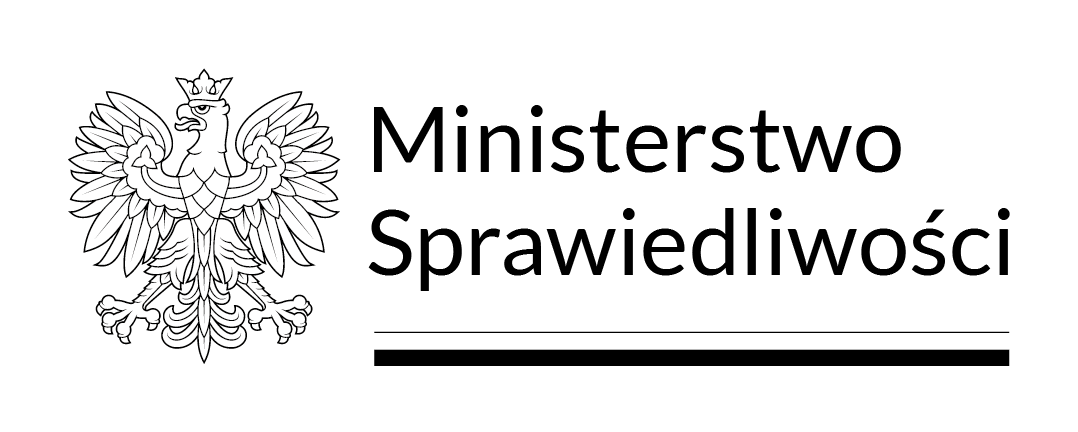 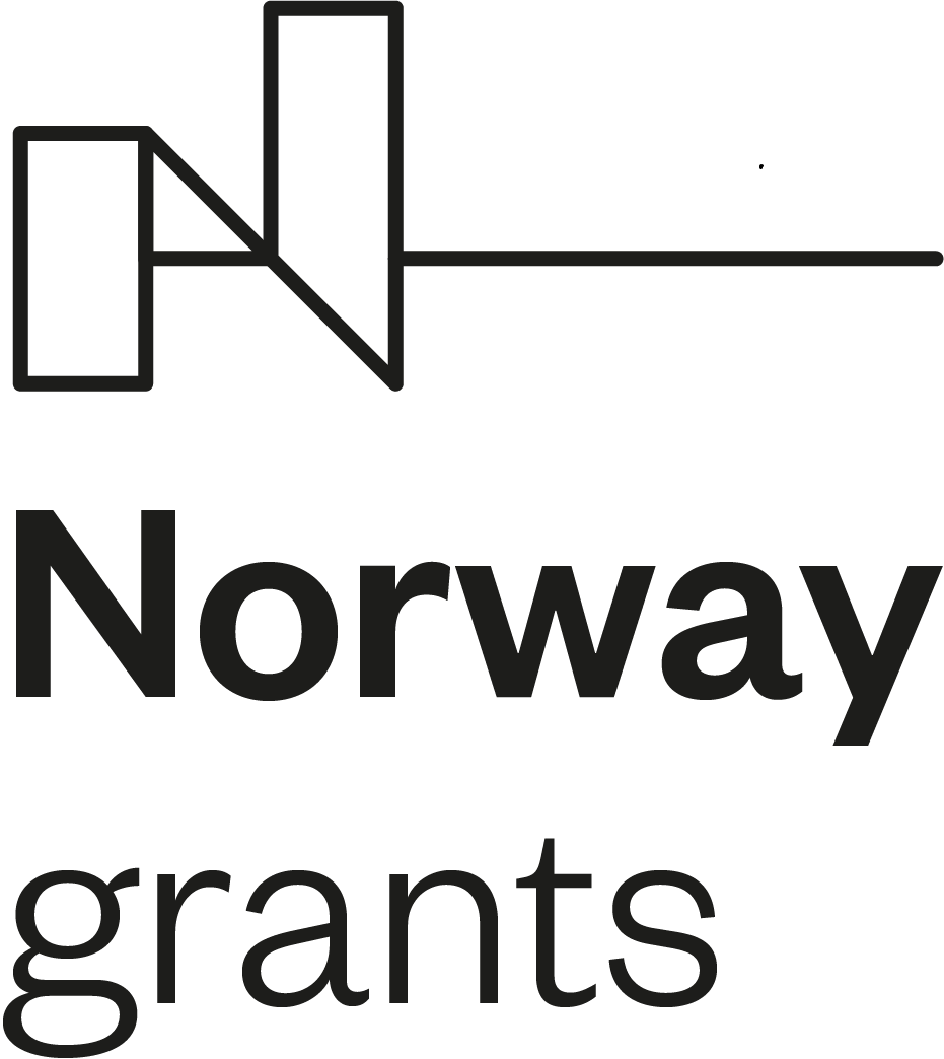 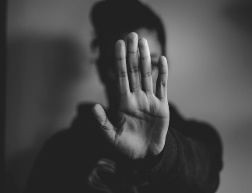 Możliwości pomocy osobom doznającym przemocy domowej
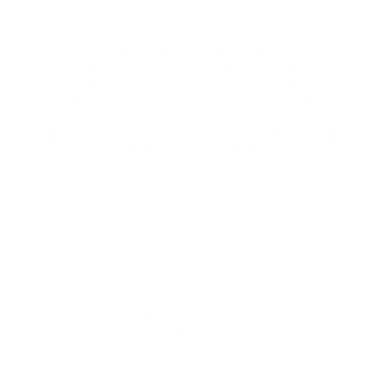 Policja ma obowiązek wszcząć procedurę „Niebieskie Karty” jeśli prowadzi interwencję w domu, w którym dochodzi do  przemocy, a także wtedy, gdy osoba krzywdzona przychodzi na komendę i informuje policjantów o sytuacji. W przypadku gdy fakt przemocy zgłasza osoba postronna, świadek przemocy lub ktoś, kto powziął taką informację, policja ma obowiązek nawiązać kontakt z osobą wskazaną jako krzywdzona i wszcząć procedurę.

Obowiązek wszczynania procedury mają także przedstawiciele pomocy społecznej, czyli przede wszystkim pracownicy socjalni, którzy chodzą w teren, znają środowiska swoich podopiecznych i ich problemy. W sytuacji, gdy podejrzewają, że w rodzinie, z którą się kontaktują dochodzi do przemocy są zobowiązani do uruchomienia działań zgodnie z ustawą o przeciwdziałaniu przemocy domowej oraz rozporządzeniem w sprawie procedury „Niebieskie Karty” z 6 września 2023 roku.
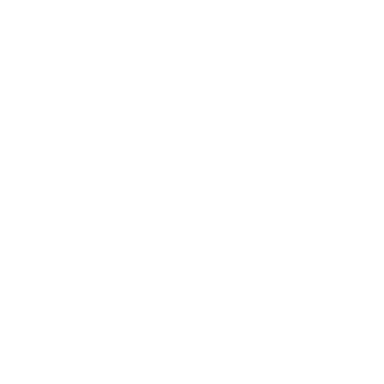 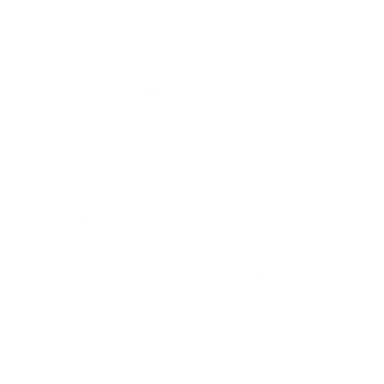 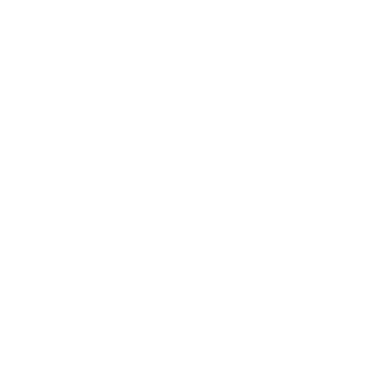 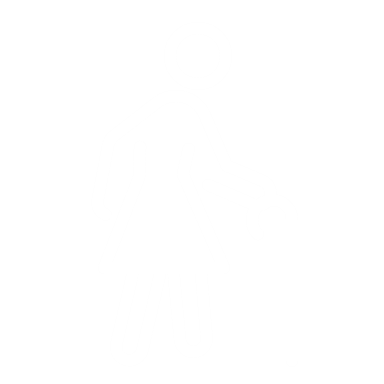 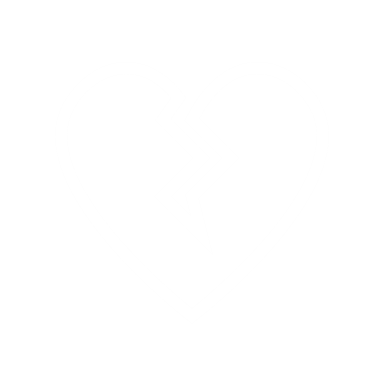 30
30
Szkolenia z zakresu przeciwdziałania przemocy domowej, w szczególności w zakresie wsparcia osób starszych i niepełnosprawnych dla służb realizujących zadania w obszarze przeciwdziałania przemocy w rodzinie, prowadzone w ramach Programu „Sprawiedliwość”, finansowanego ze środków Norweskiego Mechanizmu Finansowego 2014-2021.
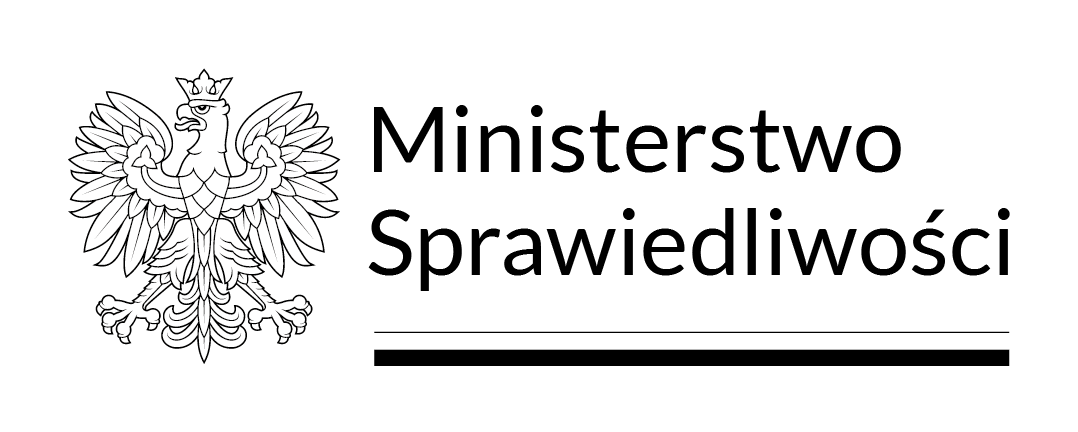 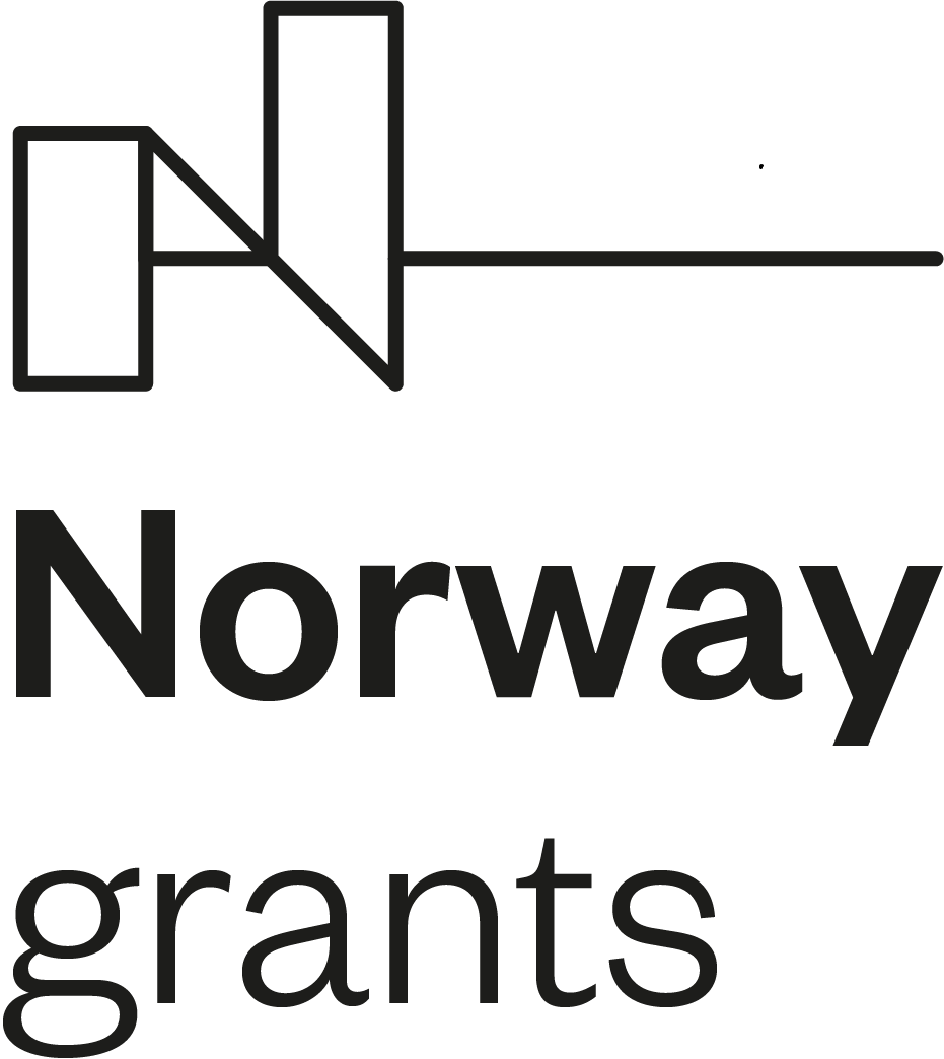 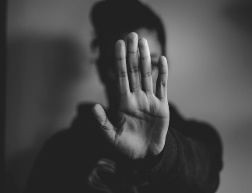 Możliwości pomocy osobom doznającym przemocy domowej
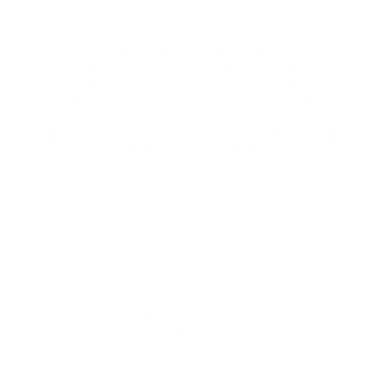 „§ 2. 1. Wszczęcie procedury następuje z chwilą wypełnienia formularza „Niebieska Karta – A” w przypadku uzasadnionego podejrzenia stosowania przemocy domowej lub zgłoszenia dokonanego przez świadka przemocy domowej.

6. Jeżeli wypełnienie formularza „Niebieska Karta – A” nie jest możliwe z powodu nieobecności pełnoletniej osoby doznającej przemocy domowej, jej stanu zdrowia lub ze względu na zagrożenie jej życia lub zdrowia, wypełnienie formularza „Niebieska Karta – A” następuje niezwłocznie po nawiązaniu bezpośredniego kontaktu z tą osobą lub po ustaniu przyczyny uniemożliwiającej jego wypełnienie” 

(rozporządzenie w sprawie procedury „Niebieskie Karty” )
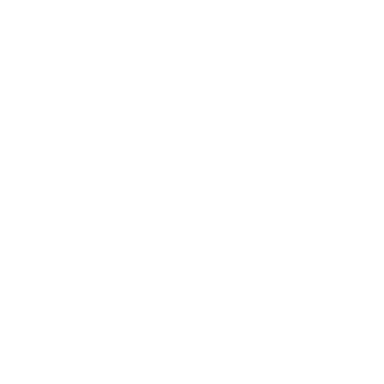 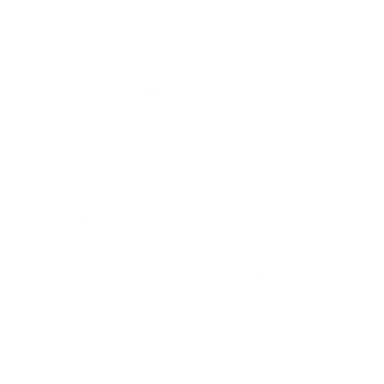 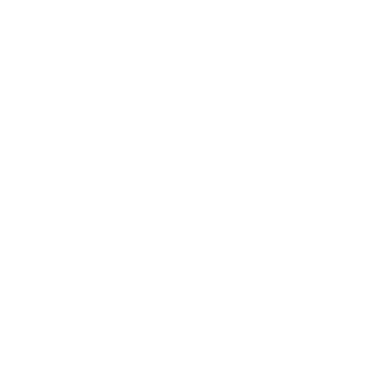 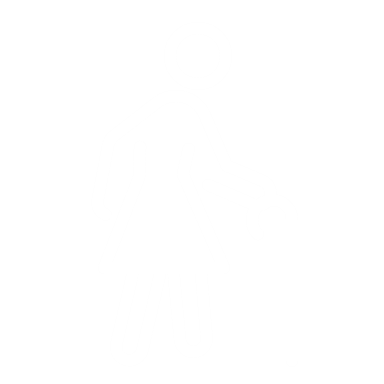 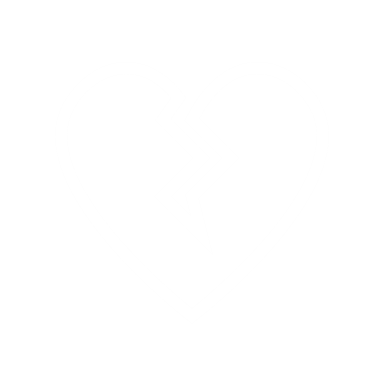 31
31
Szkolenia z zakresu przeciwdziałania przemocy domowej, w szczególności w zakresie wsparcia osób starszych i niepełnosprawnych dla służb realizujących zadania w obszarze przeciwdziałania przemocy w rodzinie, prowadzone w ramach Programu „Sprawiedliwość”, finansowanego ze środków Norweskiego Mechanizmu Finansowego 2014-2021.
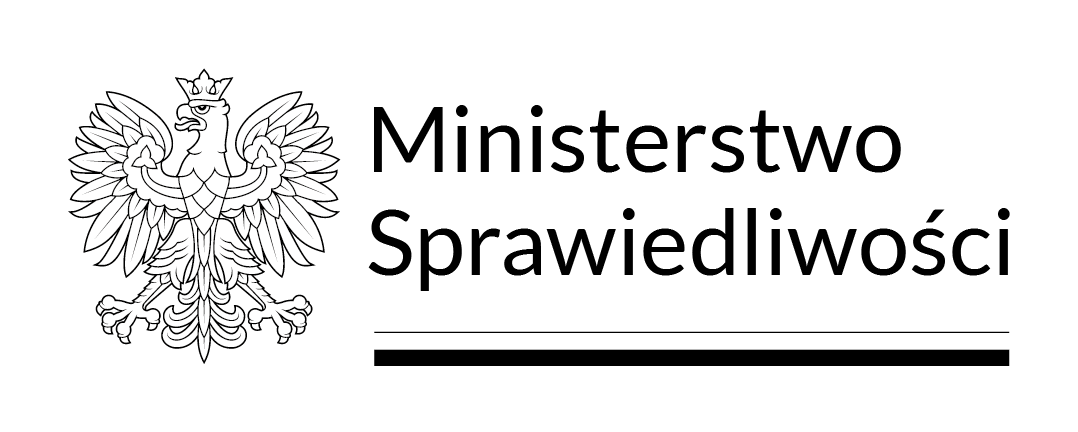 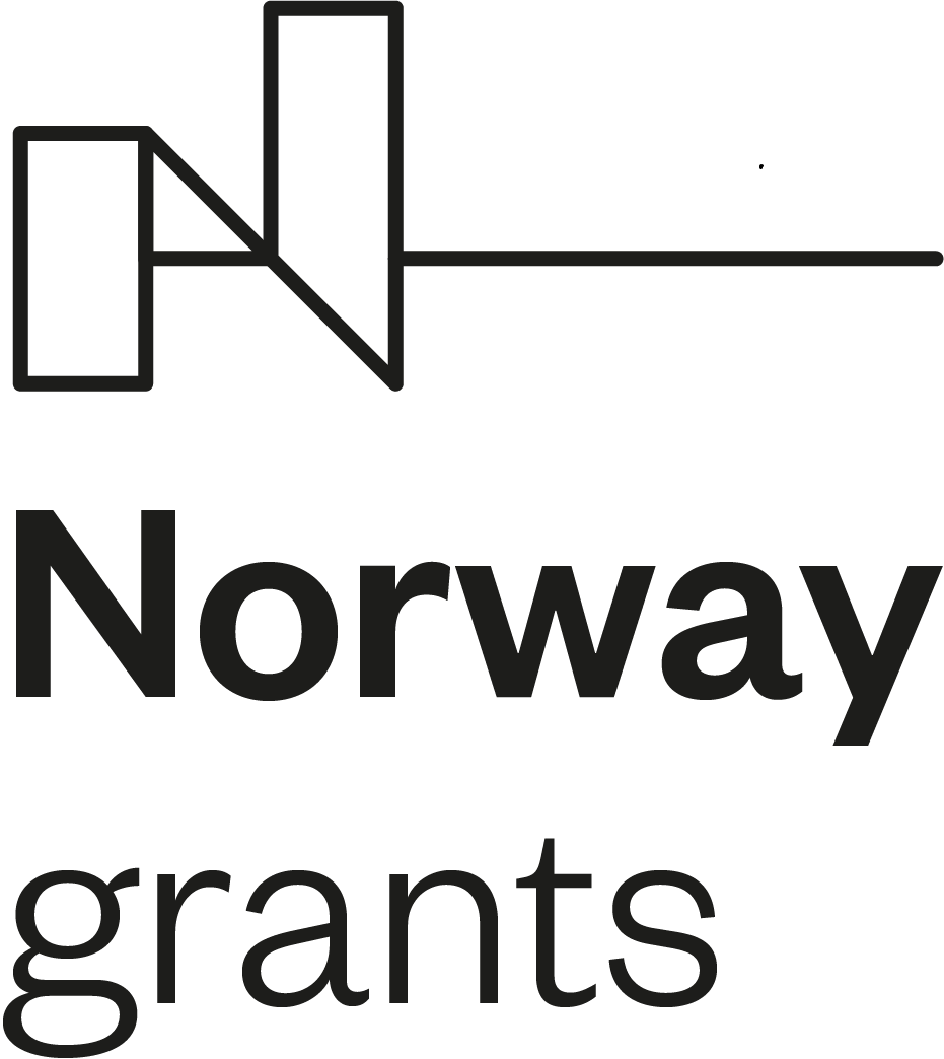 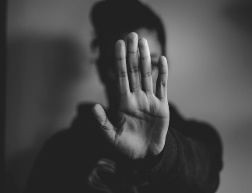 Etapy pomagania - interwencja
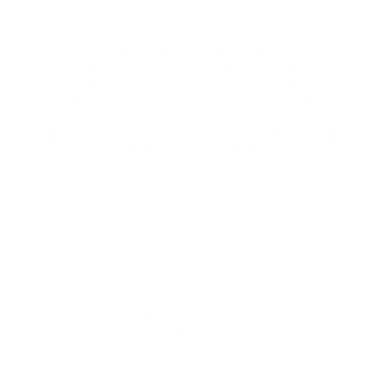 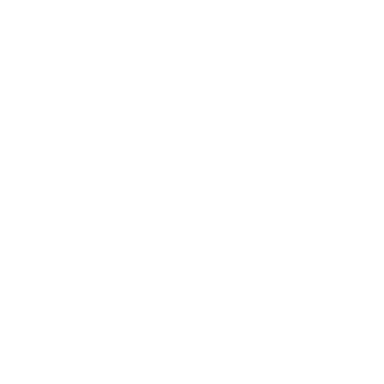 Procedura „Niebieskie Karty” jest procedurą interwencyjną, tzn. że jej celem jest jak najszybsze zatrzymanie przemocy. 

Dobrze przeprowadzona interwencja jest bazą pod pomoc członkom rodzin z problemem przemocy. To bardzo często od niej zależy dalsza gotowość tych osób do współpracy, ujawnienia problemu.
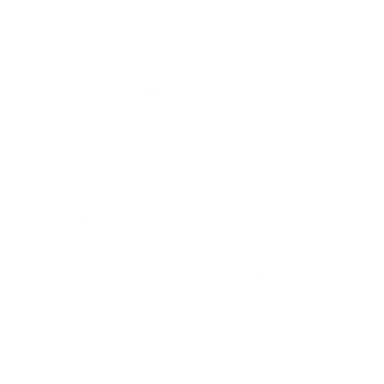 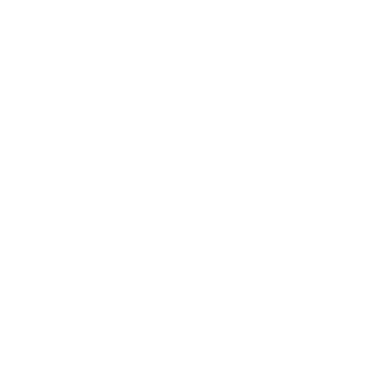 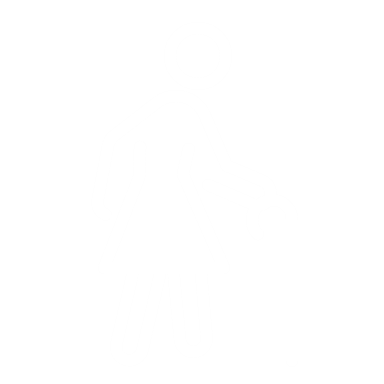 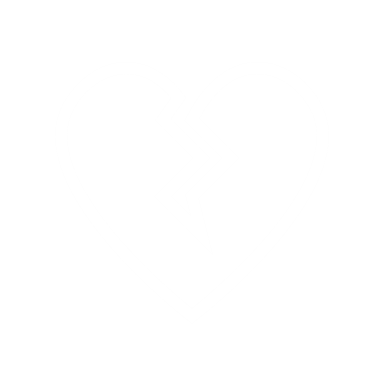 32
32
Szkolenia z zakresu przeciwdziałania przemocy domowej, w szczególności w zakresie wsparcia osób starszych i niepełnosprawnych dla służb realizujących zadania w obszarze przeciwdziałania przemocy w rodzinie, prowadzone w ramach Programu „Sprawiedliwość”, finansowanego ze środków Norweskiego Mechanizmu Finansowego 2014-2021.
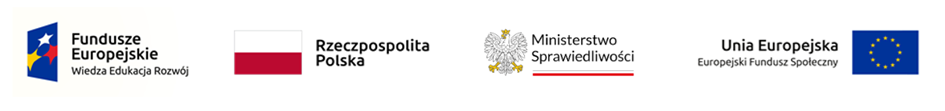 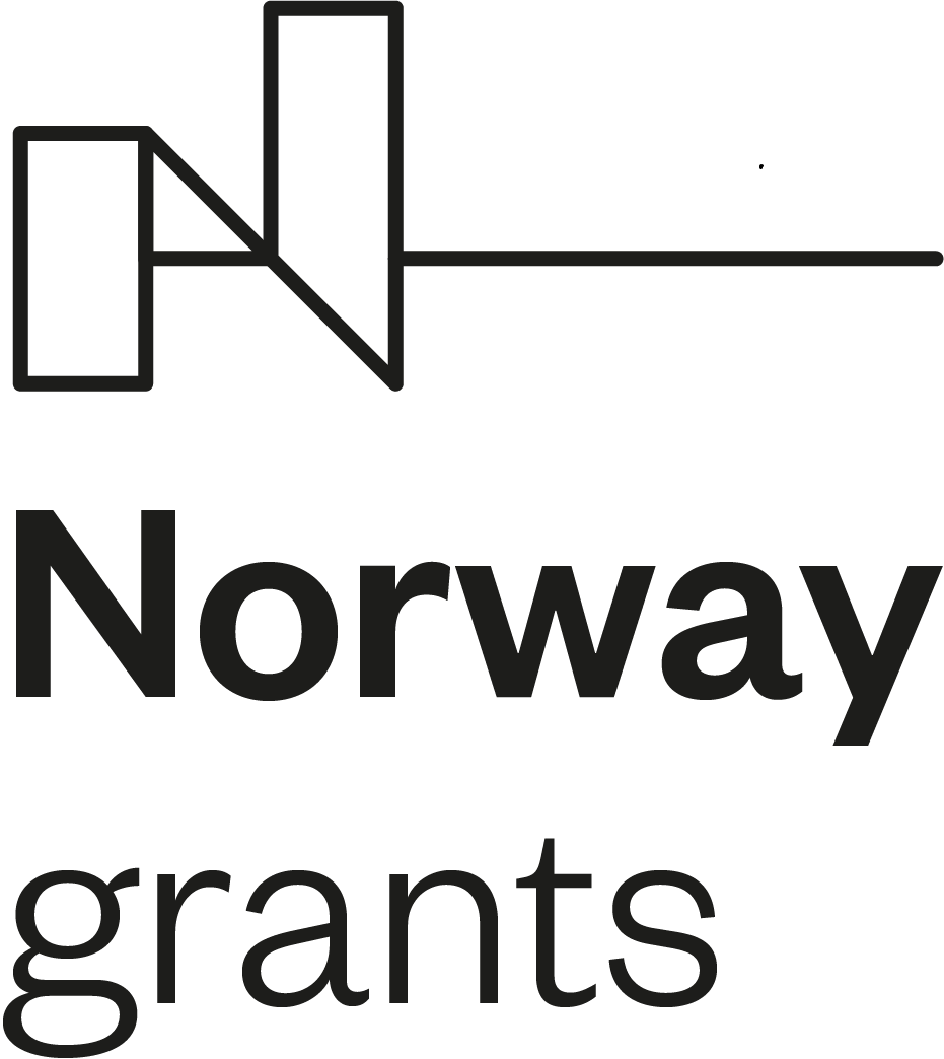 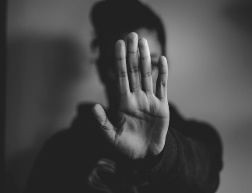 Etapy pomagania – pomoc psychologiczna, prawa
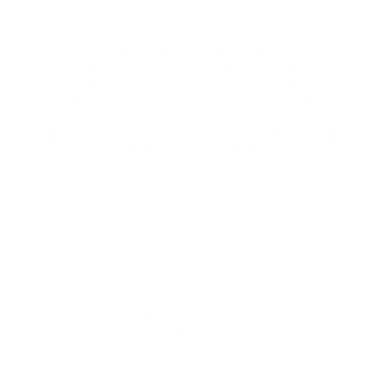 Przemoc domowa dotyczy różnych aspektów życia rodziny, powodując w niej problemy emocjonalne, zdrowotne, finansowe, społeczne, prawne.

Pomoc udzielana członkom tych rodzin powinna odpowiadać na ich potrzeby (zawsze udzielenie pomocy powinno być poprzedzane diagnozą potrzeb) z różnych obszarów. 

Rodziny mogą potrzebować pomocy finansowej w zaspokojeniu podstawowych potrzeb życiowych (prawnej np. w sytuacji mieszkaniowej, alimentacyjnej, sprawie karnej, rozwodowej), w przerwaniu izolacji społecznej (np. poprzez zaproszenia do uczestnictwa w grupie wsparcia) i psychologicznej w celu poradzenia sobie z emocjonalnymi skutkami przemocy.
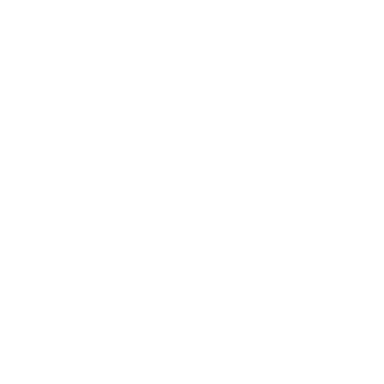 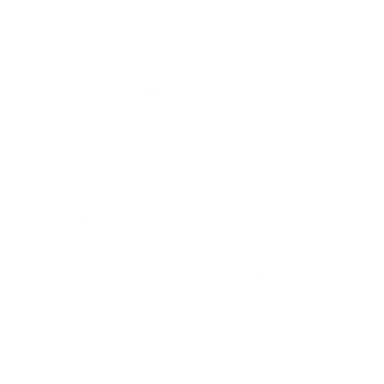 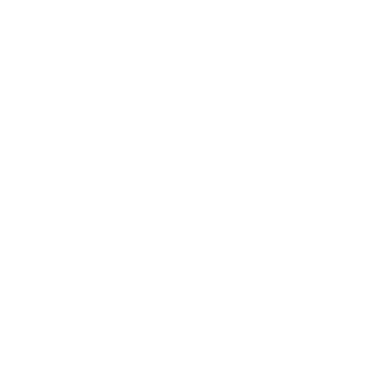 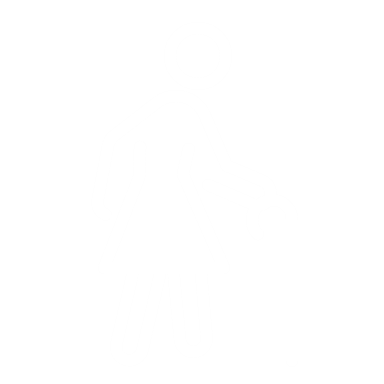 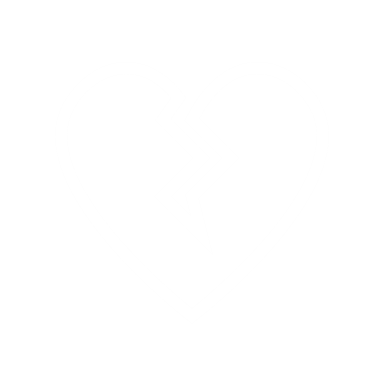 33
33
Szkolenia z zakresu przeciwdziałania przemocy domowej, w szczególności w zakresie wsparcia osób starszych i niepełnosprawnych dla służb realizujących zadania w obszarze przeciwdziałania przemocy w rodzinie, prowadzone w ramach Programu „Sprawiedliwość”, finansowanego ze środków Norweskiego Mechanizmu Finansowego 2014-2021.
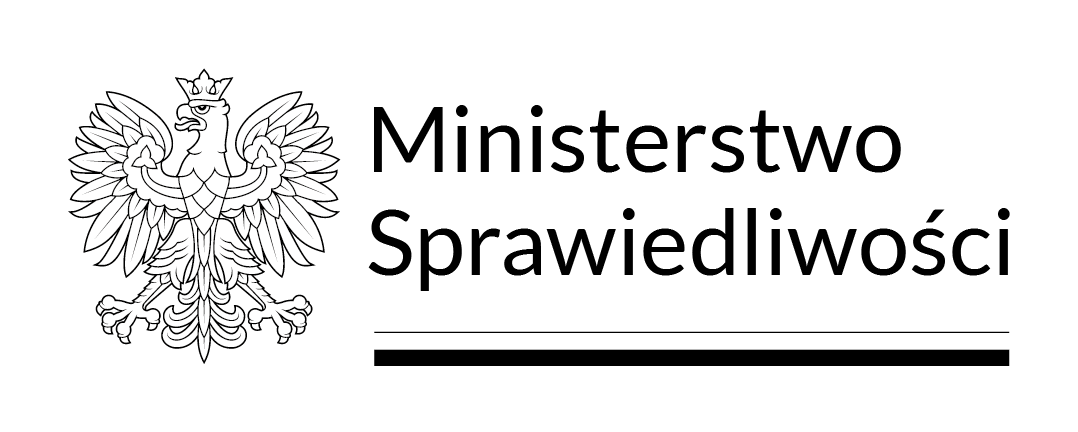 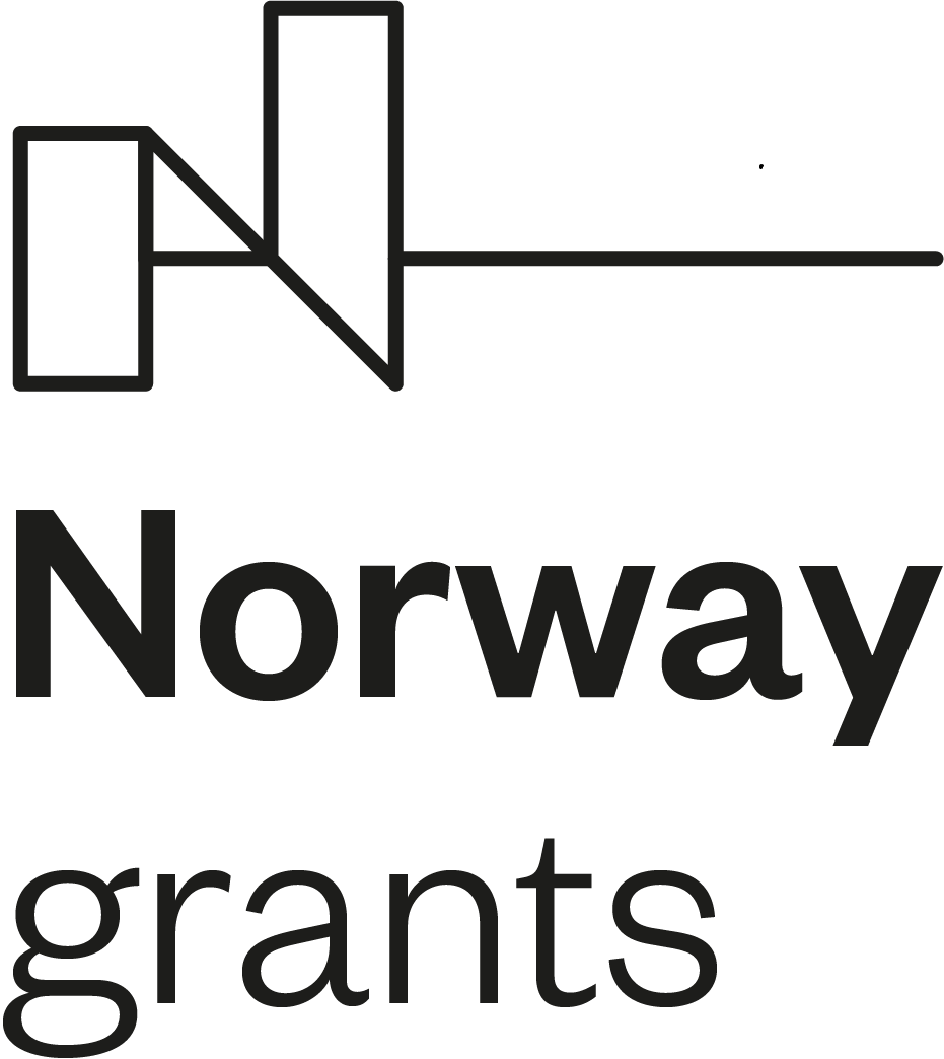 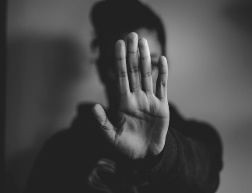 Etapy pomagania – interwencja kryzysowa
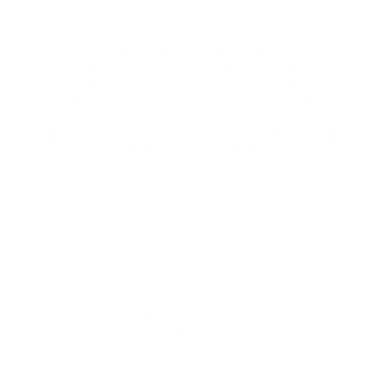 Niekiedy osoby krzywdzone doświadczają kryzysu emocjonalnego, czyli stanu przekraczającego nasze zasoby, w którym dotychczasowe strategie radzenia sobie nie przynoszą skutku.

Wobec takich osób koniecznym może być podjęcie interwencji kryzysowej, której celem jest przywrócenie równowagi psychicznej i umiejętności samodzielnego radzenia sobie, a dzięki temu zapobieganie przejściu reakcji kryzysowej w stan chronicznej niewydolności psychospołecznej.
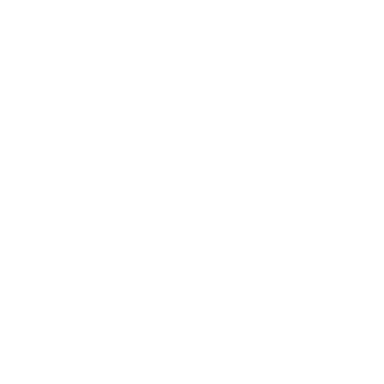 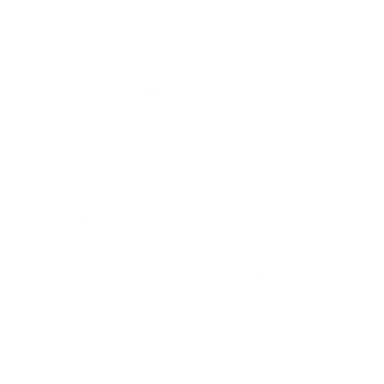 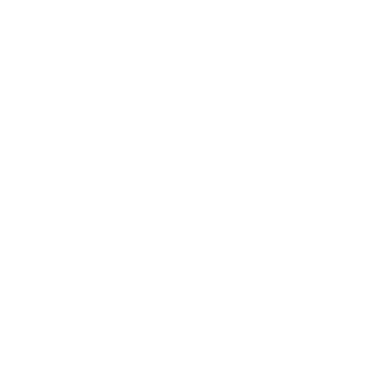 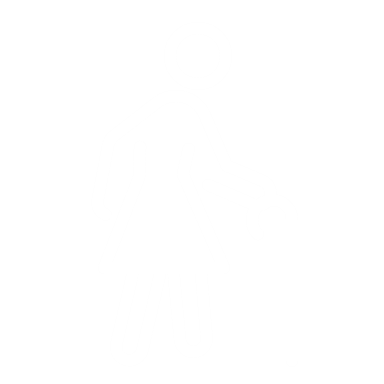 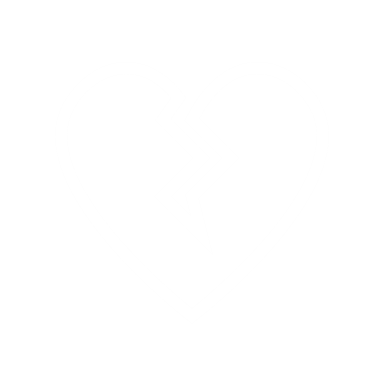 34
34
Szkolenia z zakresu przeciwdziałania przemocy domowej, w szczególności w zakresie wsparcia osób starszych i niepełnosprawnych dla służb realizujących zadania w obszarze przeciwdziałania przemocy w rodzinie, prowadzone w ramach Programu „Sprawiedliwość”, finansowanego ze środków Norweskiego Mechanizmu Finansowego 2014-2021.
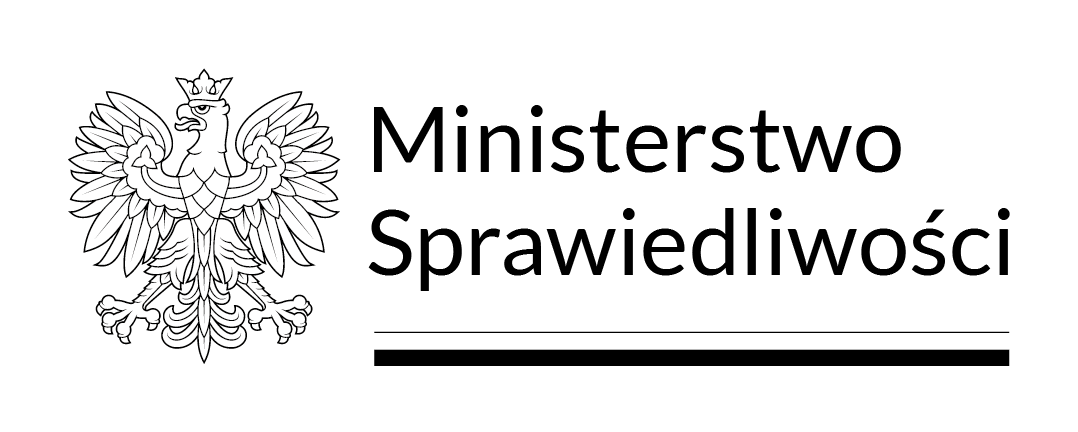 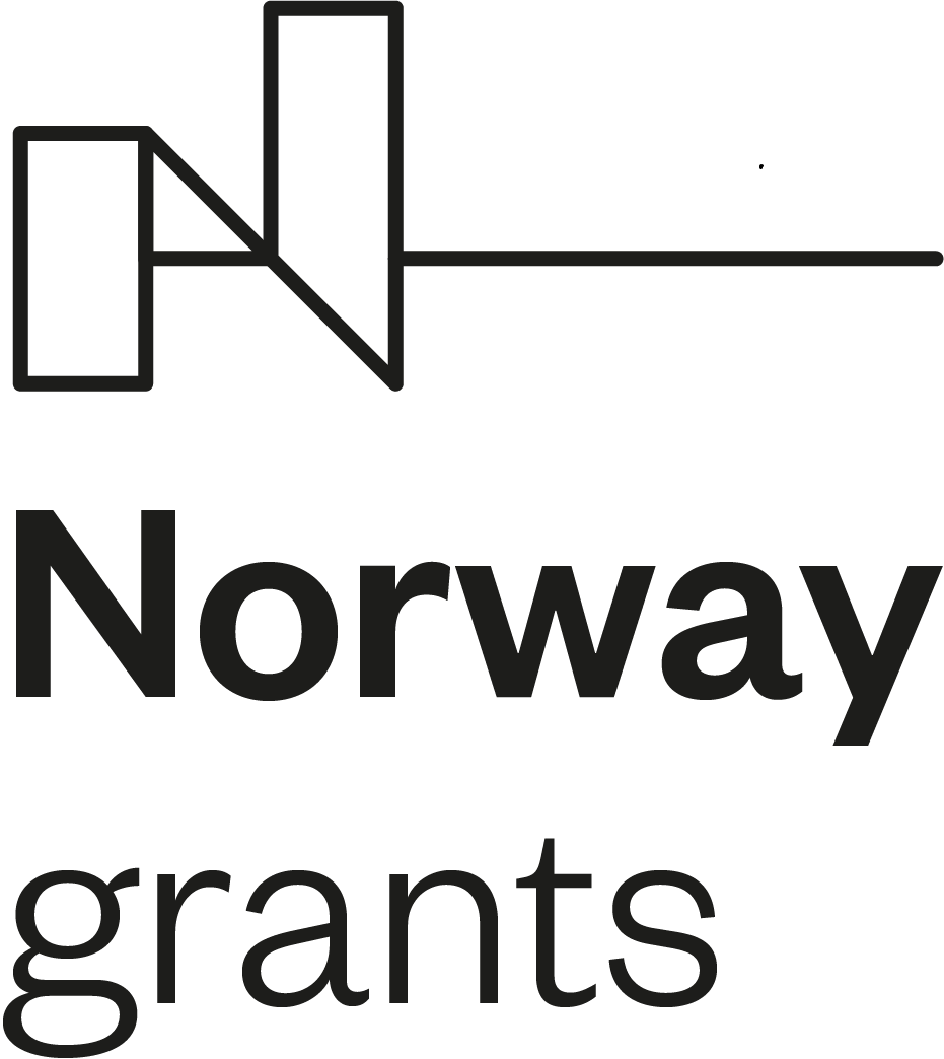 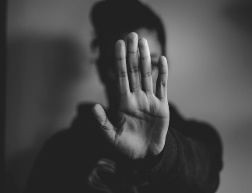 Etapy pomagania - terapia
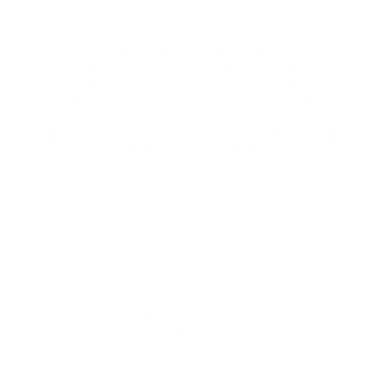 W przypadku niektórych osób wskazanym byłoby skorzystać z psychoterapii. Dotyczy to zwłaszcza mierzenia się z konsekwencjami przemocy w postaci depresji czy zaburzeń lękowych, a także w przypadku osób, dla których pomoc psychologiczna jest niewystarczająca, które wracają do relacji przemocowych, które nie radzą sobie w życiu.

Terapia, zwana również psychoterapią, to proces, który polega na serii spotkań z terapeutą. Ich celem jest pomoc w radzeniu sobie z trudnościami oraz zmniejszenie nieprzyjemnych objawów przeżywanych na co dzień, takich jak: zdenerwowanie w sytuacjach społecznych, brak motywacji, przygnębienie, problemy ze snem i wiele innych, a także zmiana mechanizmów negatywnie wpływających na funkcjonowanie.
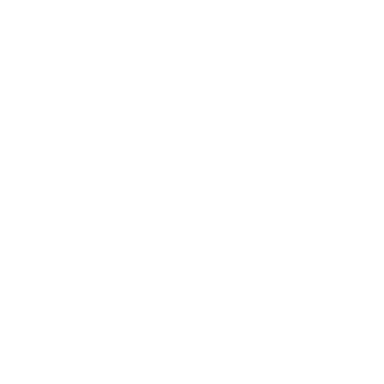 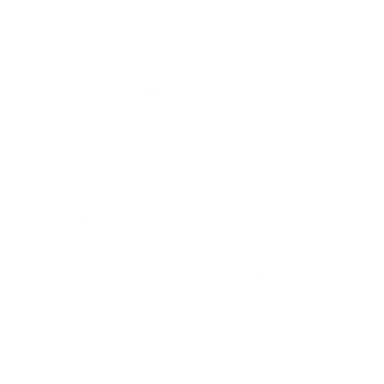 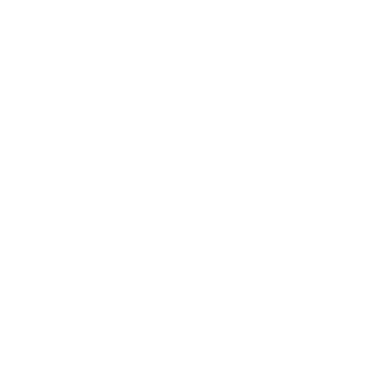 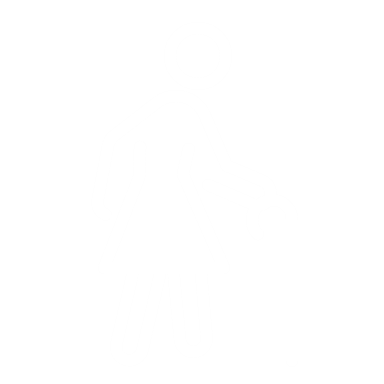 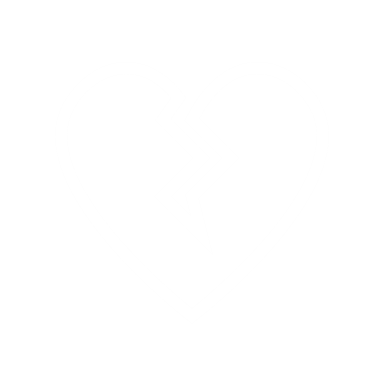 35
35
Szkolenia z zakresu przeciwdziałania przemocy domowej, w szczególności w zakresie wsparcia osób starszych i niepełnosprawnych dla służb realizujących zadania w obszarze przeciwdziałania przemocy w rodzinie, prowadzone w ramach Programu „Sprawiedliwość”, finansowanego ze środków Norweskiego Mechanizmu Finansowego 2014-2021.
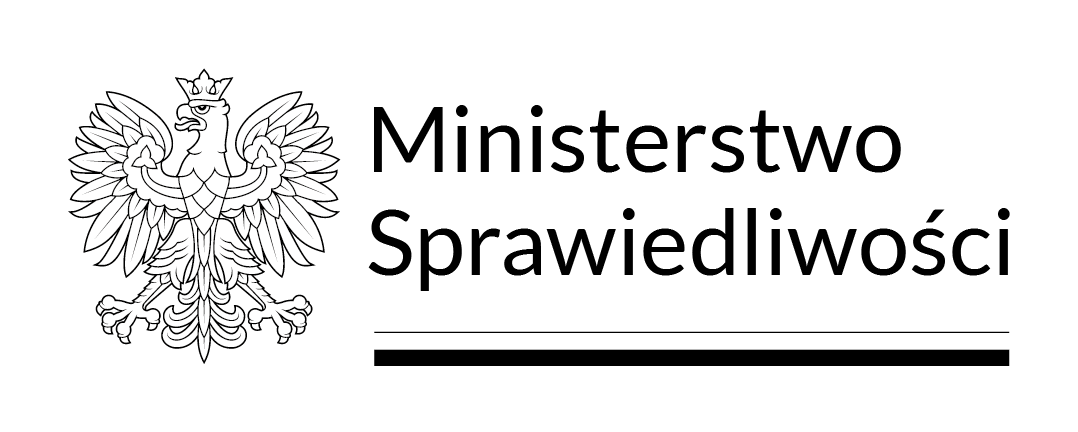 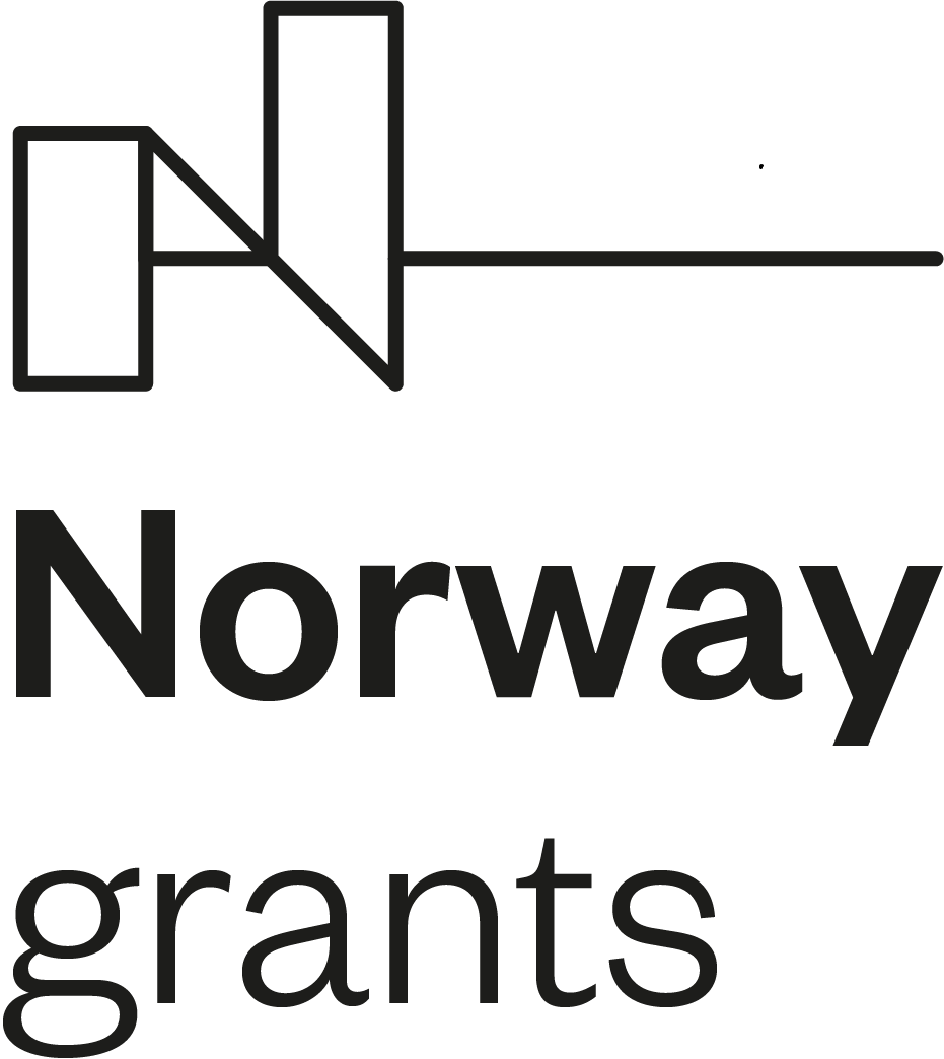 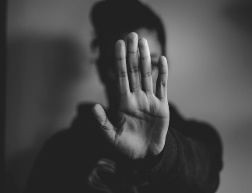 Oddziaływania wobec osób stosujących przemoc domową
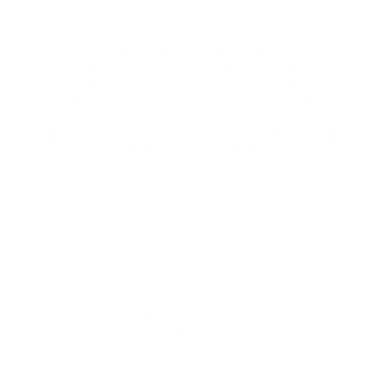 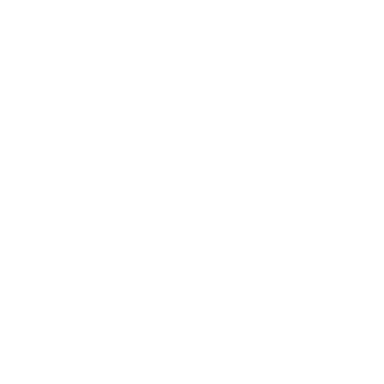 Oddziaływania wobec osób stosujących przemoc można podzielić na prawne i psychologiczne. Te pierwsze są podejmowane wobec sprawców bez ich zgody, w celu ochrony osób krzywdzonych, te drugie maja pomóc sprawcom, którzy chcą pracować na swoją zmianą.

W pierwszej kolejności wymienić należy procedurę „Niebieskie Karty”.
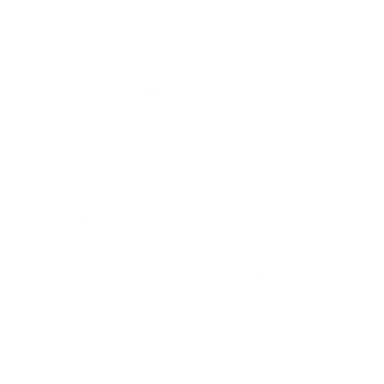 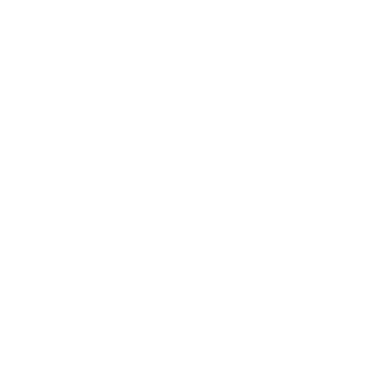 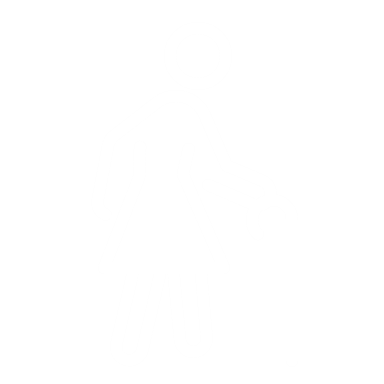 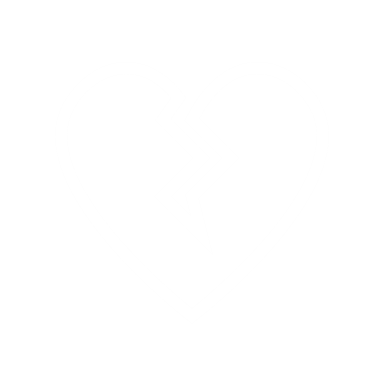 36
36
Szkolenia z zakresu przeciwdziałania przemocy domowej, w szczególności w zakresie wsparcia osób starszych i niepełnosprawnych dla służb realizujących zadania w obszarze przeciwdziałania przemocy w rodzinie, prowadzone w ramach Programu „Sprawiedliwość”, finansowanego ze środków Norweskiego Mechanizmu Finansowego 2014-2021.
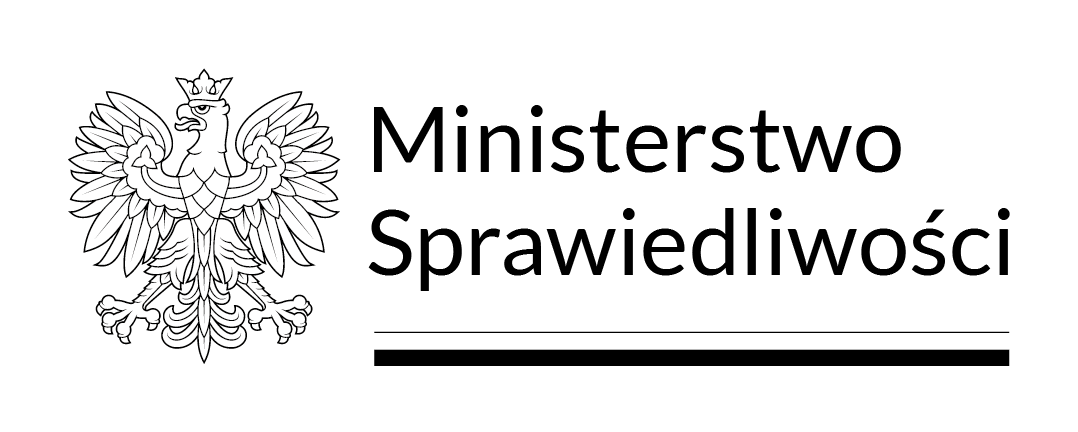 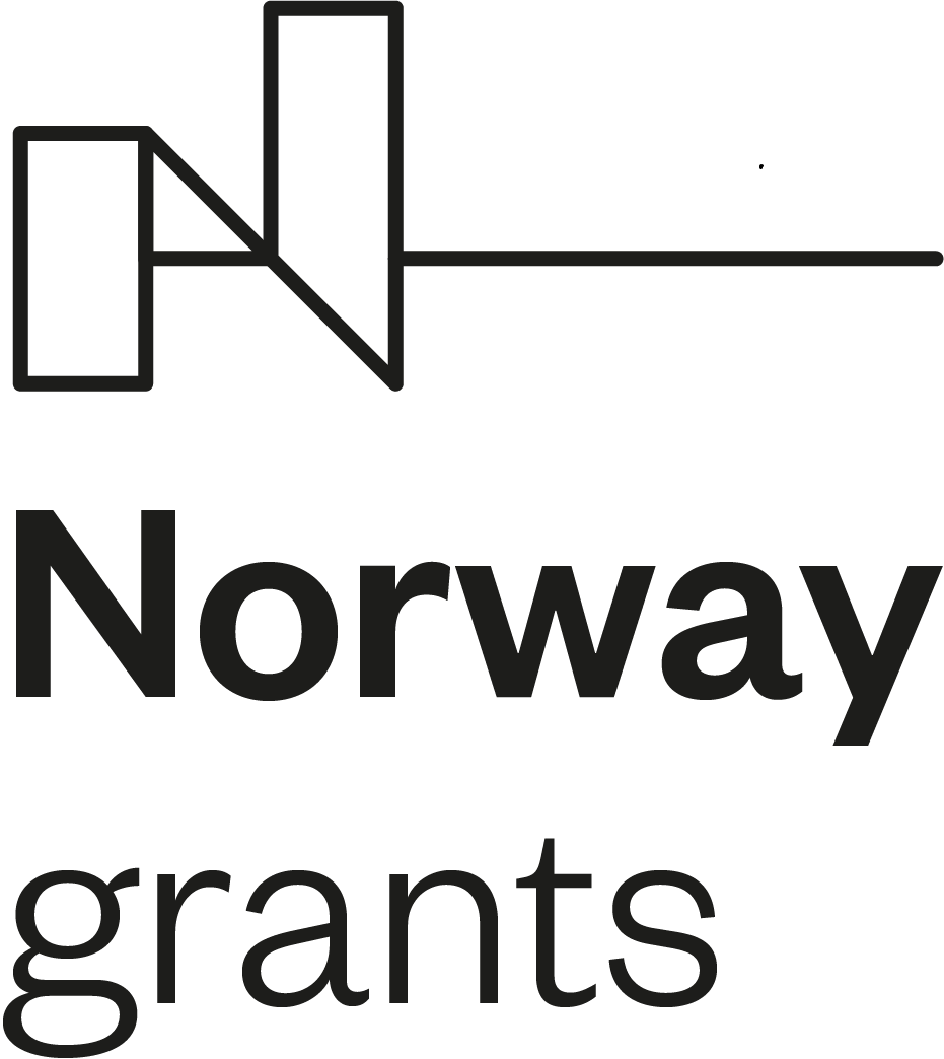 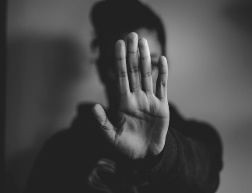 Oddziaływania wobec osób stosujących przemoc domową
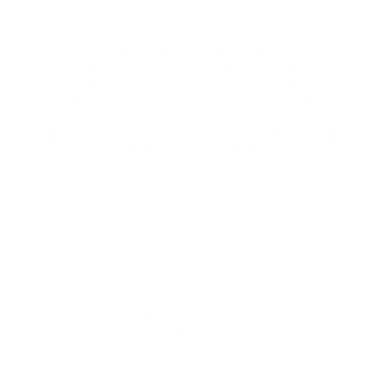 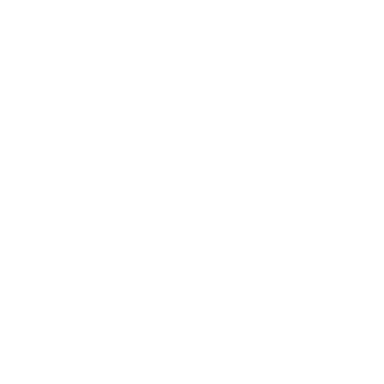 Funkcjonariusze Policji w 2022 r. wypełnili łącznie 61.645 formularzy „Niebieska Karta – A”. Liczba osób, co do których istniało podejrzenie, że były dotknięte przemocą wyniosła ogółem 71.631, z czego:

51.935 stanowiły kobiety
10.982 osoby małoletnie
8.714 mężczyźni
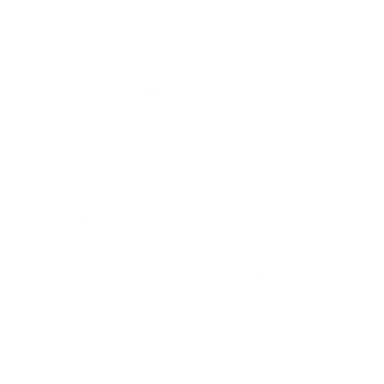 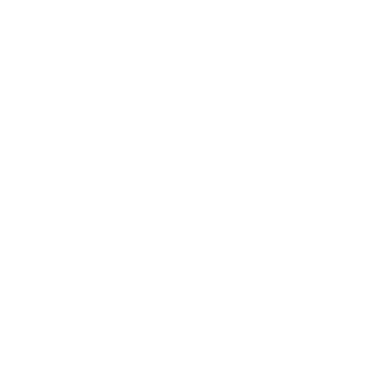 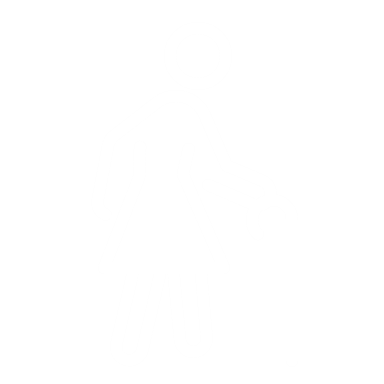 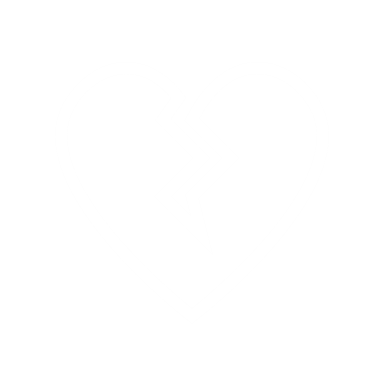 37
37
Szkolenia z zakresu przeciwdziałania przemocy domowej, w szczególności w zakresie wsparcia osób starszych i niepełnosprawnych dla służb realizujących zadania w obszarze przeciwdziałania przemocy w rodzinie, prowadzone w ramach Programu „Sprawiedliwość”, finansowanego ze środków Norweskiego Mechanizmu Finansowego 2014-2021.
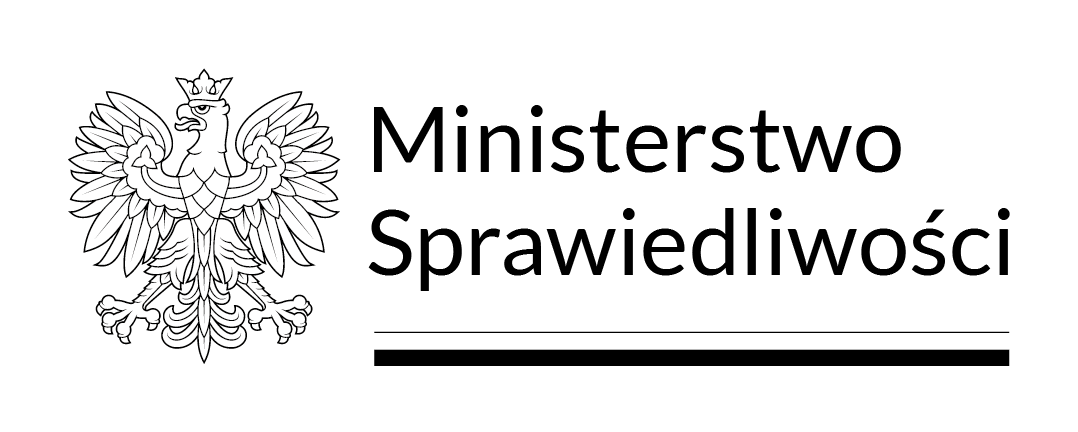 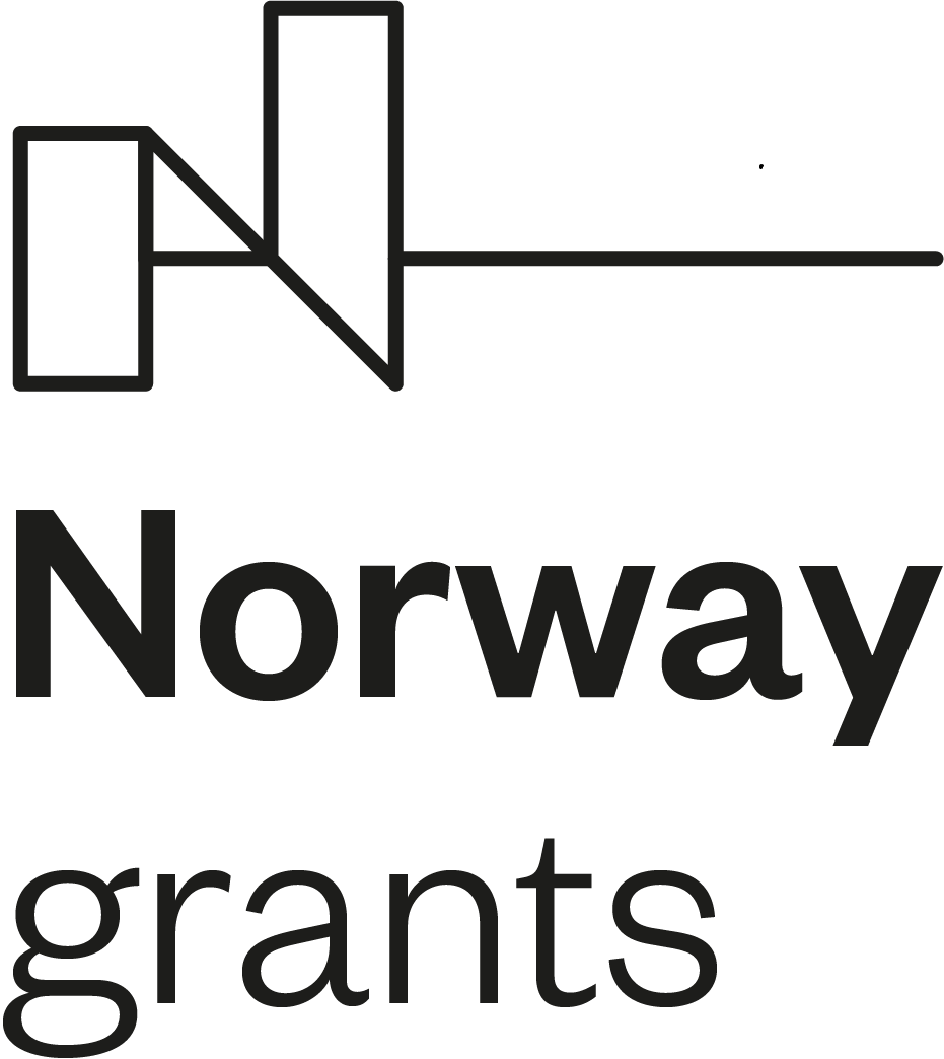 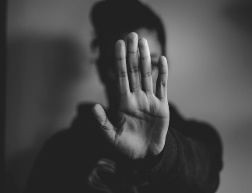 Oddziaływania wobec osób stosujących przemoc domową
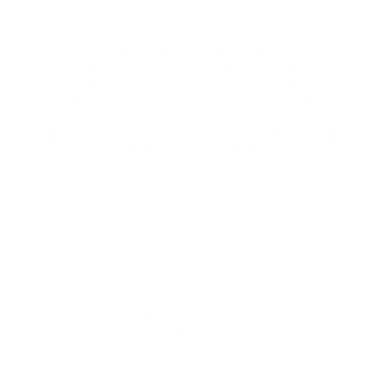 Najważniejszym działaniem w przypadku osób krzywdzonych jest zapewnienie im bezpieczeństwa poprzez zmianę sytuacji domowej, co może się łączyć z koniecznością odizolowania od sprawcy.

Może to się odbyć poprzez:
usunięcie osoby stosującej przemoc domową z miejsca zamieszkania
zakazanie zbliżania się do miejsca zamieszkania
zakaz kontaktu i zakaz zbliżania do osoby doznającej przemocy domowej 
zakaz przebywania w określonych miejscach
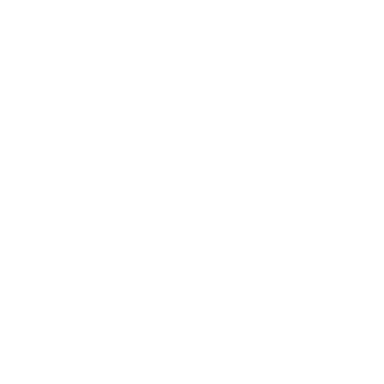 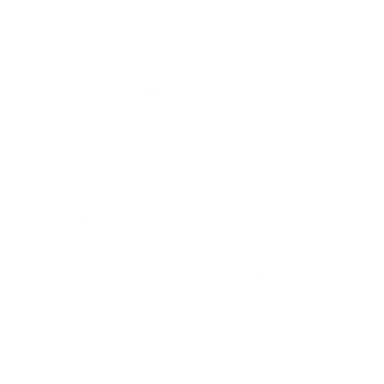 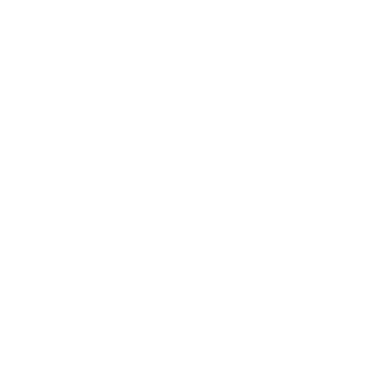 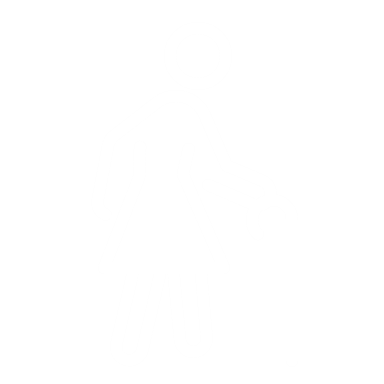 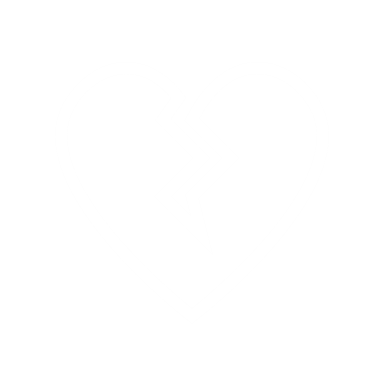 38
38
Szkolenia z zakresu przeciwdziałania przemocy domowej, w szczególności w zakresie wsparcia osób starszych i niepełnosprawnych dla służb realizujących zadania w obszarze przeciwdziałania przemocy w rodzinie, prowadzone w ramach Programu „Sprawiedliwość”, finansowanego ze środków Norweskiego Mechanizmu Finansowego 2014-2021.
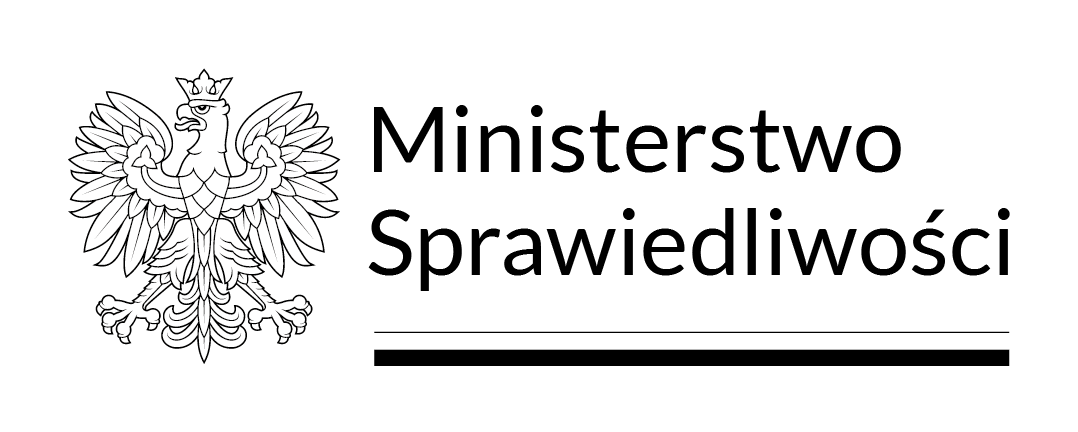 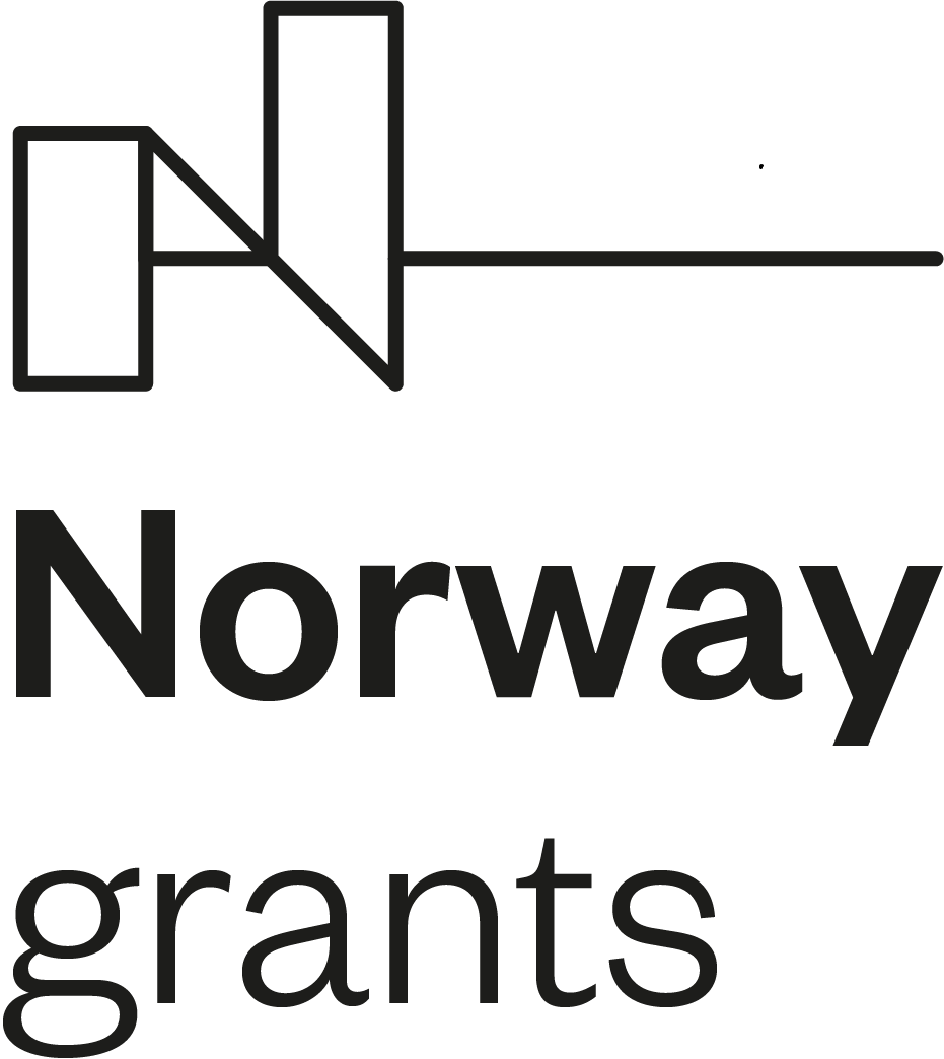 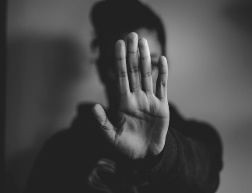 Oddziaływania wobec osób stosujących przemoc domową
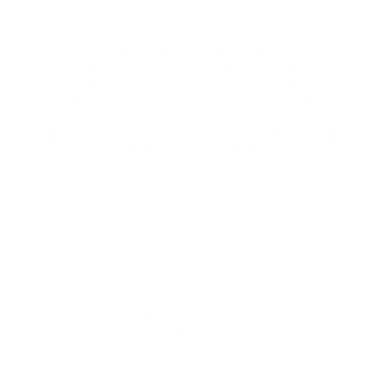 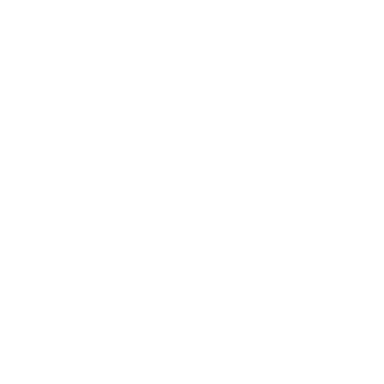 Programy oddziaływań korekcyjno-edukacyjnych

Program korekcyjno-edukacyjny jest formą oddziaływania na sprawców w celu nauczenia ich samokontroli, kształtowania u nich postawy partnerstwa i szacunku wobec bliskich oraz odpowiedzialności za popełnione czyny przemocowe.

Program ten opiera się na założeniu, że osoby stosujące przemoc nauczyły się takich zachowań, a skoro się nauczyły to mogą się też oduczyć.
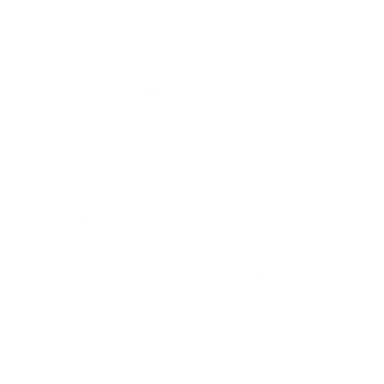 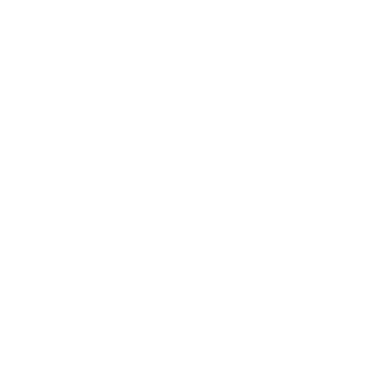 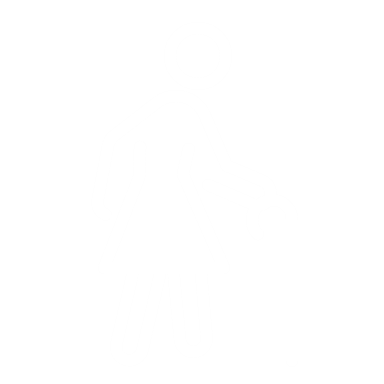 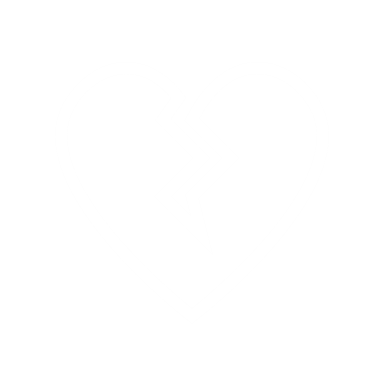 39
39
Szkolenia z zakresu przeciwdziałania przemocy domowej, w szczególności w zakresie wsparcia osób starszych i niepełnosprawnych dla służb realizujących zadania w obszarze przeciwdziałania przemocy w rodzinie, prowadzone w ramach Programu „Sprawiedliwość”, finansowanego ze środków Norweskiego Mechanizmu Finansowego 2014-2021.
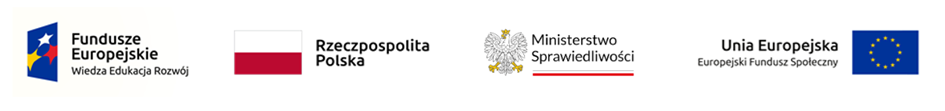 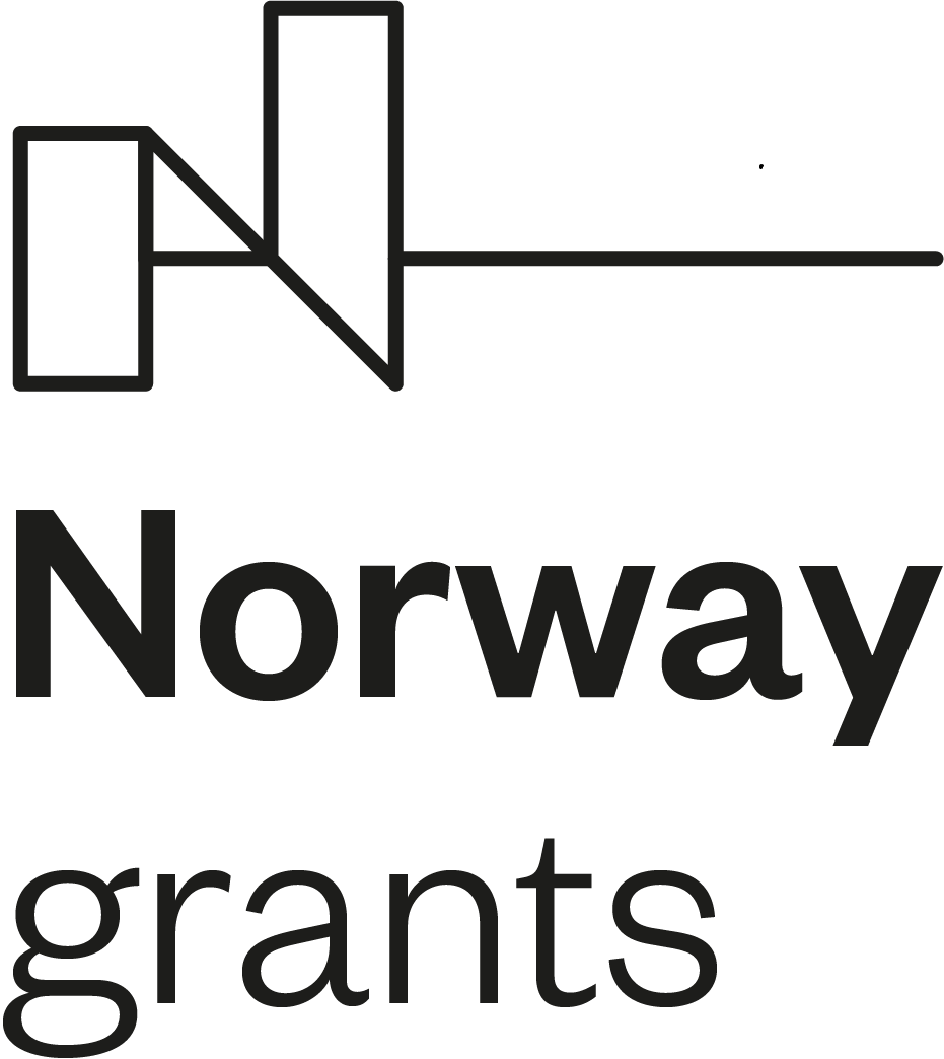 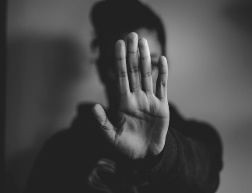 Oddziaływania wobec osób stosujących przemoc domową
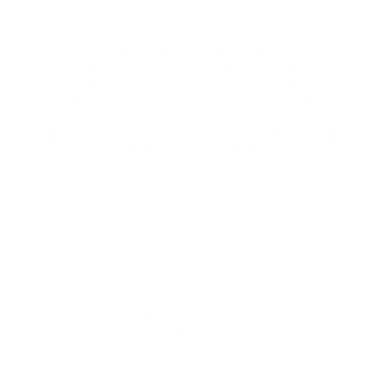 Podstawowym i głównym celem działań programów korekcyjno-edukacyjnych jest pomoc osobom stosującym przemoc w zaprzestaniu stosowania przemocy poprzez edukację mającą na celu:

uświadomienie sprawcy czym jest przemoc
uzyskanie przez niego świadomości własnych zachowań przemocowych wobec bliskich
rozpoznanie przez niego sygnałów ostrzegawczych zapowiadających zachowania przemocowe
opracowanie „planu bezpieczeństwa” zapobiegającego użyciu siły i przemocy
nabycie nowych umiejętności służących rozwiązywaniu konfliktów, sporów w rodzinie bez użycia agresji
naukę umiejętności partnerskiego układania stosunków w rodzinie, uczenie się korzystania z pomocy innych
naukę umiejętności konstruktywnego wyrażania uczuć
kształtowanie umiejętności wychowawczych bez użycia przemocy
trening umiejętności społecznych
realizację własnych potrzeb w sposób nie krzywdzący innych osób
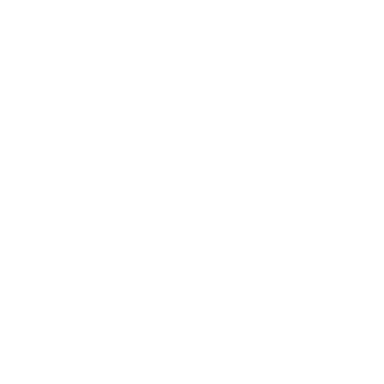 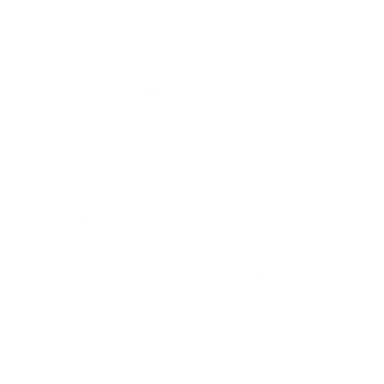 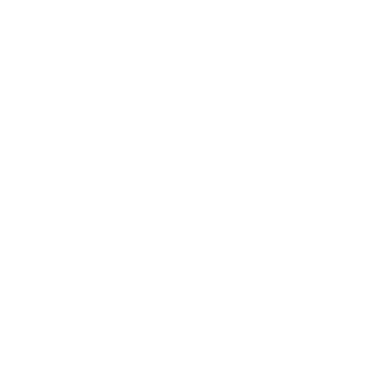 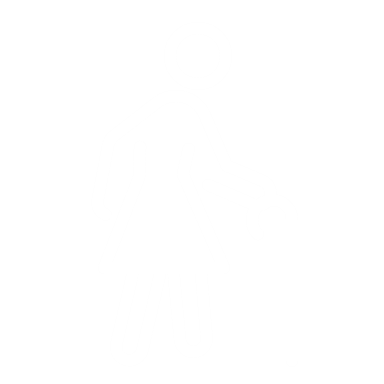 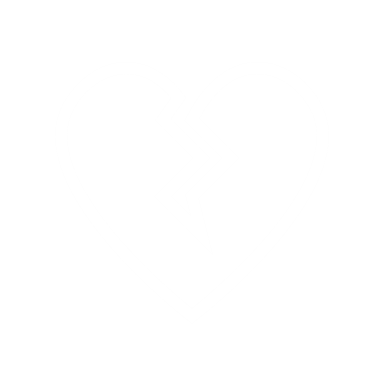 40
40
Szkolenia z zakresu przeciwdziałania przemocy domowej, w szczególności w zakresie wsparcia osób starszych i niepełnosprawnych dla służb realizujących zadania w obszarze przeciwdziałania przemocy w rodzinie, prowadzone w ramach Programu „Sprawiedliwość”, finansowanego ze środków Norweskiego Mechanizmu Finansowego 2014-2021.
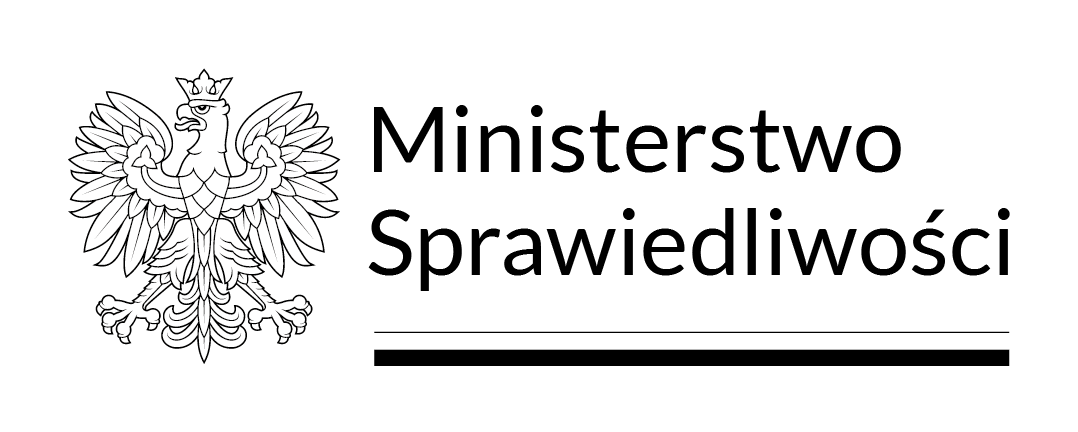 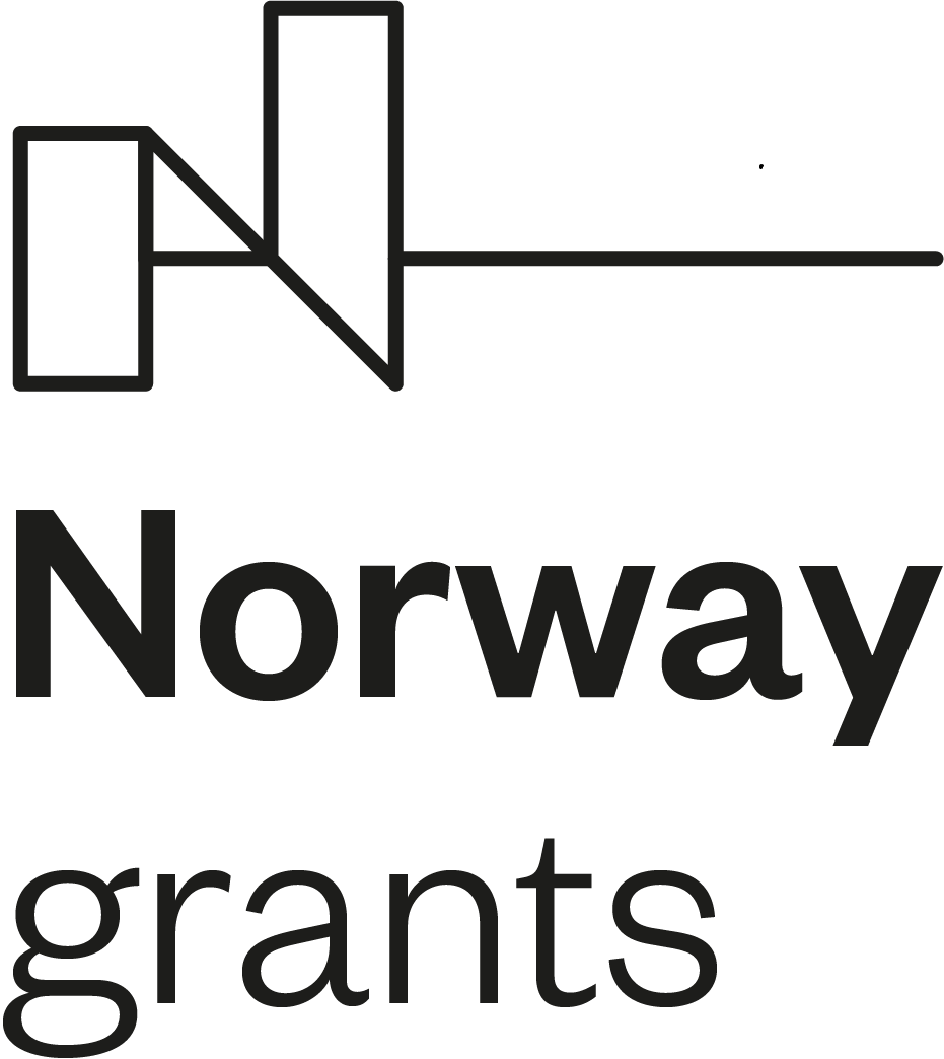 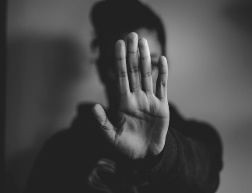 Oddziaływania wobec osób stosujących przemoc domową
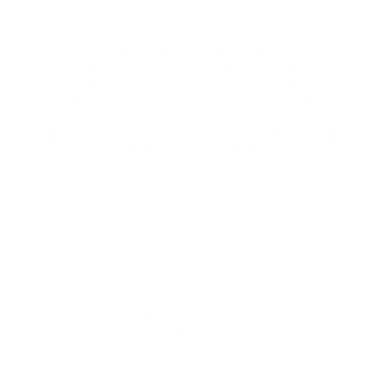 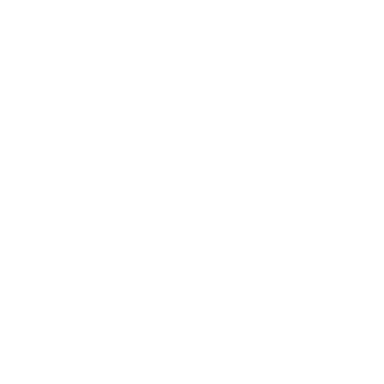 Programy psychologiczno-terapeutyczne

Celem zarówno jednych, jak i drugich programów, jest zmiana zachowania, jednakże w przypadku terapii zmierza się do tego w mniej ustrukturalizowany sposób. Terapia jest oparta na wglądzie w siebie , w swoje emocje, szukaniu  źródeł  postawy przemocowej, analizie.
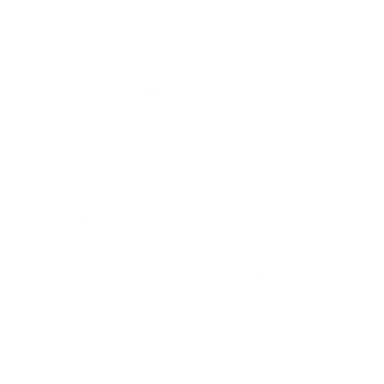 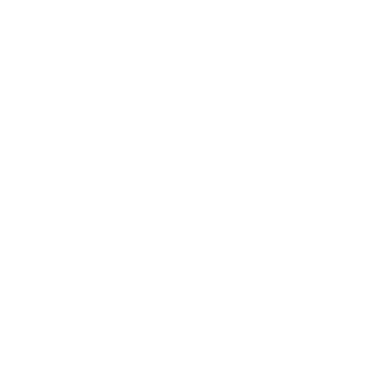 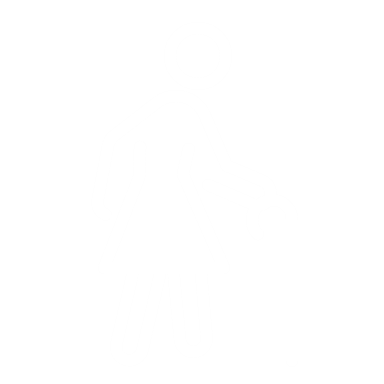 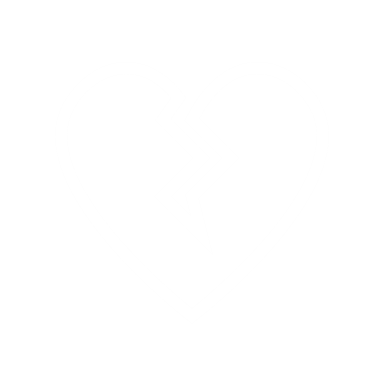 41
41
Szkolenia z zakresu przeciwdziałania przemocy domowej, w szczególności w zakresie wsparcia osób starszych i niepełnosprawnych dla służb realizujących zadania w obszarze przeciwdziałania przemocy w rodzinie, prowadzone w ramach Programu „Sprawiedliwość”, finansowanego ze środków Norweskiego Mechanizmu Finansowego 2014-2021.
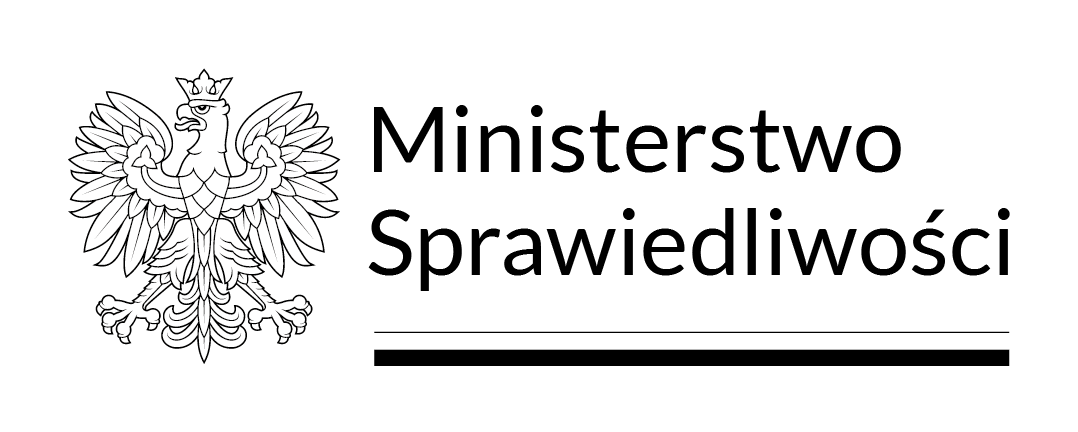 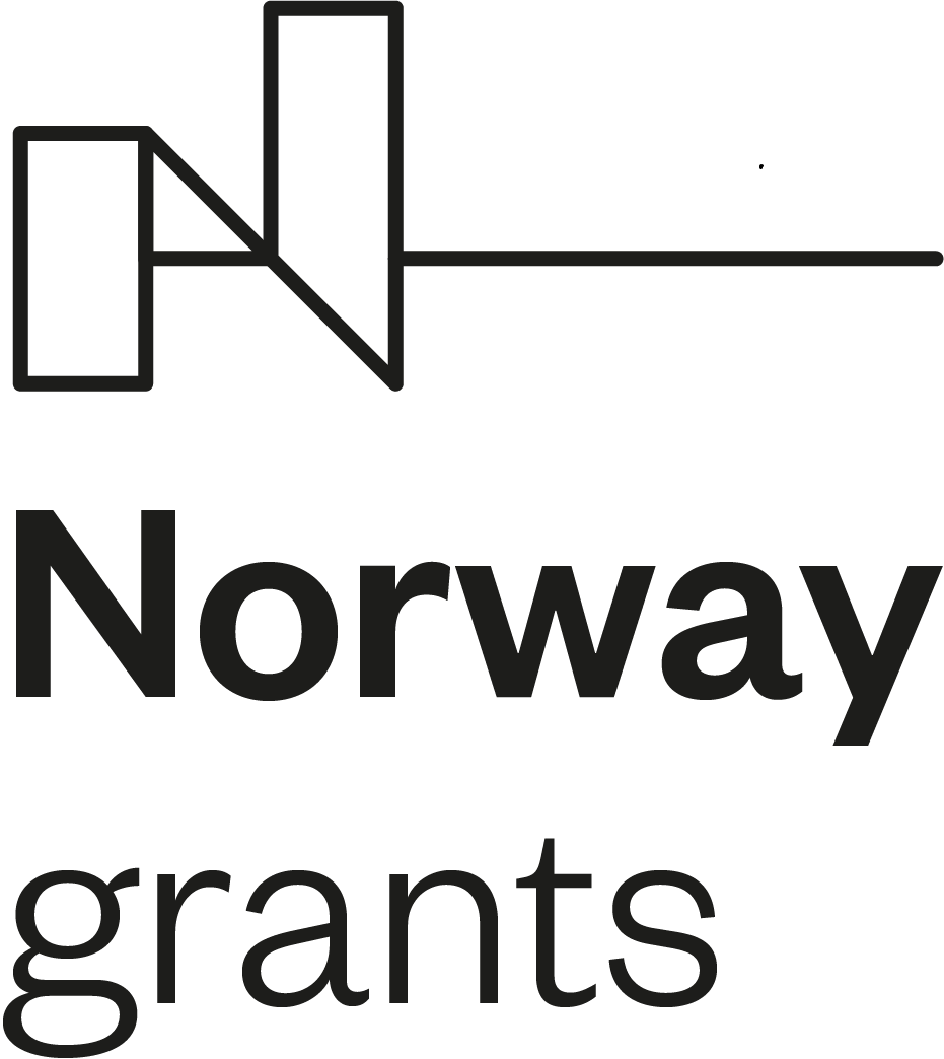 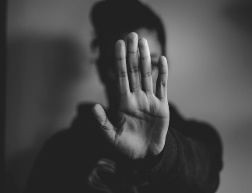 Oddziaływania wobec osób stosujących przemoc domową
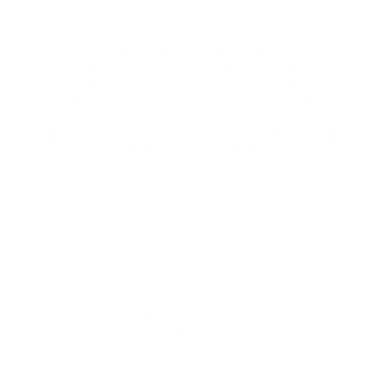 Terapia uzależnień
W sytuacji, gdy osoba stosująca przemoc ma problem z alkoholem, z obserwacji i rozmowy wynika, że pije nadmiarowo, a spożywanie alkoholu może być przyczyną różnych problemów, należy skierować ją do placówki terapii uzależnień i motywować do podjęcia leczenia.

Celem terapii uzależnień jest resocjalizacja osób uzależnionych, a w rezultacie pomoc w powrocie do prawidłowego funkcjonowania w społeczeństwie i wypracowanie sposobów radzenia sobie w codziennym życiu, by w efekcie zaprzestać sięgania po używki.
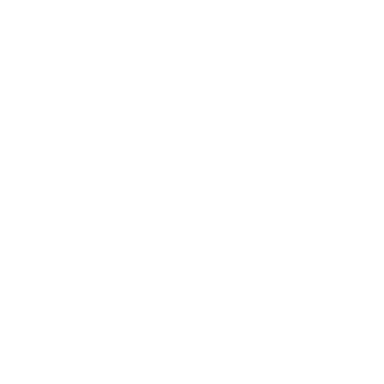 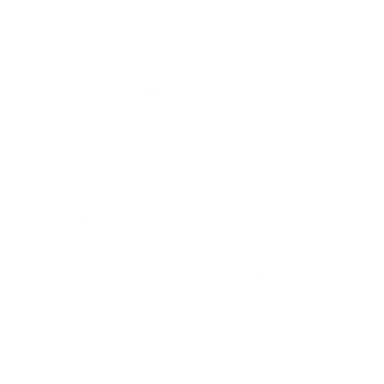 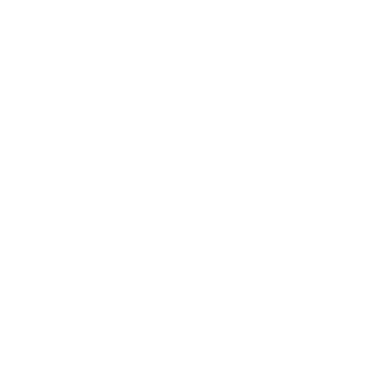 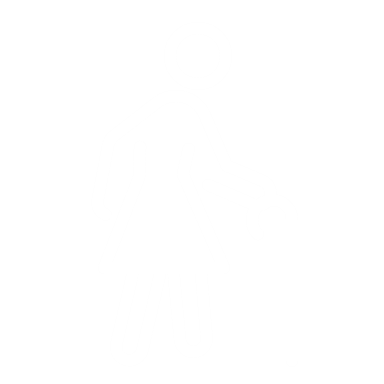 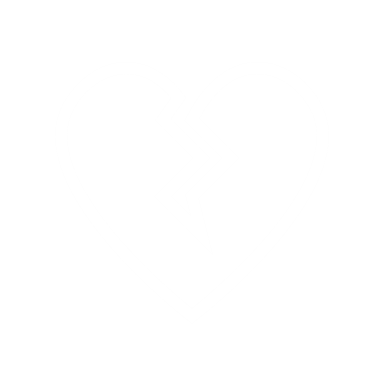 42
42
Szkolenia z zakresu przeciwdziałania przemocy domowej, w szczególności w zakresie wsparcia osób starszych i niepełnosprawnych dla służb realizujących zadania w obszarze przeciwdziałania przemocy w rodzinie, prowadzone w ramach Programu „Sprawiedliwość”, finansowanego ze środków Norweskiego Mechanizmu Finansowego 2014-2021.
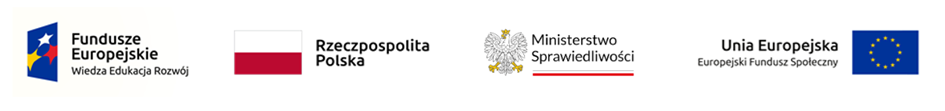 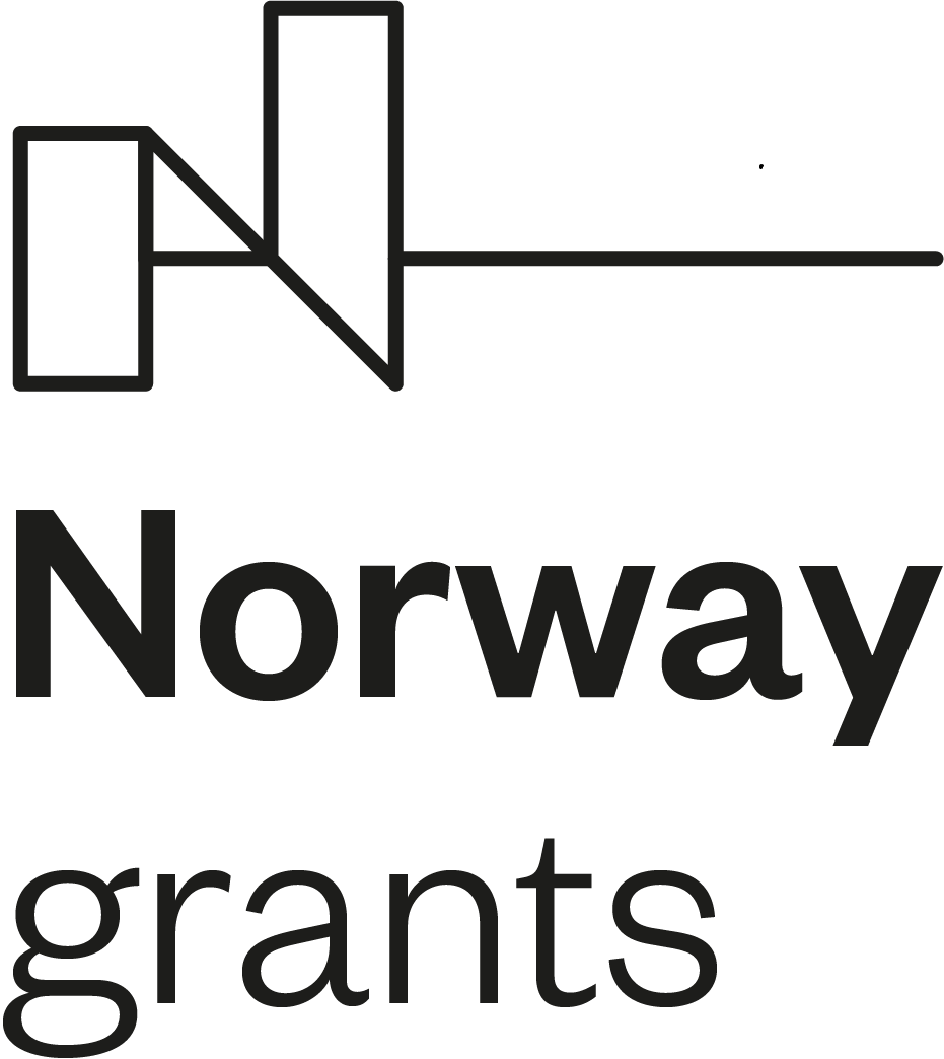 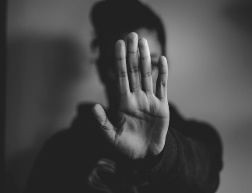 Oddziaływania wobec osób stosujących przemoc domową
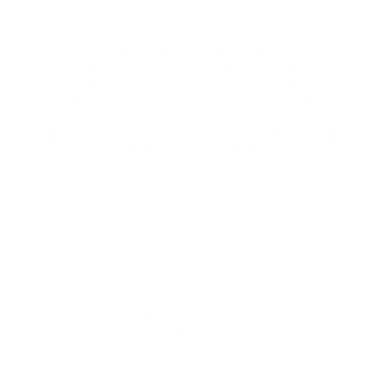 Zobowiązanie do leczenia odwykowego
Celem instytucji sądowego zobowiązania osób uzależnionych od alkoholu do leczenia odwykowego jest motywowanie do podjęcia terapii uzależnienia.

Powyższą procedurę wdraża się wobec osób uzależnionych od alkoholu, które w związku z nadużywaniem alkoholu powodują rozkład życia rodzinnego, demoralizację małoletnich (…), systematycznie zakłócają spokój lub porządek publiczny.

Przymus stosowany jest na etapie doprowadzania osoby uzależnionej od alkoholu na badanie przez biegłego, na rozprawę w sądzie i do zakładu leczniczego na podjęcie kuracji, jeśli odmawia ona współpracy. Nie ma jednak możliwości prawnych, ani organizacyjnych, zatrzymania pacjenta w zakładzie lecznictwa odwykowego wbrew jego woli.

Do przyjęcia zgłoszenia i wszczęcia postępowania zobowiązana jest gminna komisja rozwiązywania problemów alkoholowych właściwa dla miejsca zamieszkania lub pobytu osoby, której dotyczy postępowanie.
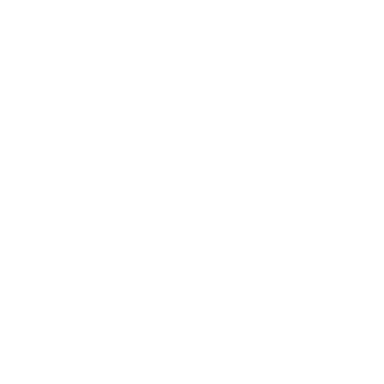 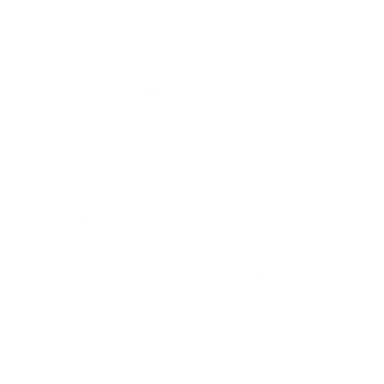 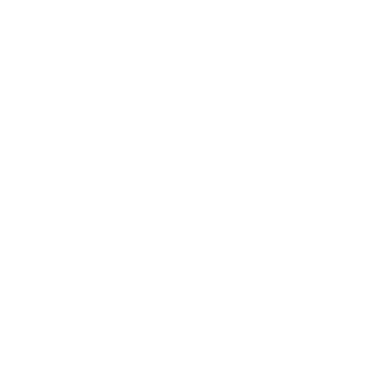 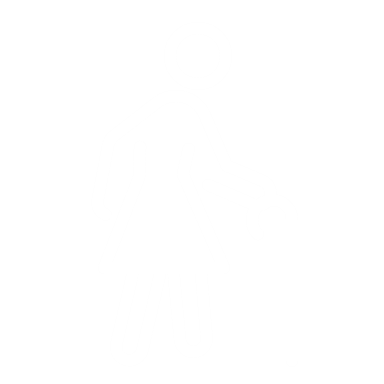 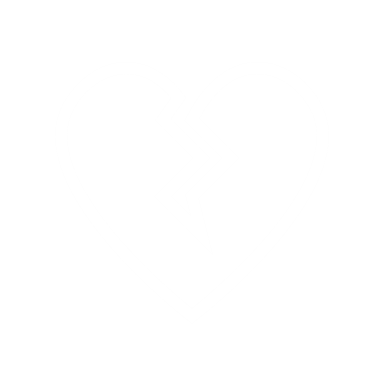 43
43
Szkolenia z zakresu przeciwdziałania przemocy domowej, w szczególności w zakresie wsparcia osób starszych i niepełnosprawnych dla służb realizujących zadania w obszarze przeciwdziałania przemocy w rodzinie, prowadzone w ramach Programu „Sprawiedliwość”, finansowanego ze środków Norweskiego Mechanizmu Finansowego 2014-2021.
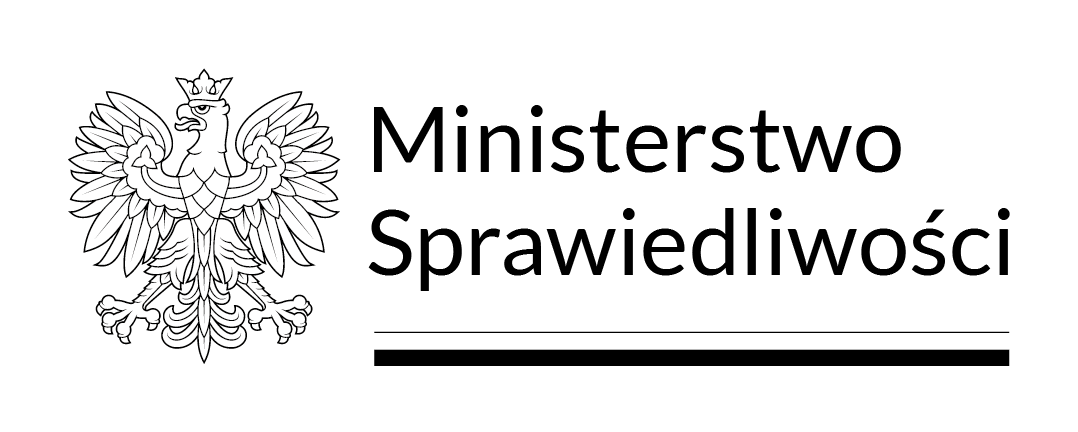 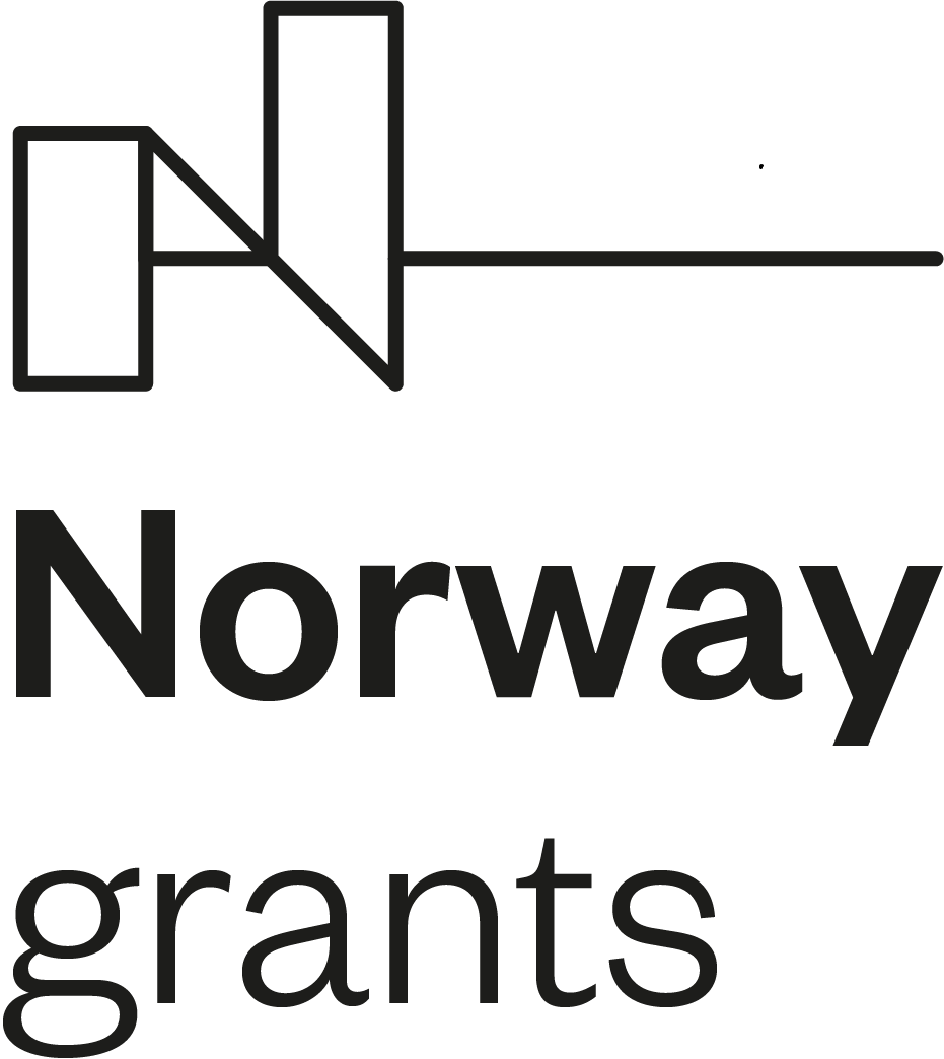 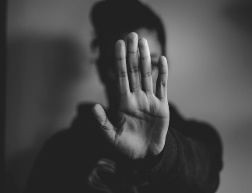 Oddziaływania wobec osób stosujących przemoc domową
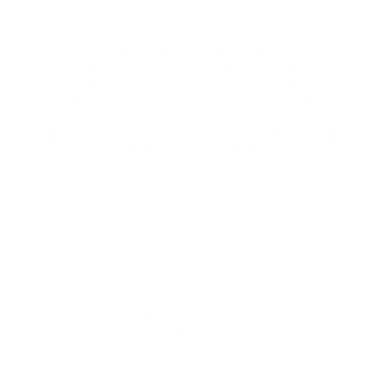 Działania karne
Nie każde zachowanie przemocowe jest przestępstwem , ale każde łamie prawo choćby prawo do poglądów, odpoczynku, leczenia, opieki, kontaktów z innymi członkami rodziny.

Zawiadomienie o podejrzeniu popełnienia przestępstwa
Przemoc domowa nie zawsze jest przestępstwem. Jeżeli jednak poszczególne zachowania osoby stosującej przemoc domową wypełniają znamiona któregoś z przestępstw, istnieje ustawowy obowiązek (art. 12 ustawy o przeciwdziałaniu przemocy domowej oraz 304 kpk) złożenia zawiadomienia do prokuratury lub na Policji.
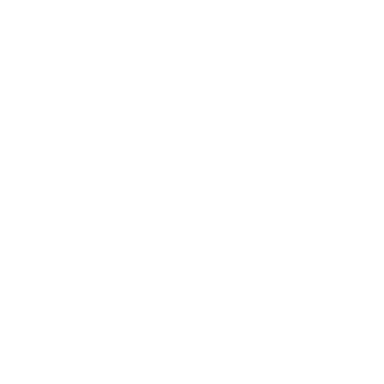 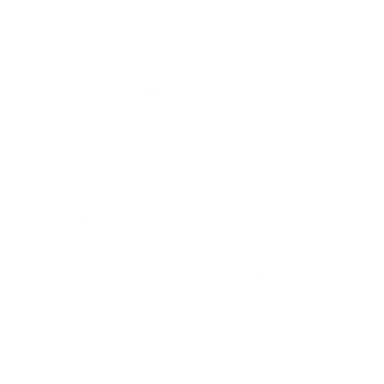 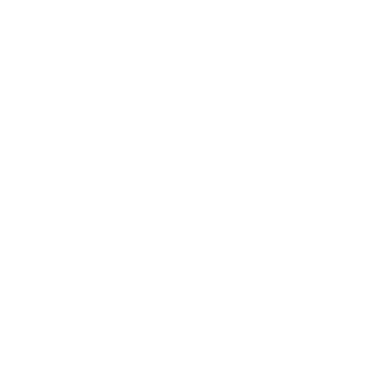 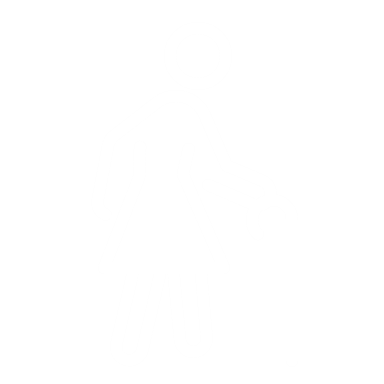 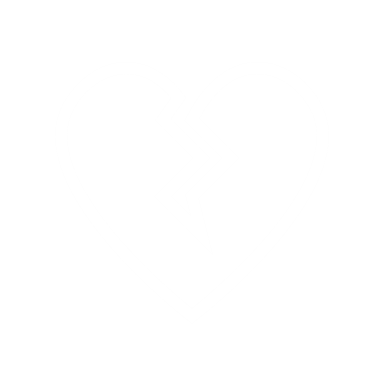 44
44
Szkolenia z zakresu przeciwdziałania przemocy domowej, w szczególności w zakresie wsparcia osób starszych i niepełnosprawnych dla służb realizujących zadania w obszarze przeciwdziałania przemocy w rodzinie, prowadzone w ramach Programu „Sprawiedliwość”, finansowanego ze środków Norweskiego Mechanizmu Finansowego 2014-2021.
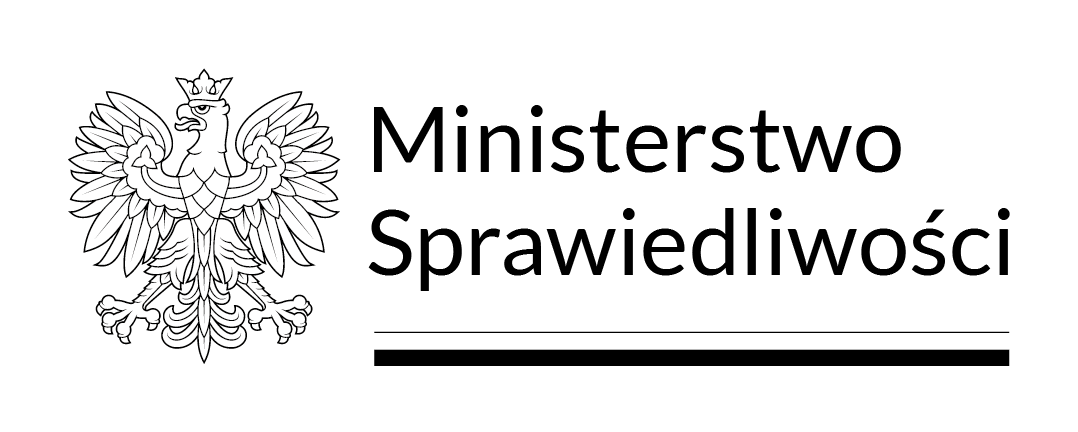 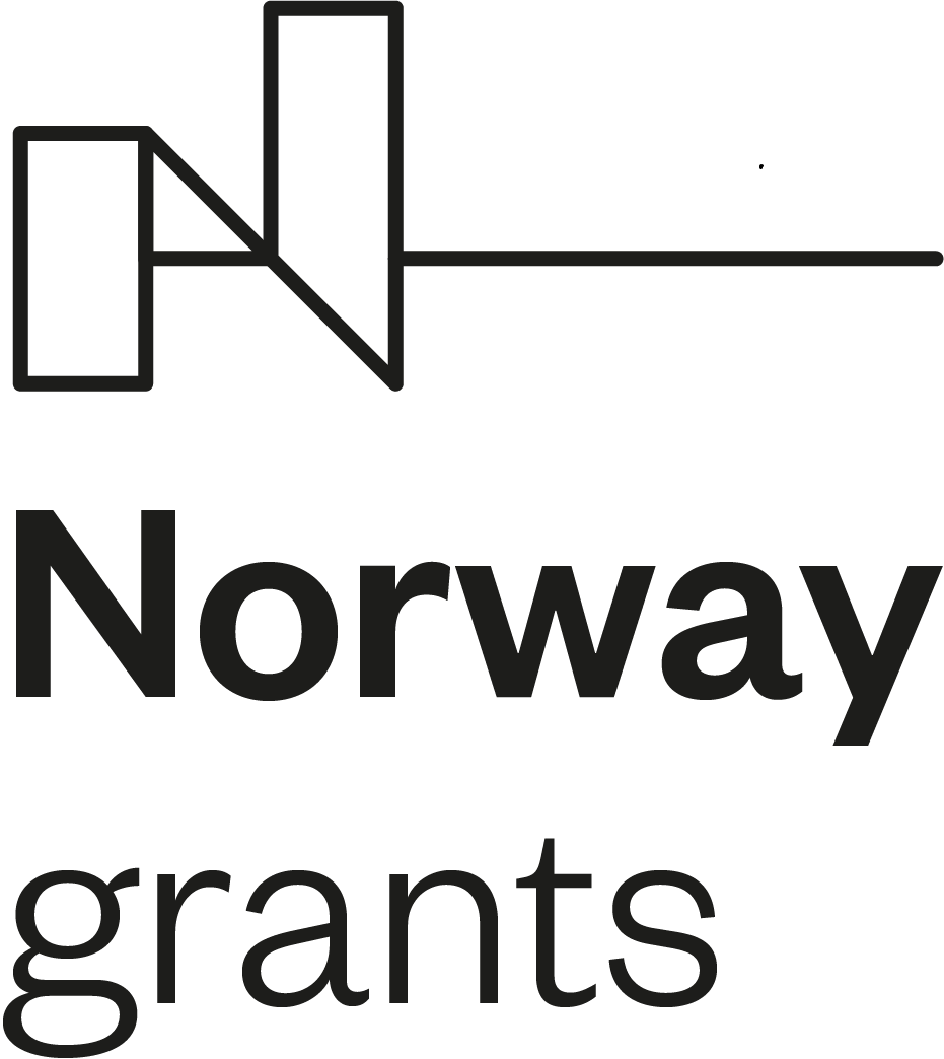 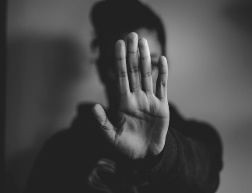 Oddziaływania wobec osób stosujących przemoc domową
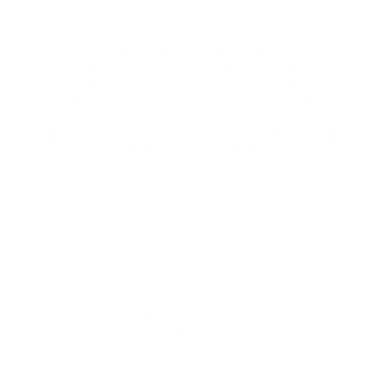 W kilku szczególnych przypadkach niezłożenie zawiadomienia jest przestępstwem z art. 240 kk. 

Odpowiedzialność karna za brak zawiadomienia dotyczy m.in.:
art. 156 kk (ciężki uszczerbek na zdrowiu)
art.197 § 3-5 kk (zgwałcenie małoletniego poniżej 15 roku życia, zgwałcenie zbiorowe, zgwałcenie)
art. 189 kk (pozbawienie człowieka wolności)
art. 198 kk (seksualne wykorzystanie bezradności lub niepoczytalności innej osoby)
art. 200 kk (kontakt seksualny z osobą małoletnią poniżej 15 roku życia)

Osoba, która ma wiedzę o którymś z wymienionych wyżej przestępstw i zaniecha złożenia zawiadomienia, naraża się na odpowiedzialność karną do trzech lat pozbawienia wolności.
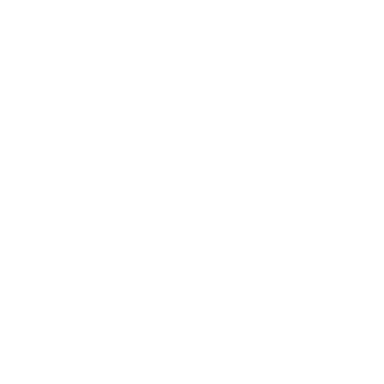 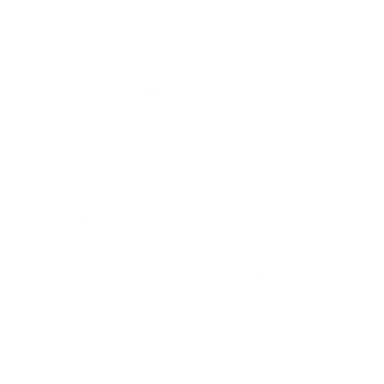 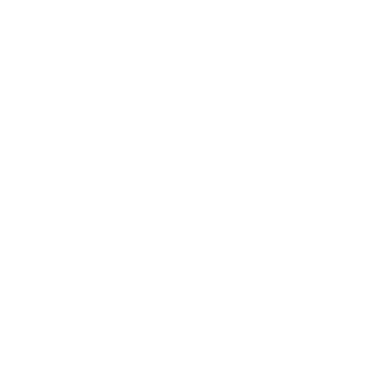 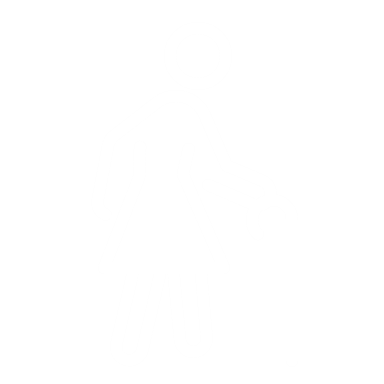 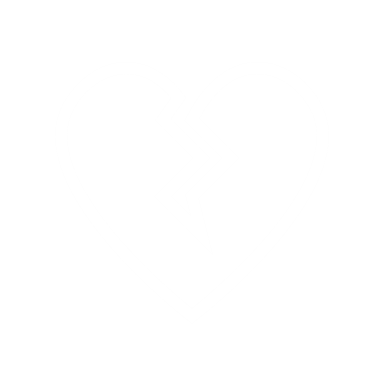 45
45
Szkolenia z zakresu przeciwdziałania przemocy domowej, w szczególności w zakresie wsparcia osób starszych i niepełnosprawnych dla służb realizujących zadania w obszarze przeciwdziałania przemocy w rodzinie, prowadzone w ramach Programu „Sprawiedliwość”, finansowanego ze środków Norweskiego Mechanizmu Finansowego 2014-2021.